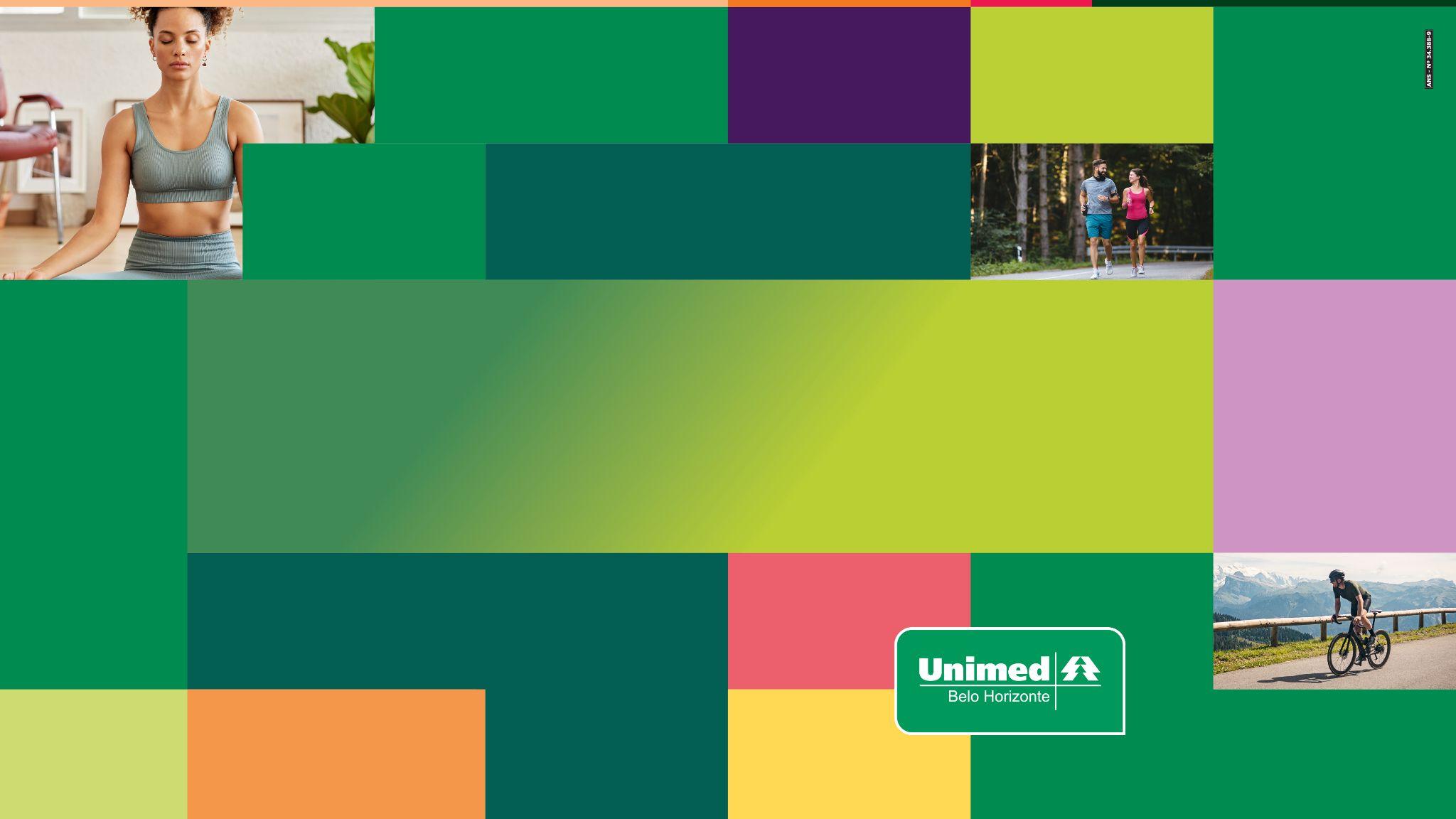 Gestão de Tempo
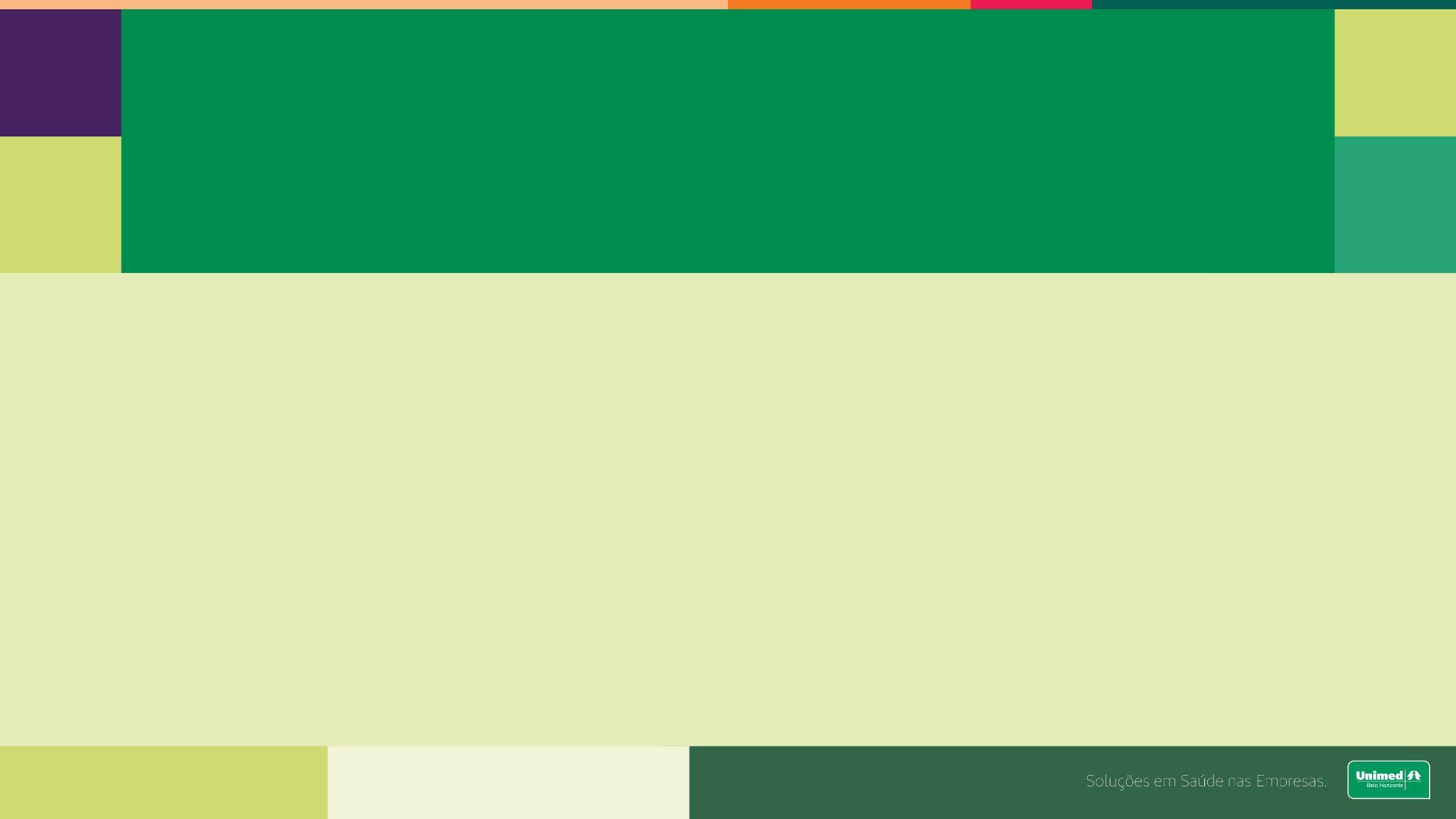 Gestão de Tempo
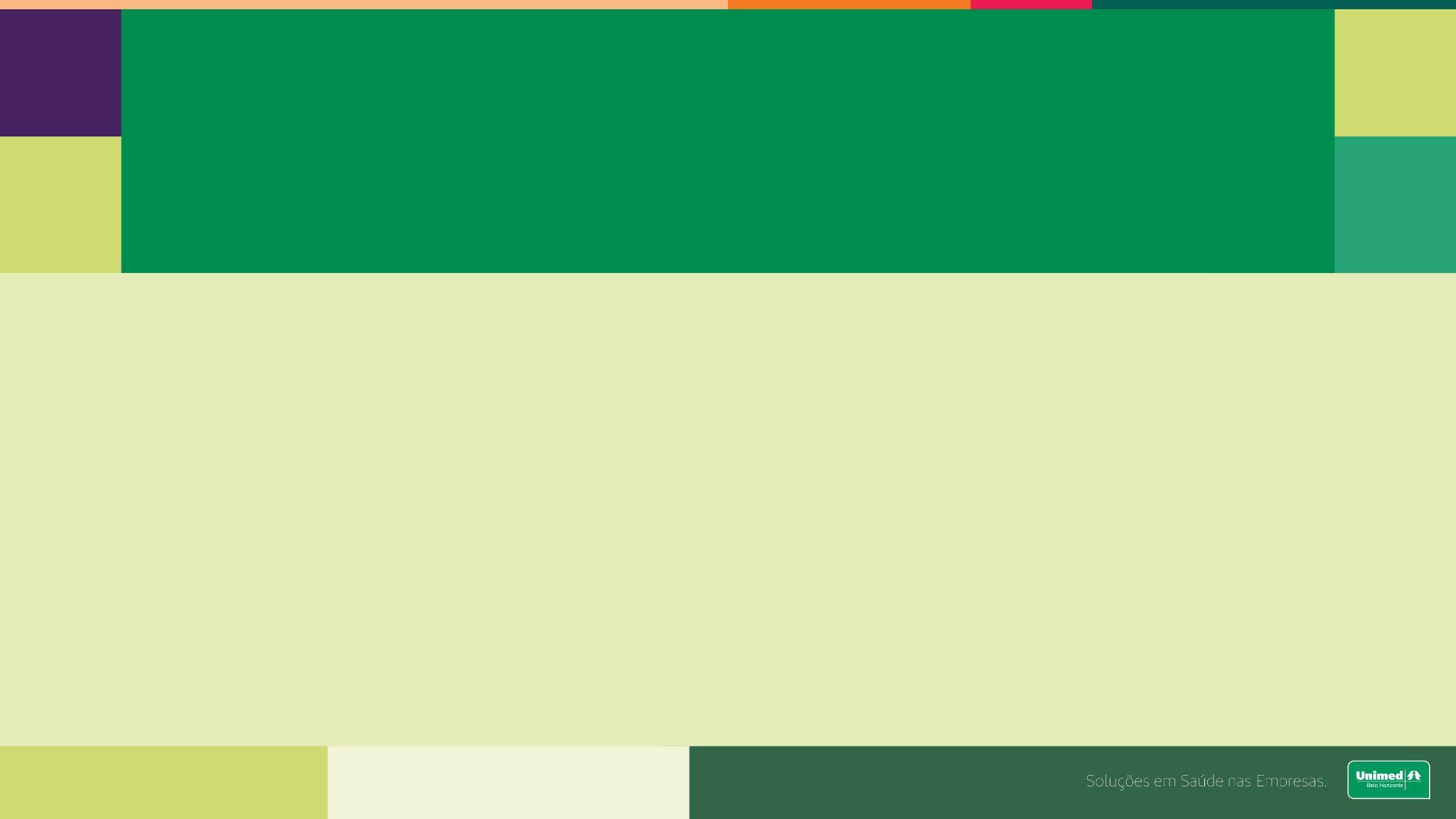 Gestão de TempoComo ganhar mais vida
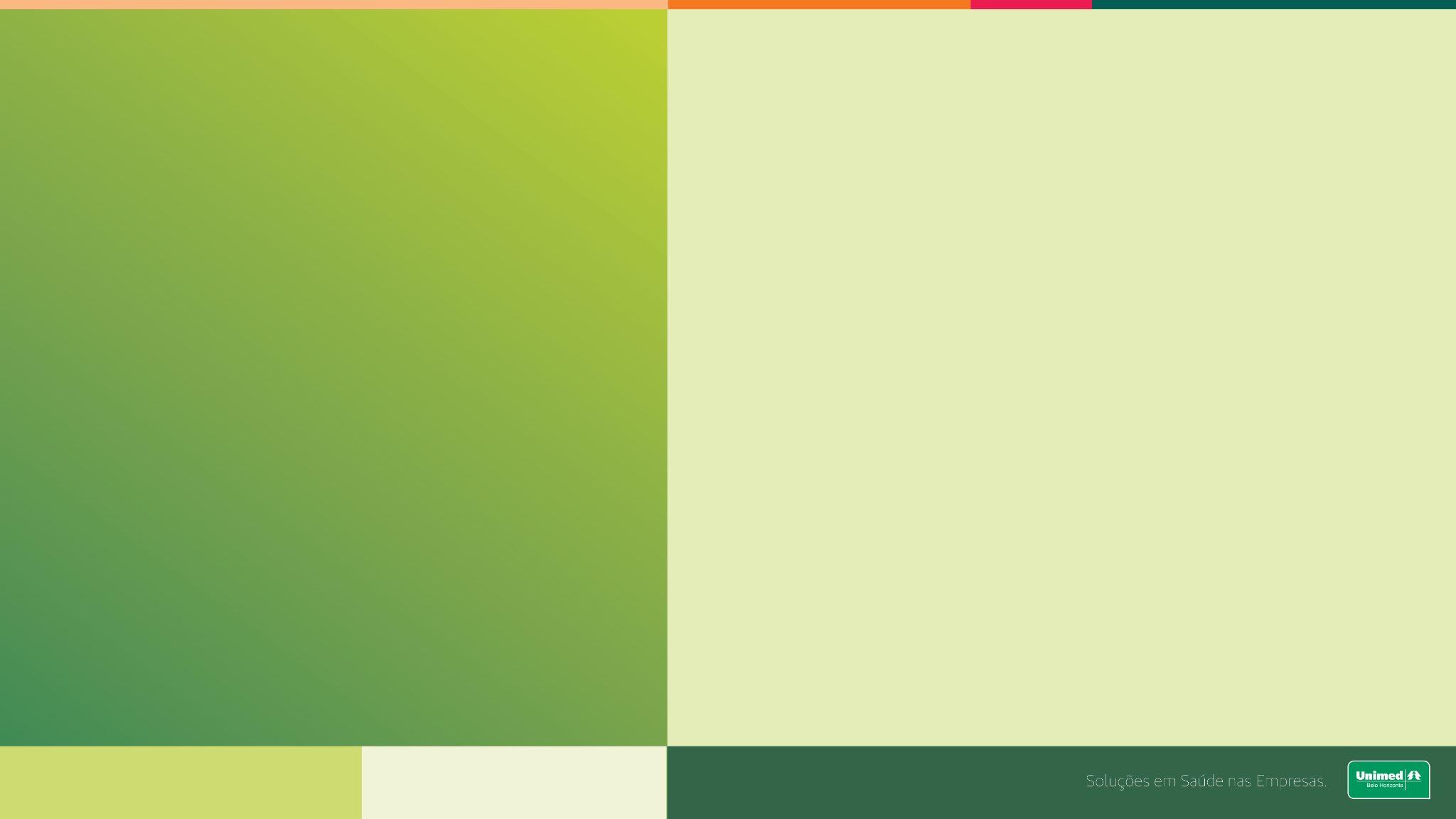 Quem sou eu?
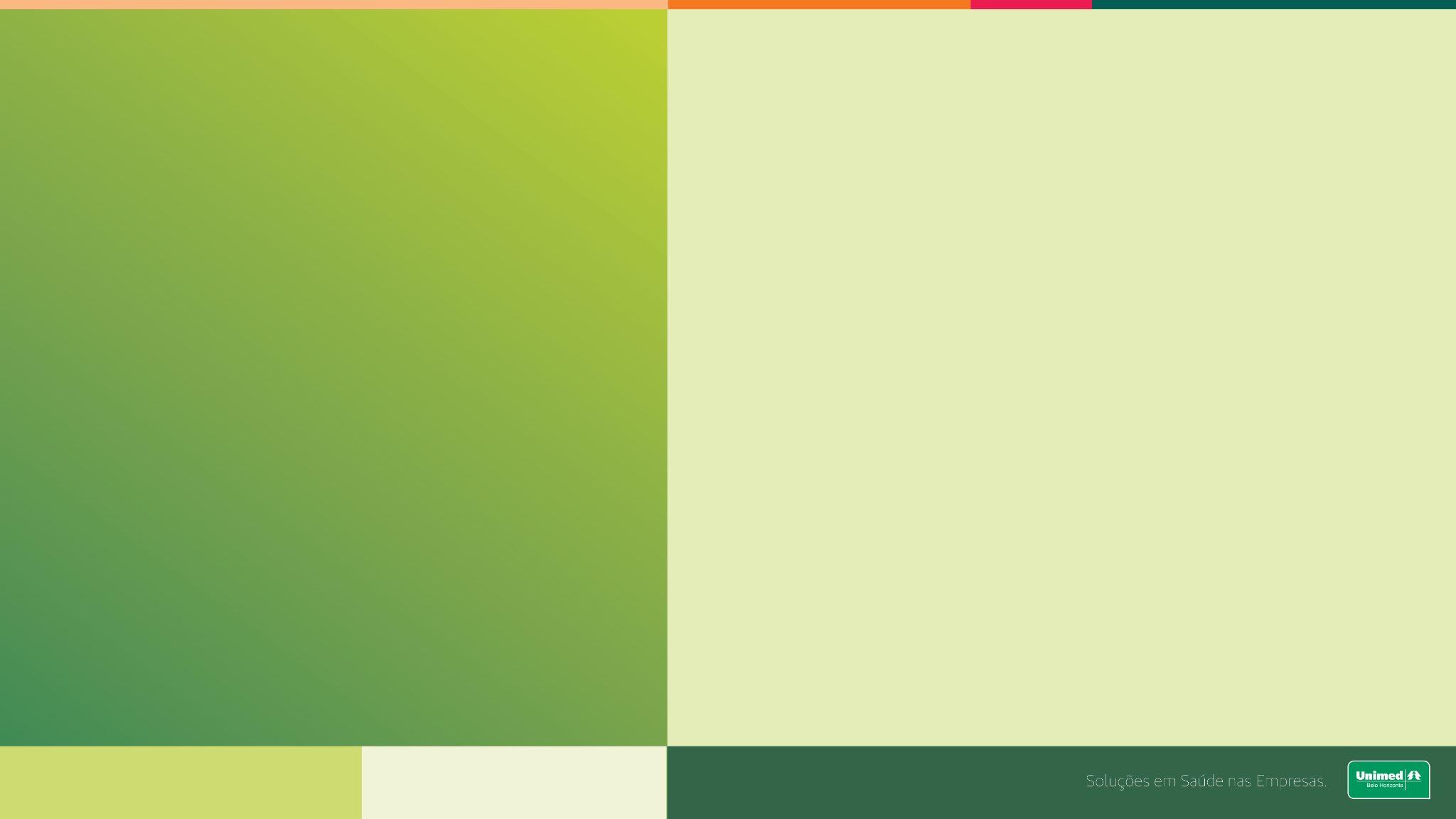 Quem sou eu?
Alexandre Junqueira
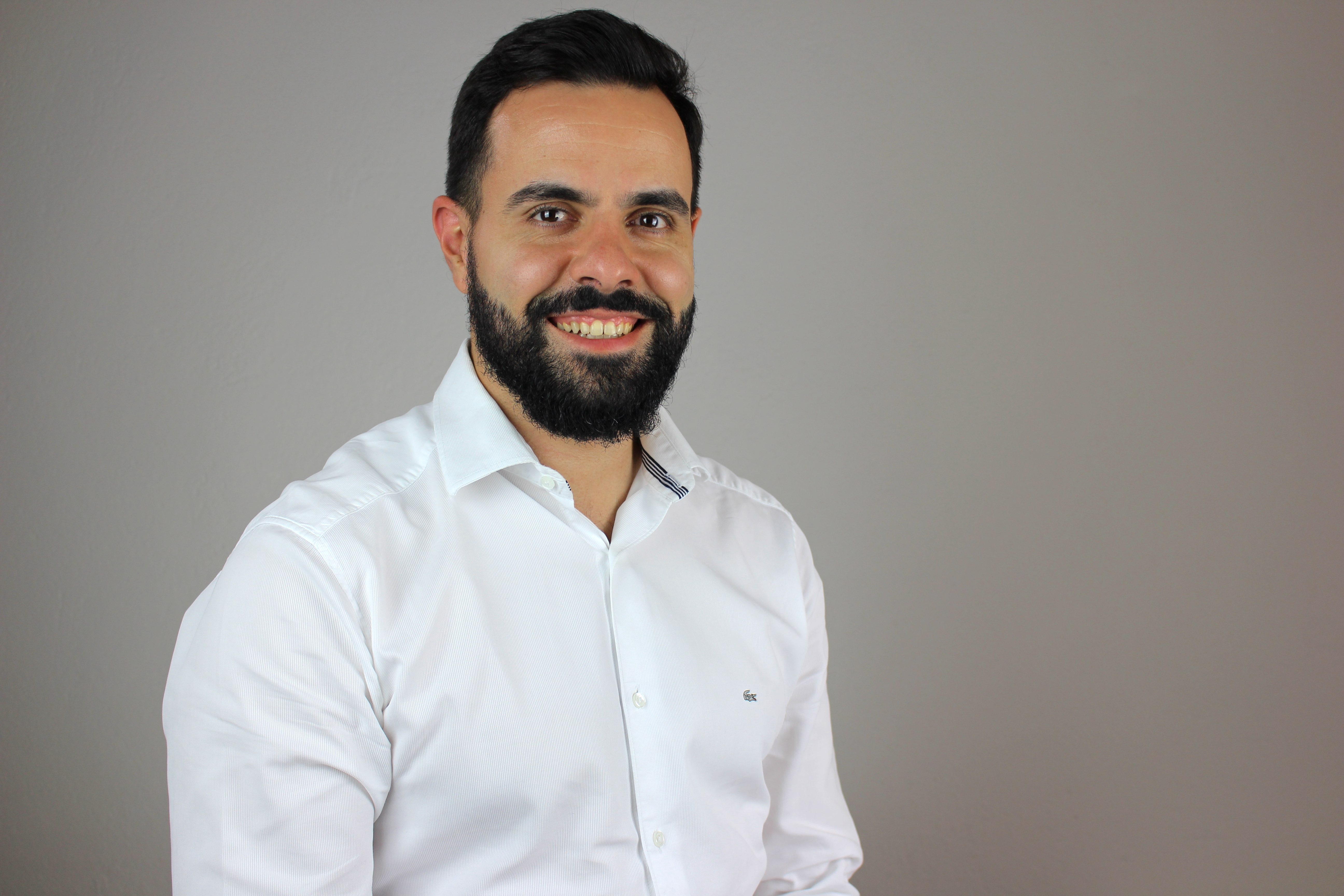 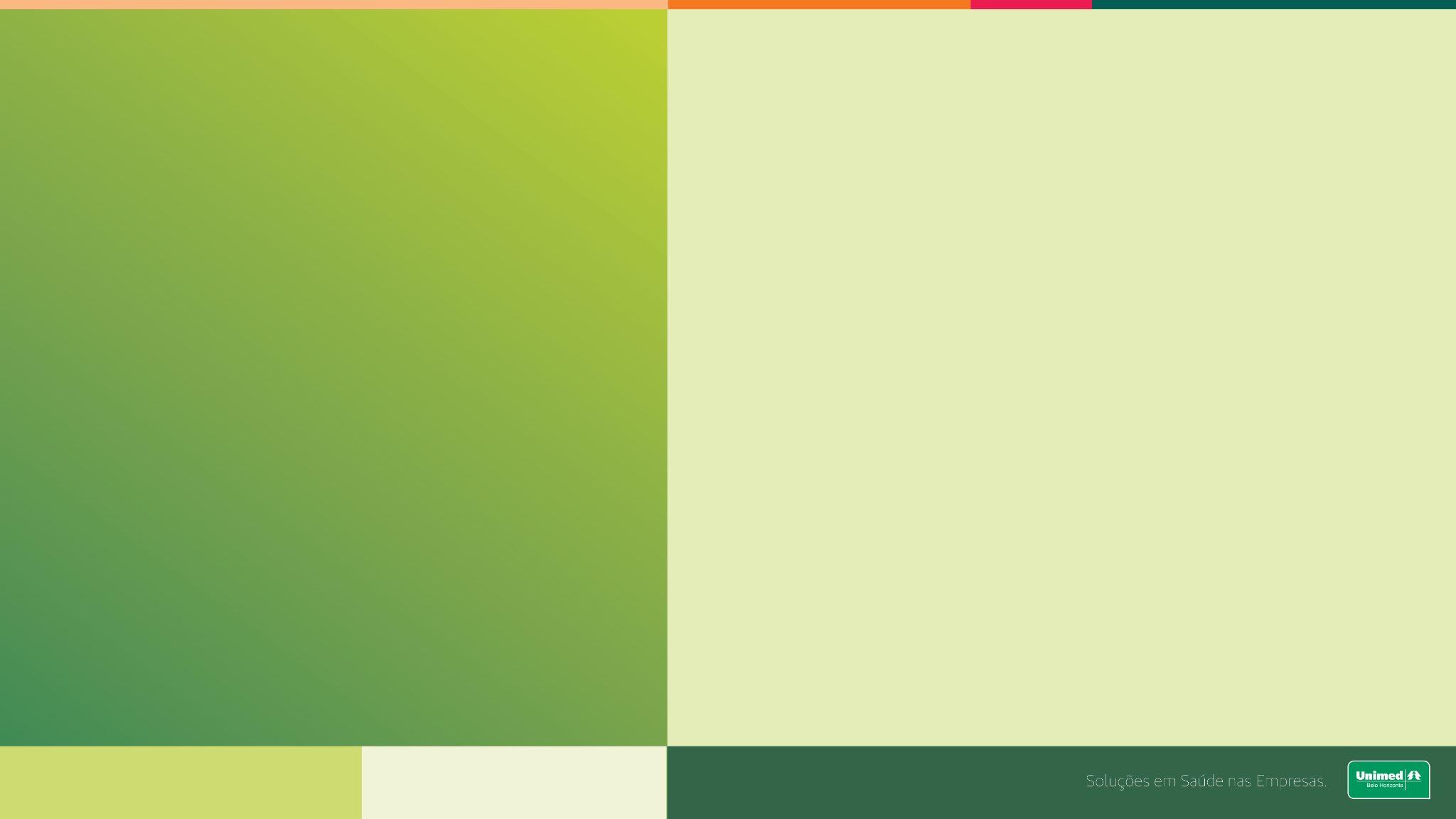 Quem sou eu?
Alexandre Junqueira
Practitioner in Neurolinguistic Programming (NLP)
Master Practitioner in Neurolinguistic Programming (NLP)
Trainer in Neurolinguistic Programming (NLP)
Life & Executive Coaching
Unleash the Power Within
Ericksonian Hypnosis Training - Level 1 and 2
Strategic Coach®  CORE 100 
Date With Destiny
Leadership Coaching
Business Mastery
Strategic Coach®  CORE 200 
Ericksonian Hypnosis Training Specialization: Depression, Dissociation, and Attachment Disorder
Ericksonian Hypnosis Training Specialization: Conversational Trance And Group Hypnosis
Clinical Trauma Training And Systemic Healing Level 1
How To Deal With Loss, Grief And Mourning
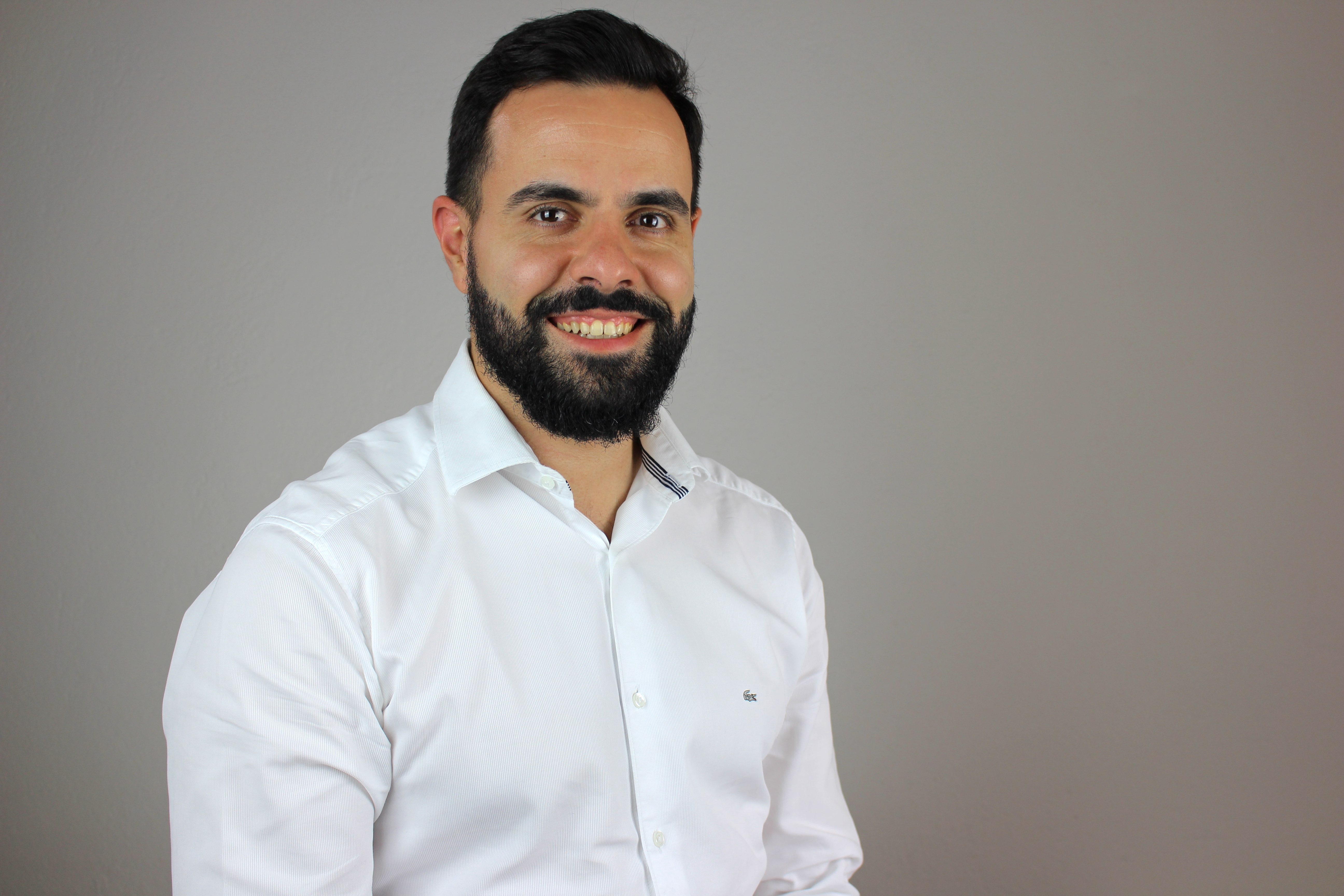 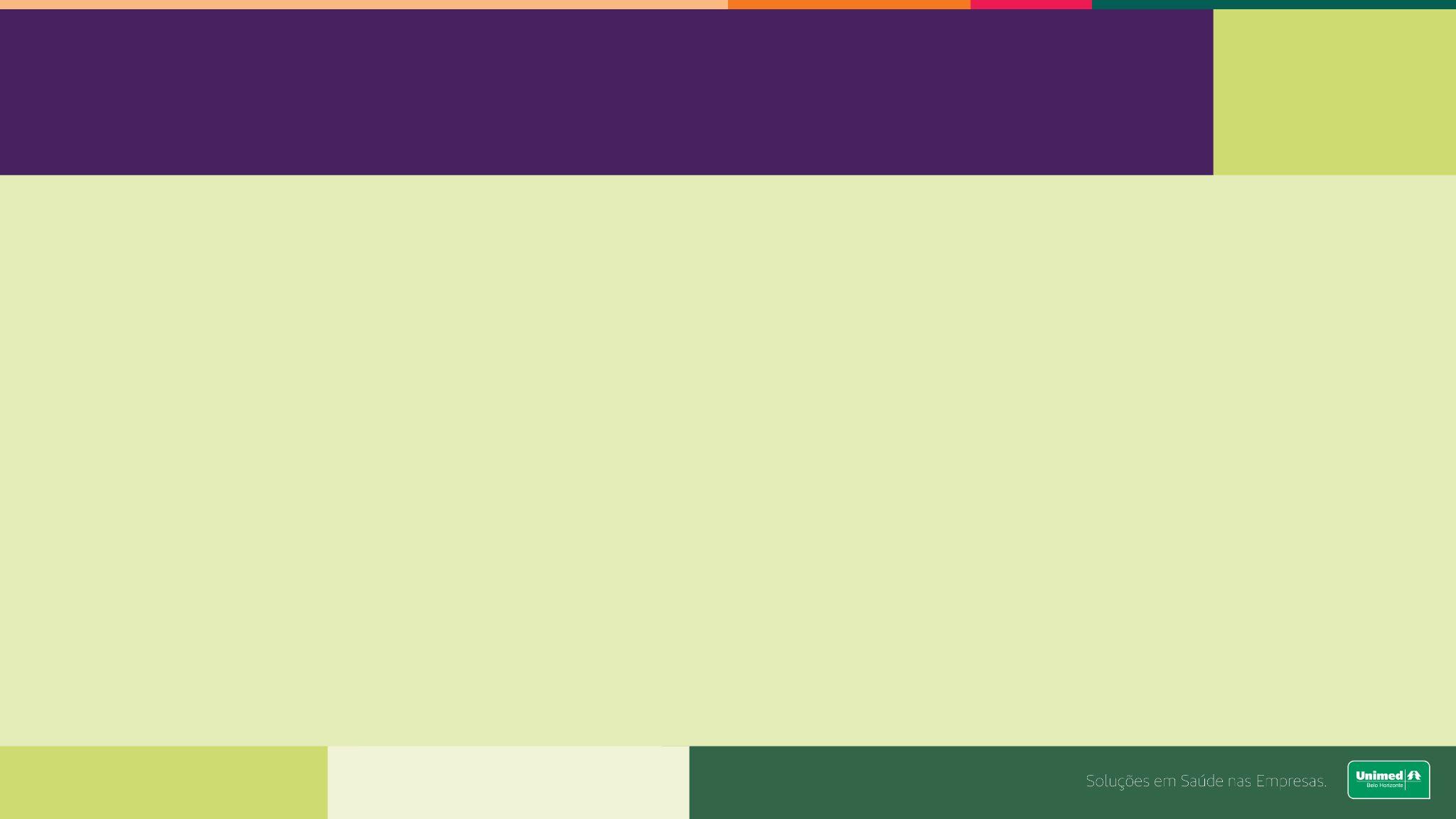 Mais tempo, mais vida.
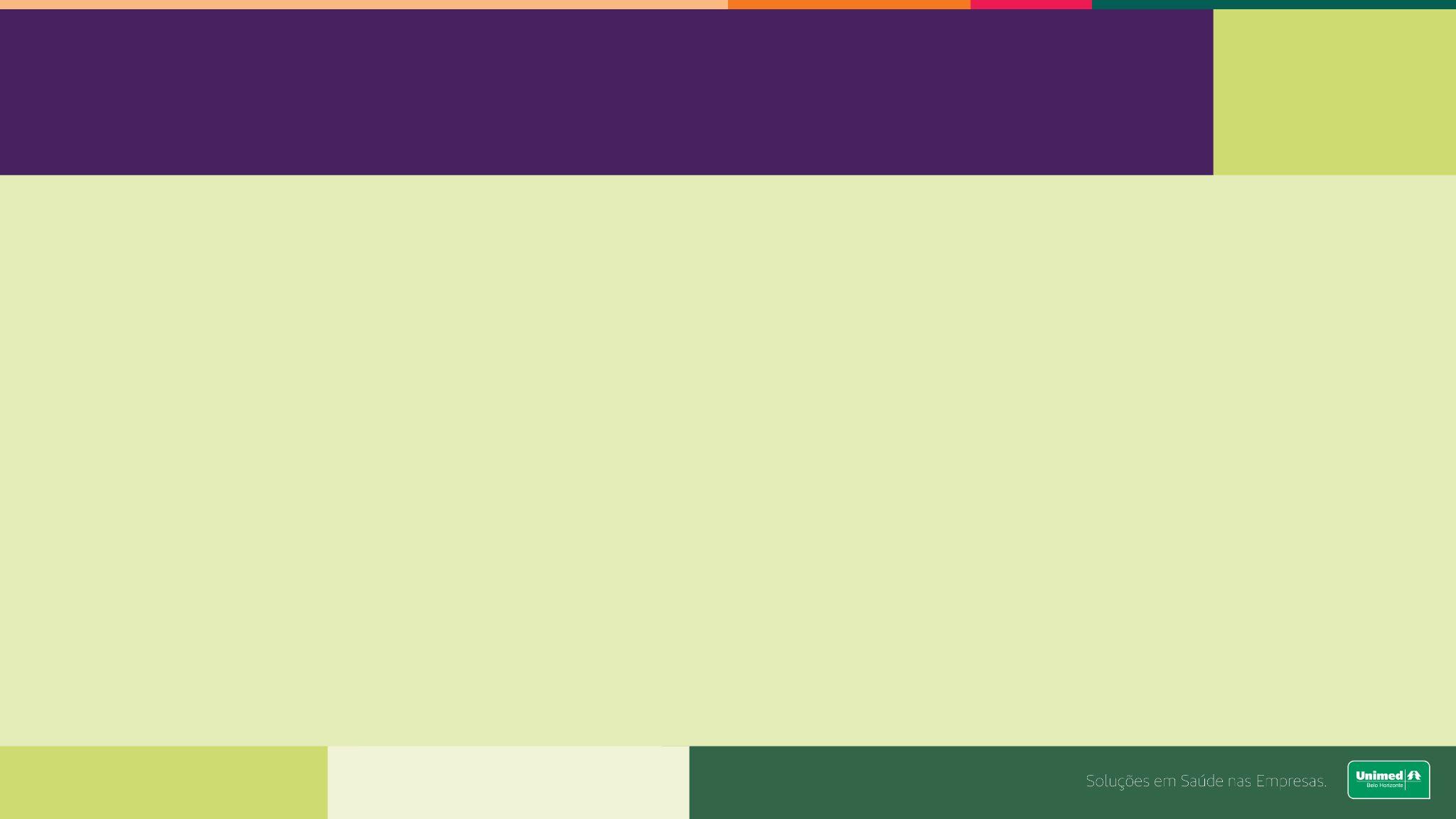 Mais tempo, mais vida.
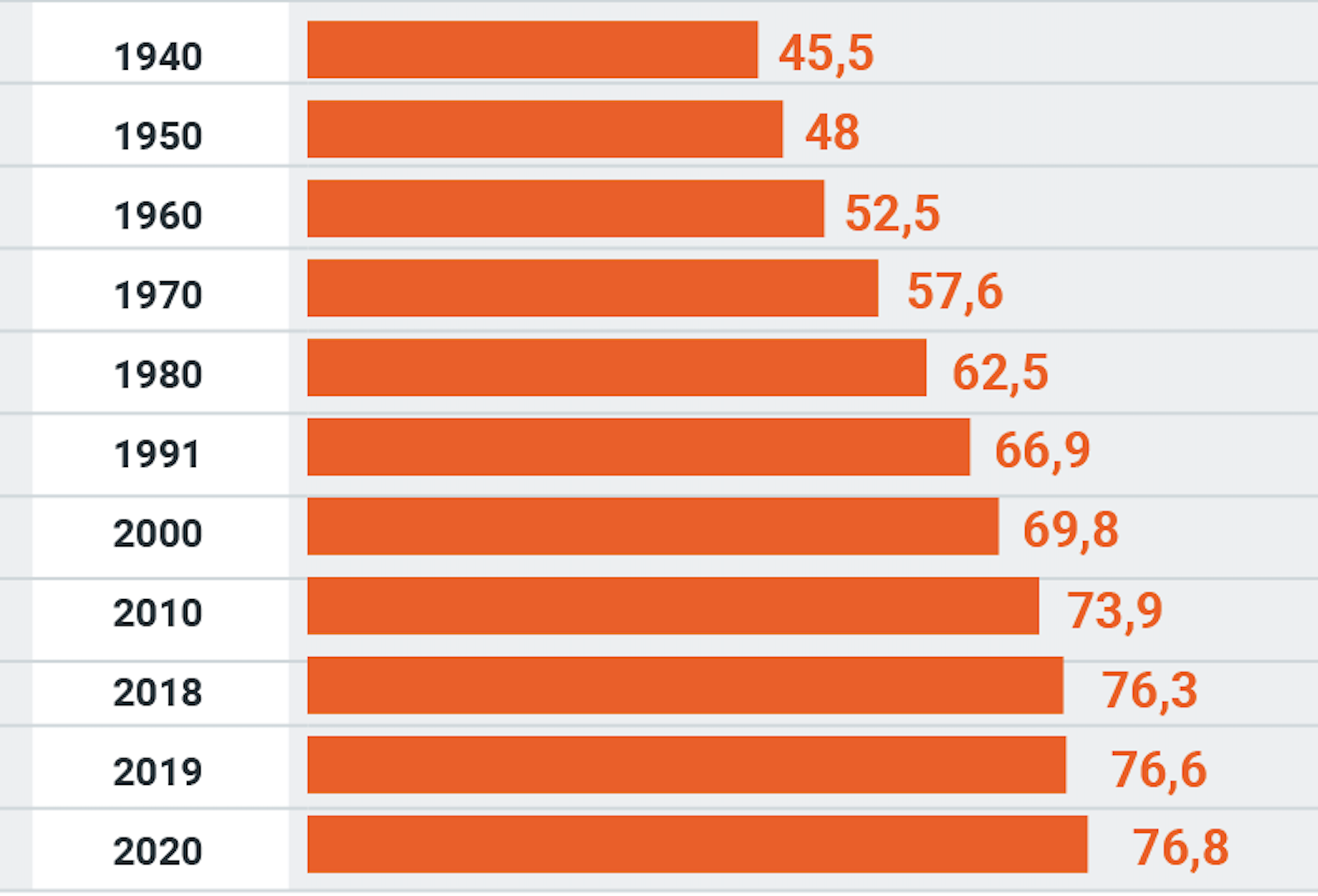 Fonte: IBGE (Ref. a 2020)
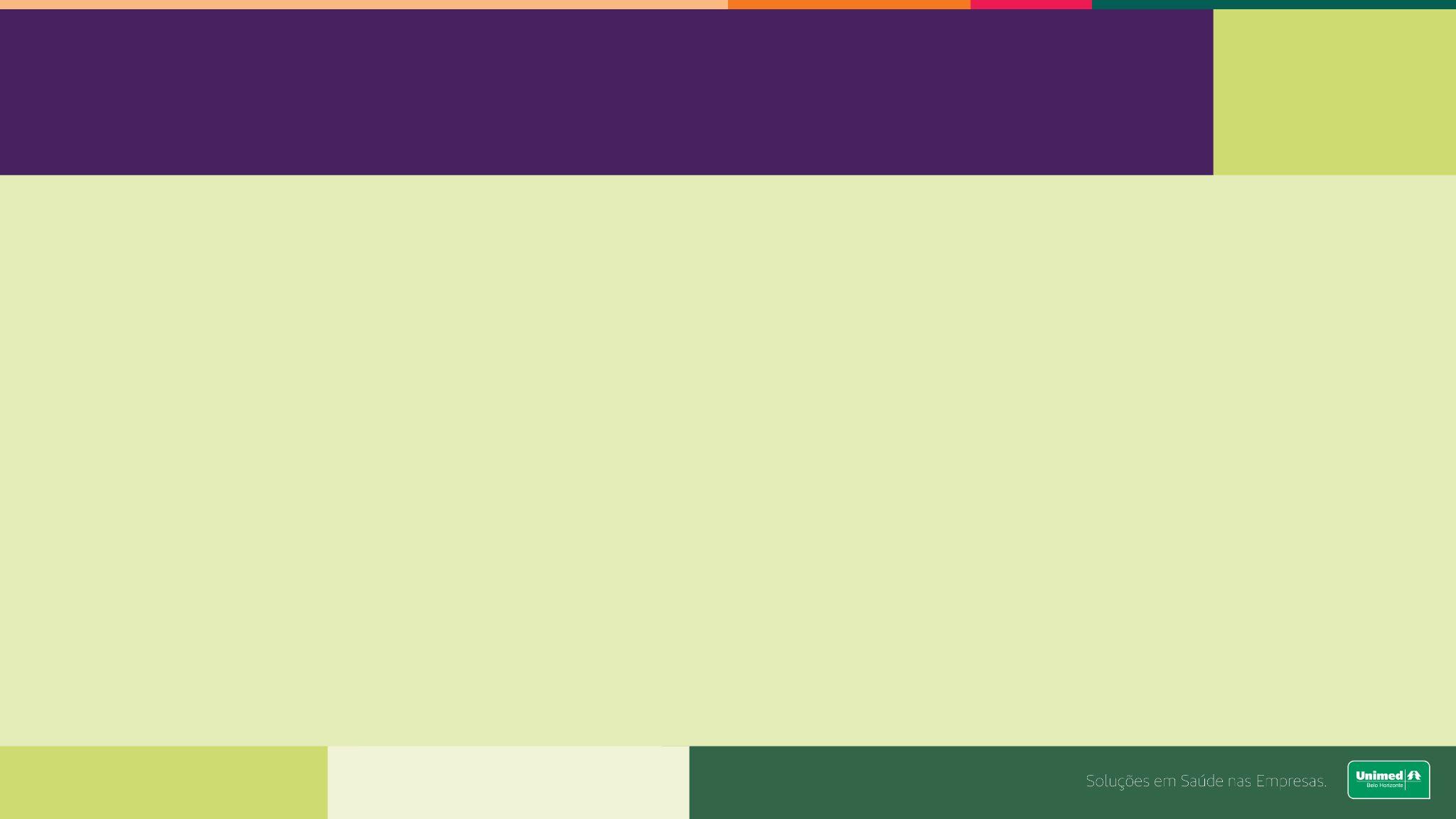 Mais tempo, mais vida.
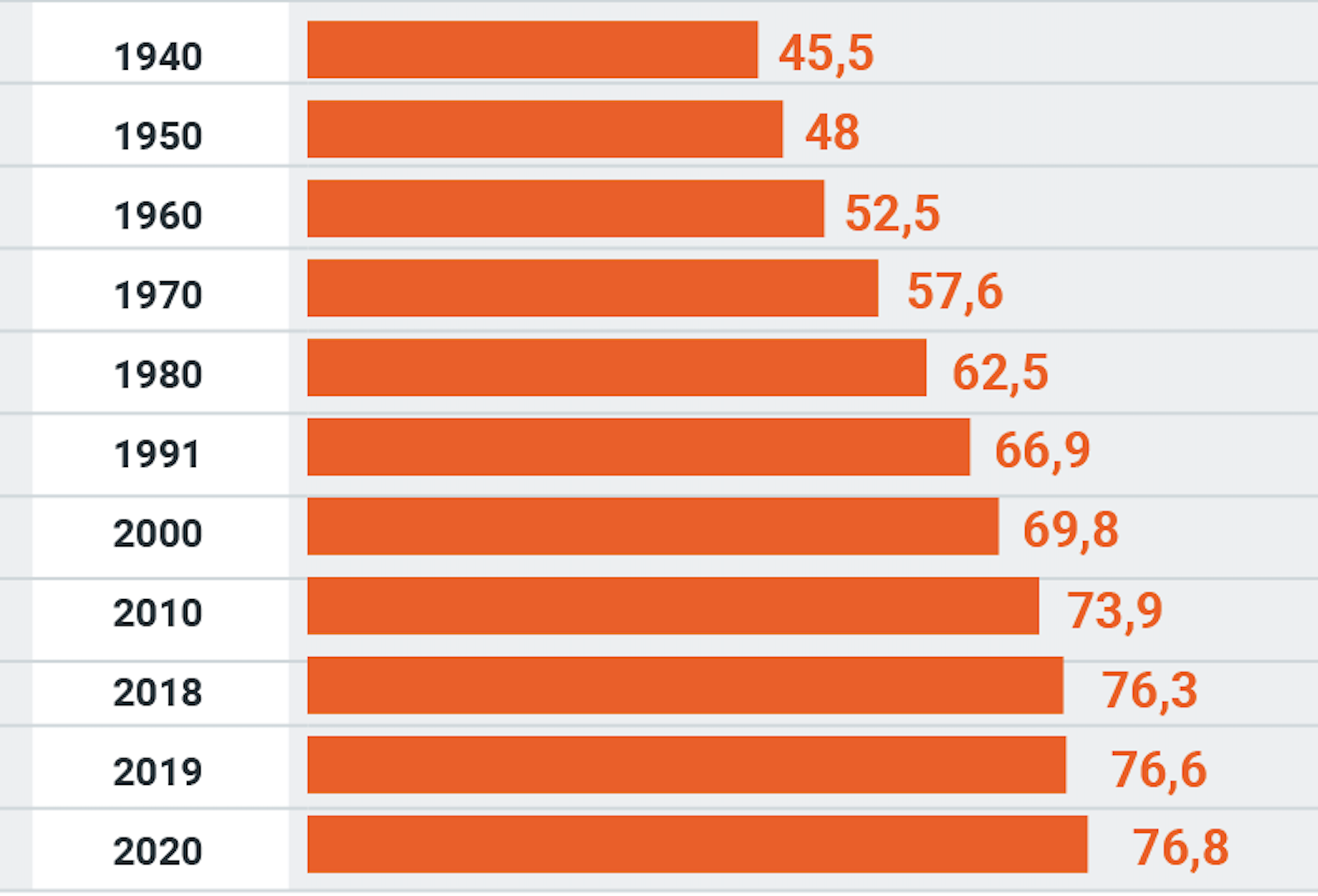 1 ano = 52 Semanas = 365 Dias
Fonte: IBGE (Ref. a 2020)
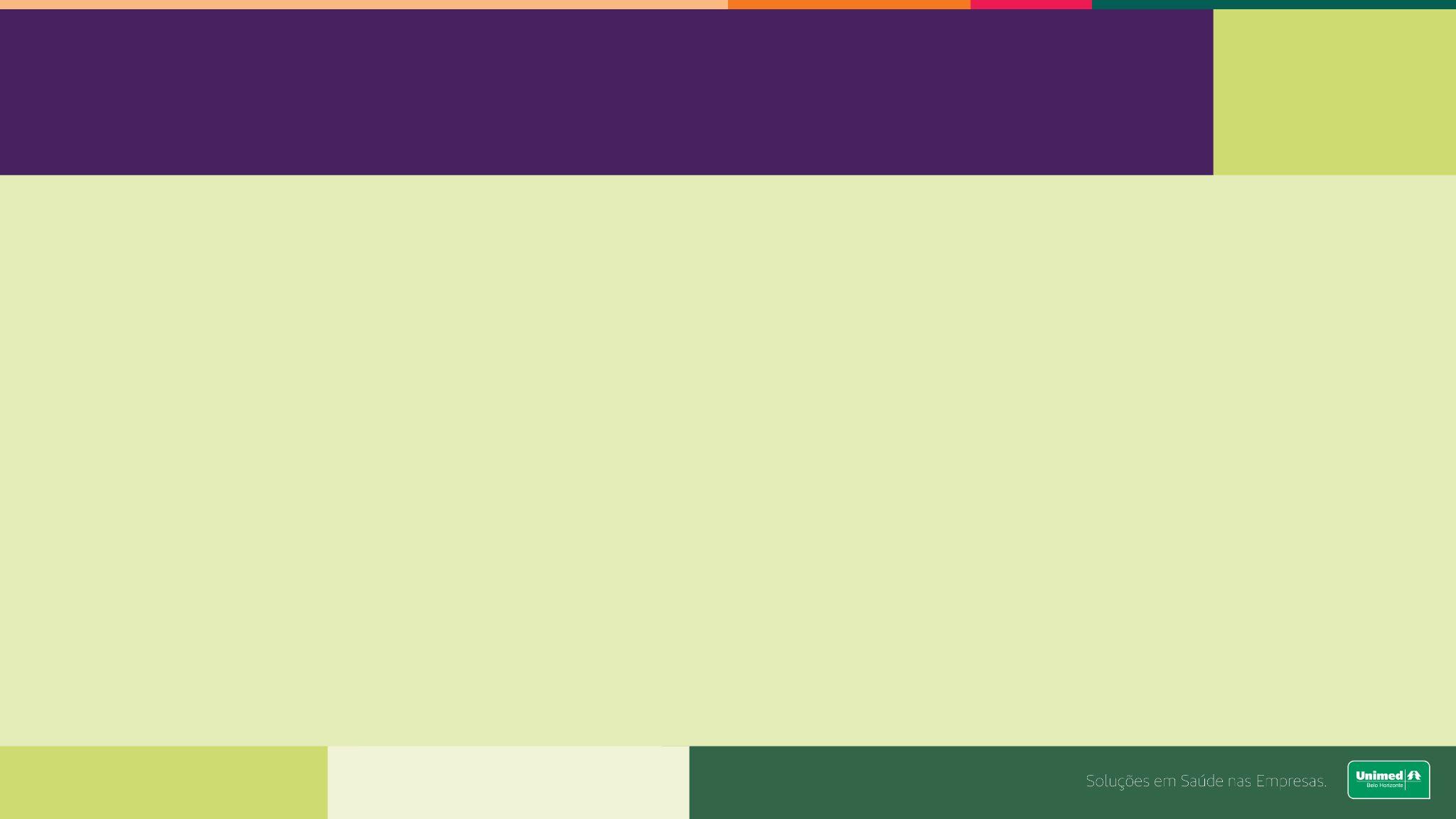 Mais tempo, mais vida.
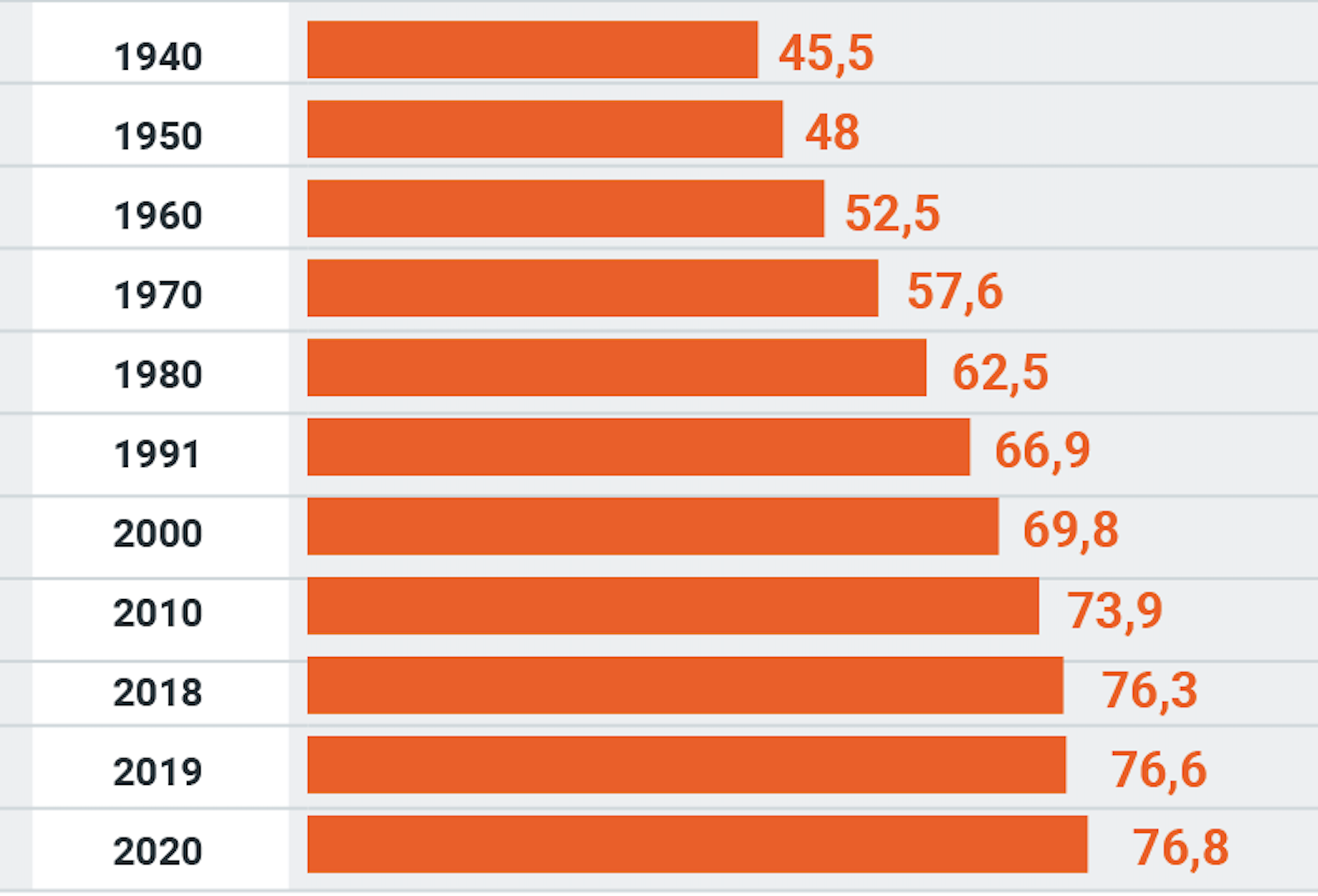 1 ano = 52 Semanas = 365 Dias5 Anos = 260 Semanas = 1.825 Dias
Fonte: IBGE (Ref. a 2020)
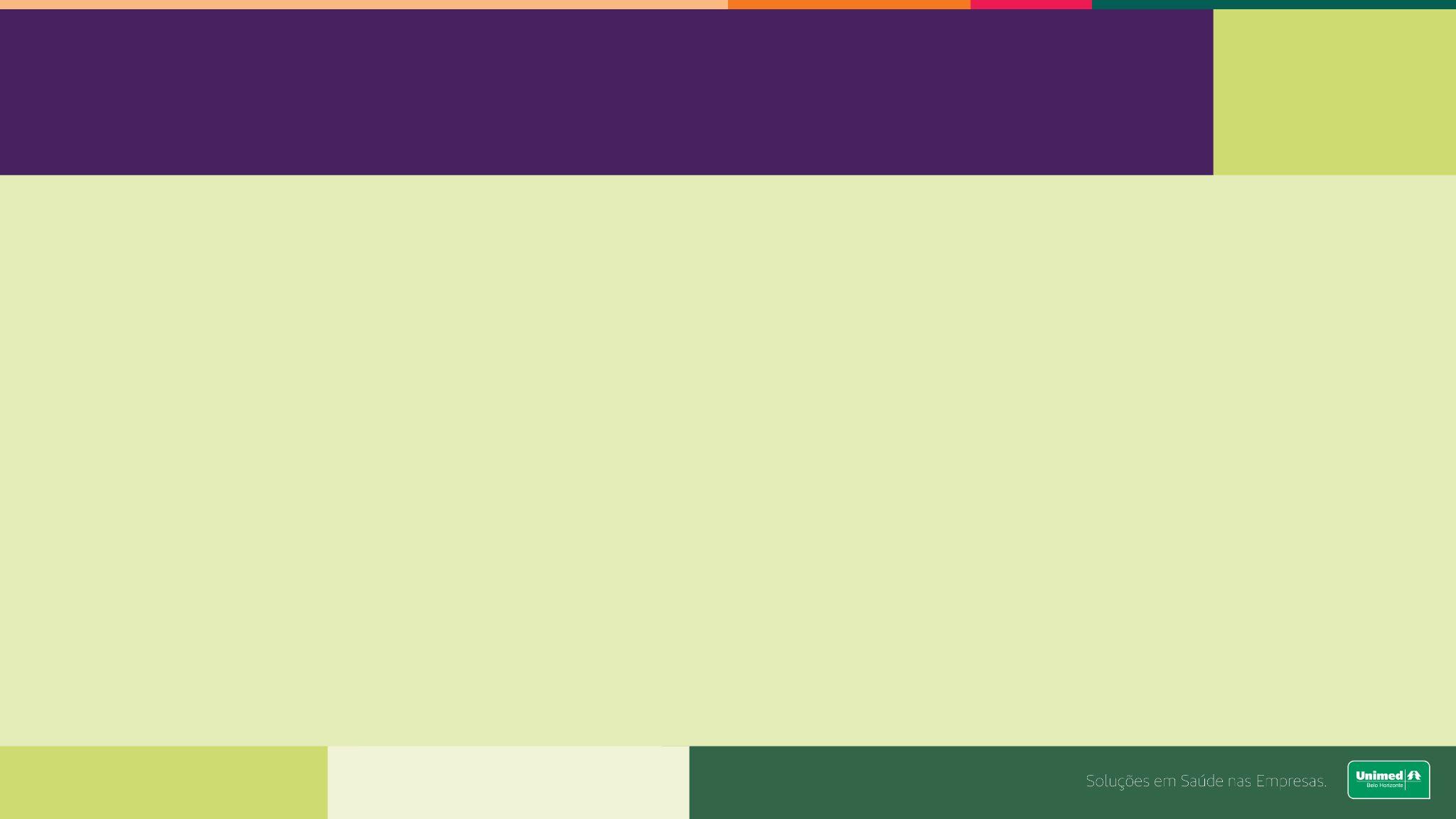 Mais tempo, mais vida.
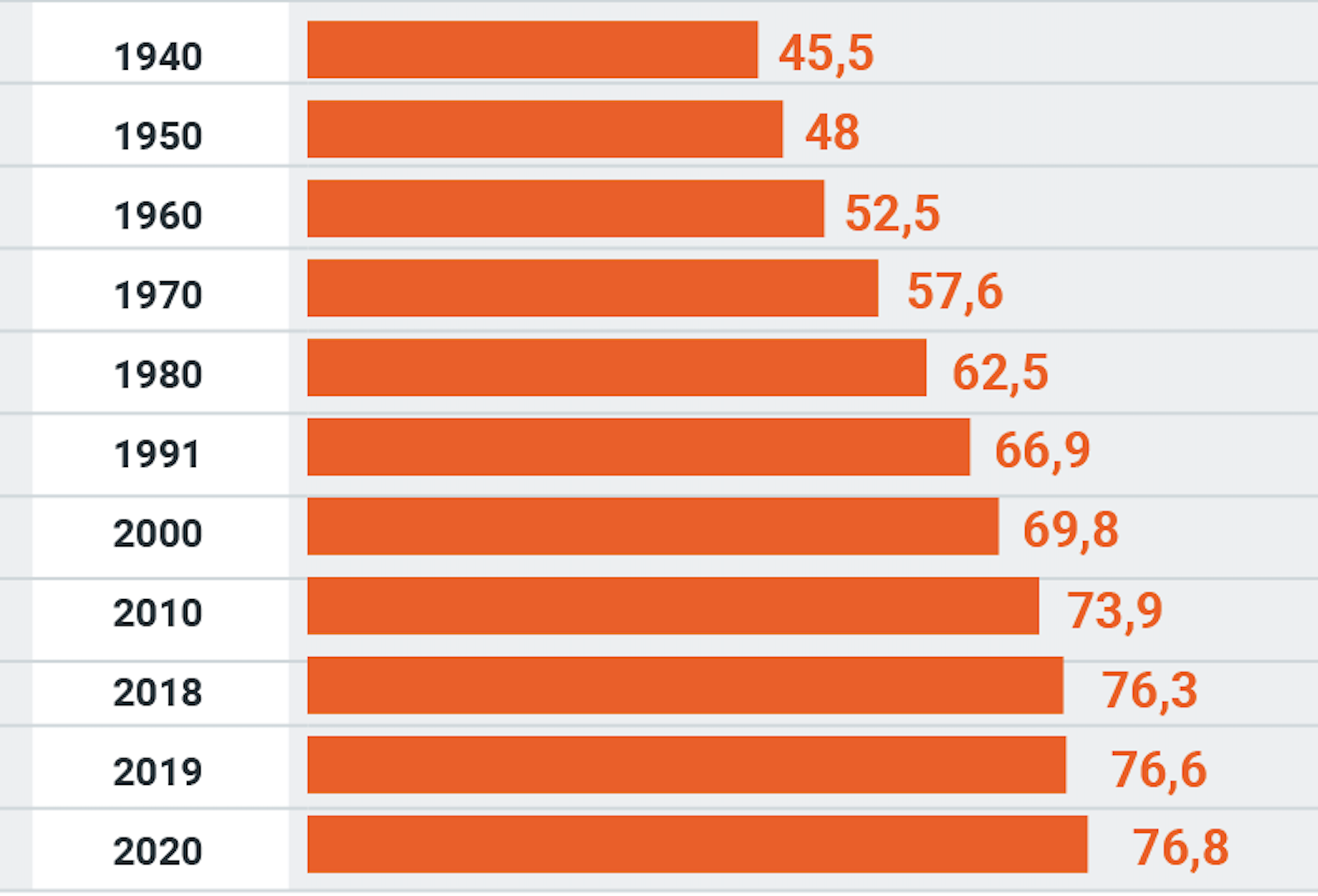 1 ano = 52 Semanas = 365 Dias5 Anos = 260 Semanas = 1.825 Dias
10 Anos = 520 Semanas = 3.650 Dias
Fonte: IBGE (Ref. a 2020)
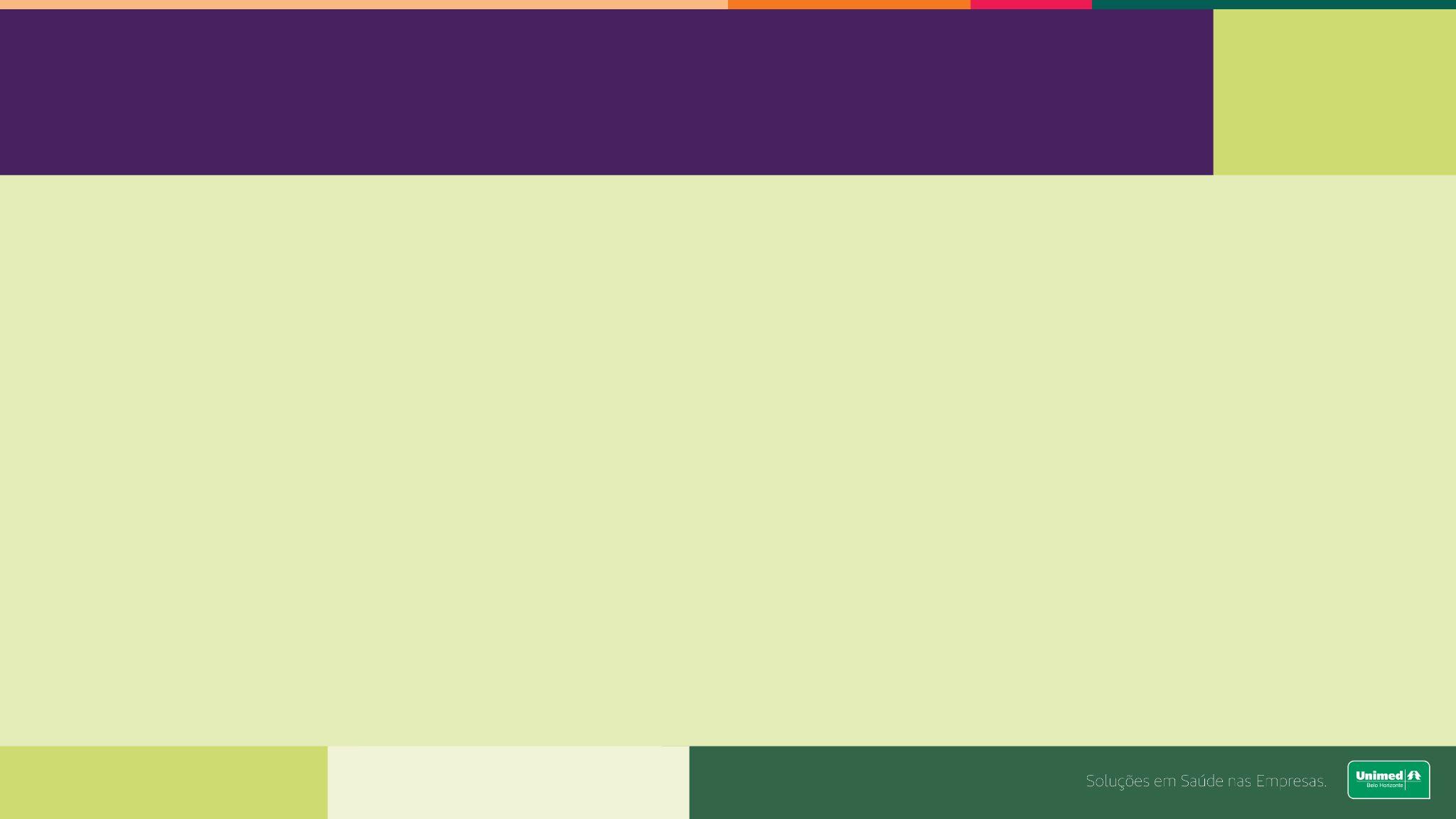 Mais tempo, mais vida.
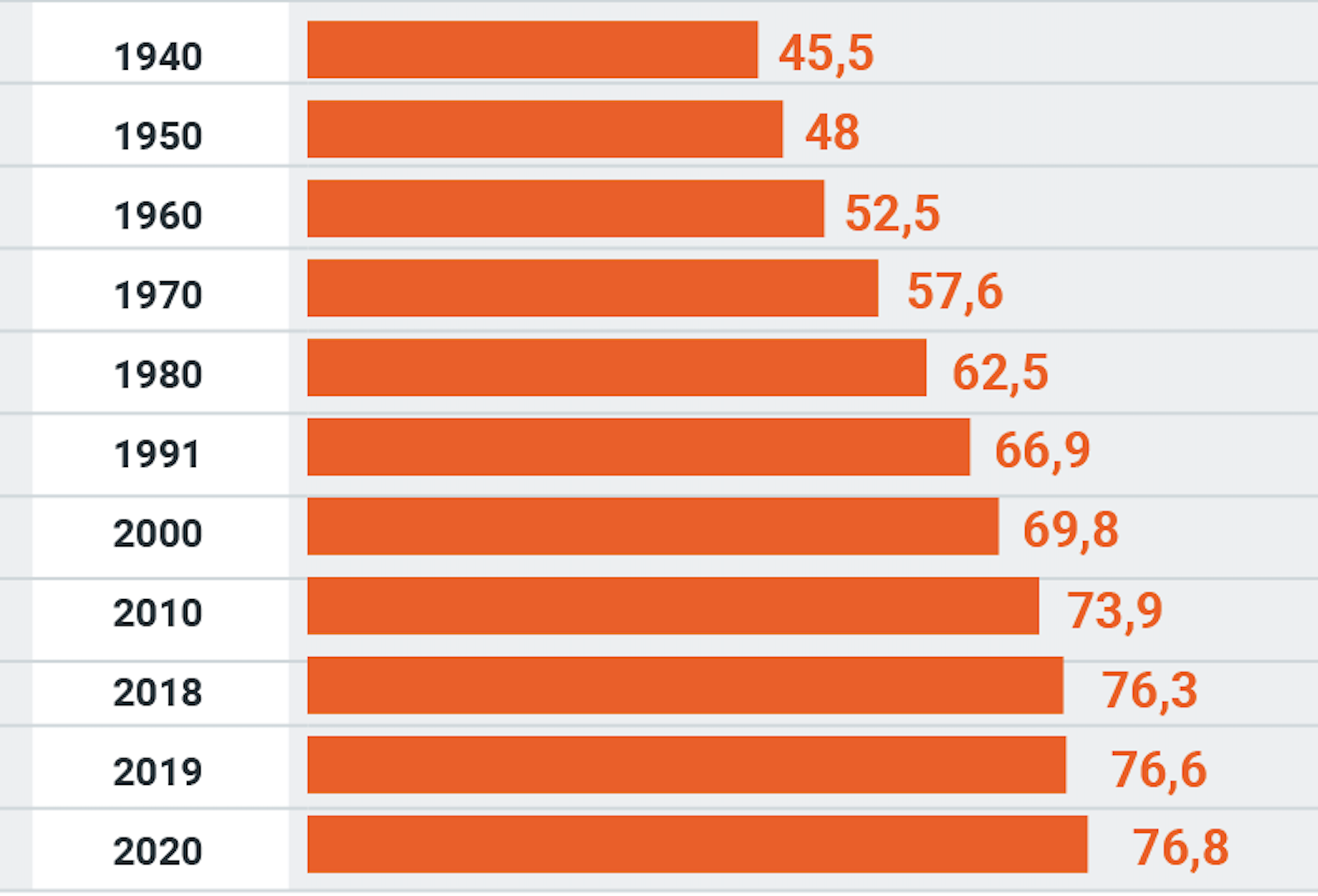 Mais tempo na vida
Fonte: IBGE (Ref. a 2020)
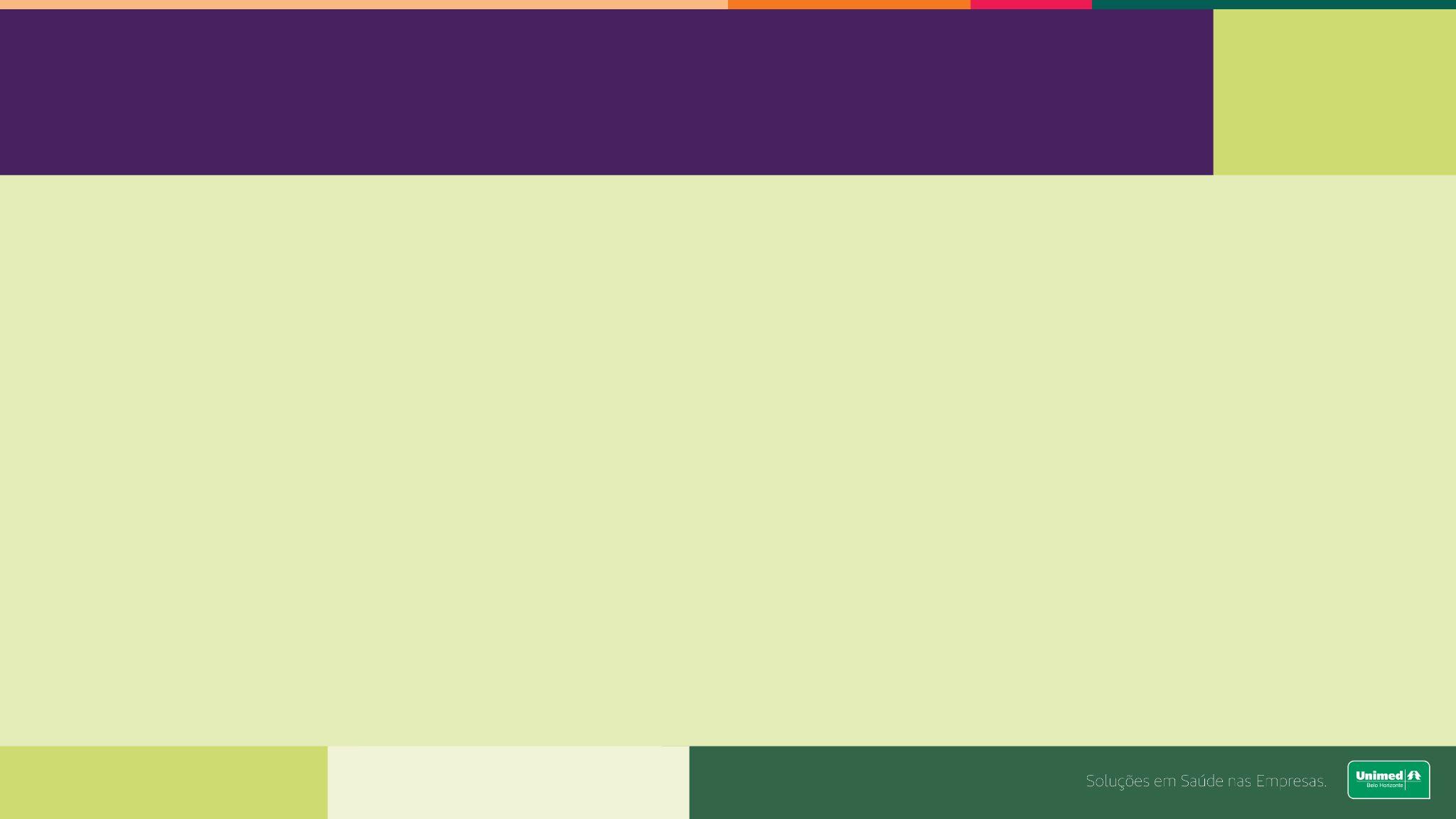 Mais tempo, mais vida.
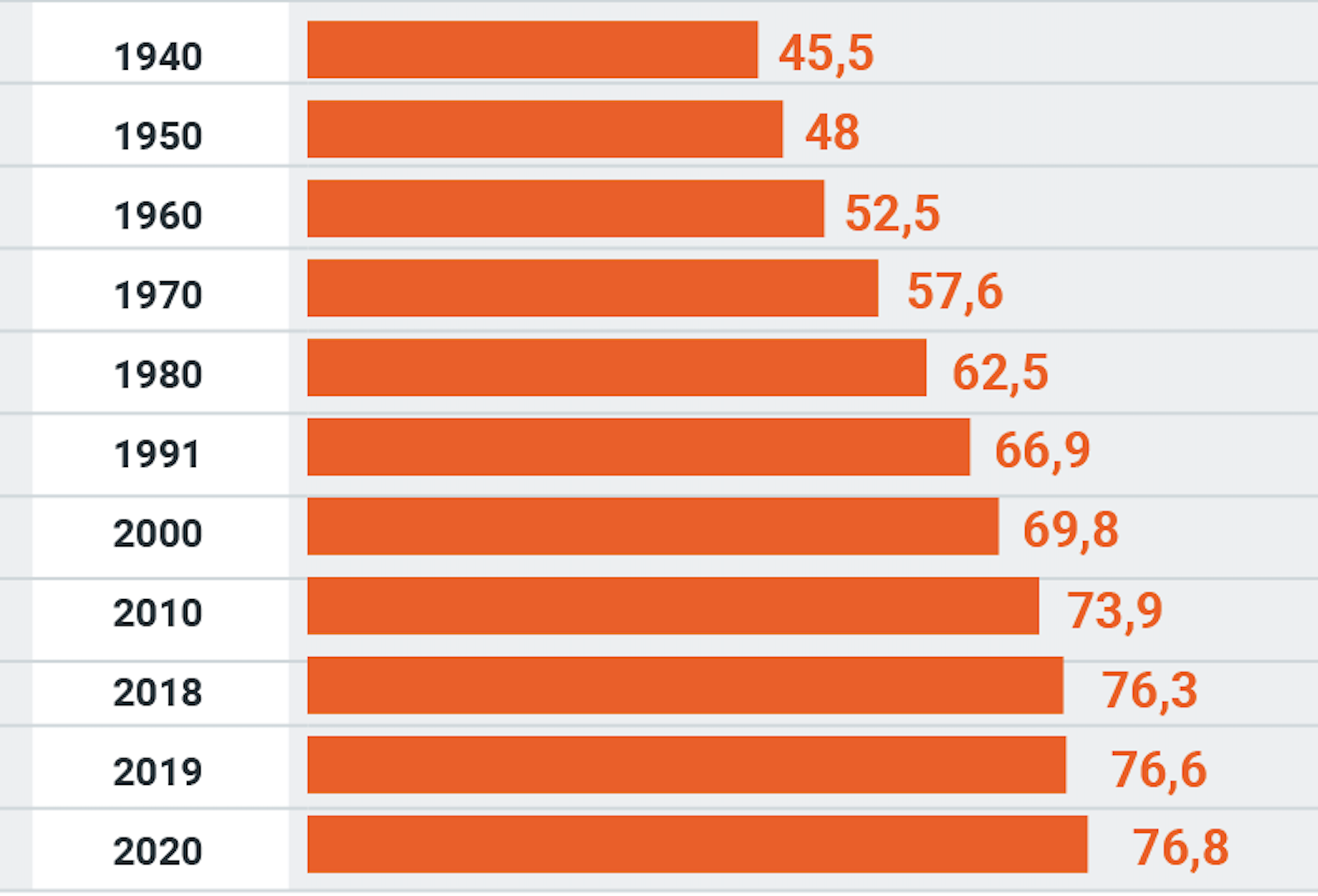 Mais tempo na vida 
(Viver mais anos)
Fonte: IBGE (Ref. a 2020)
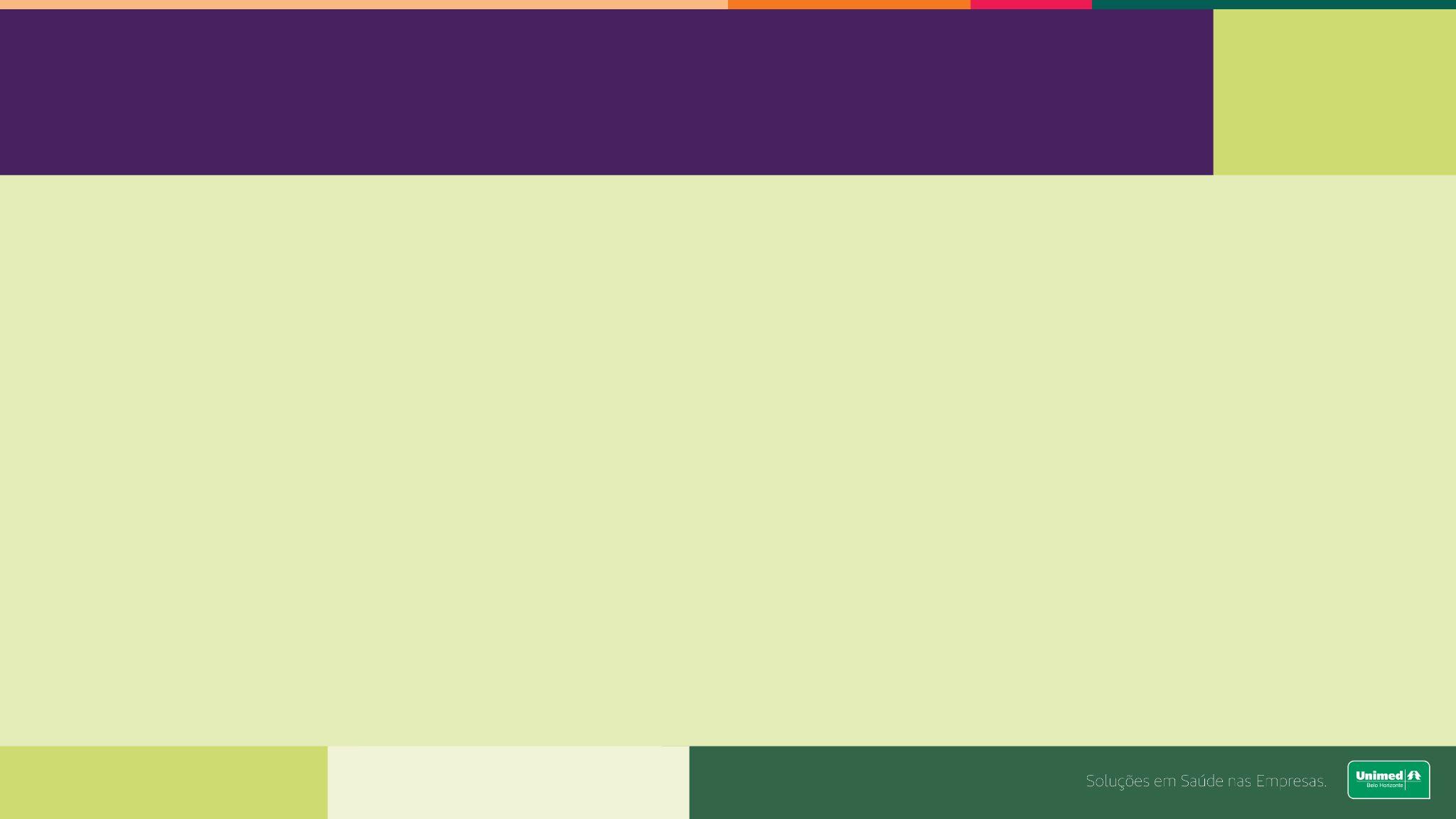 Mais tempo, mais vida.
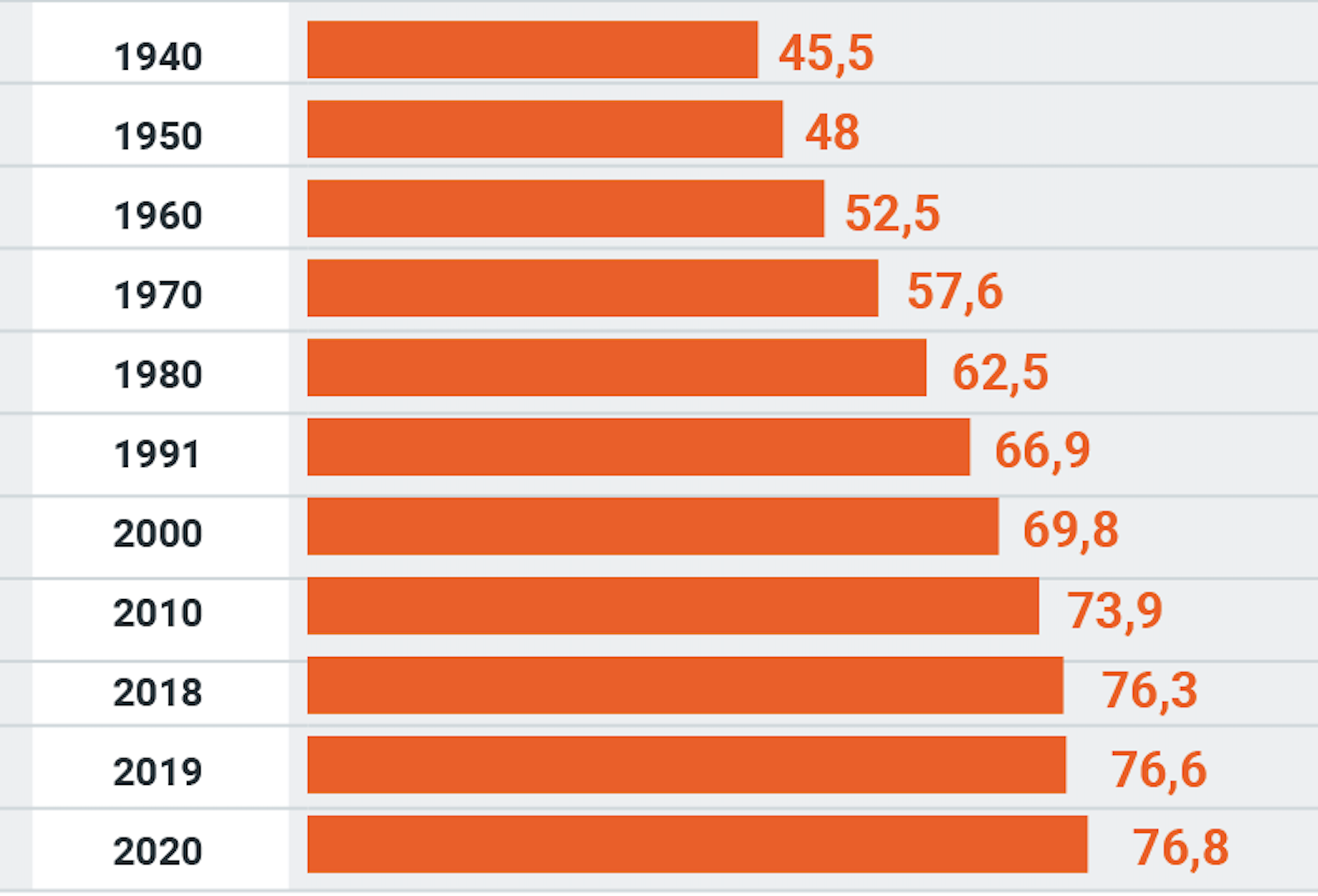 Mais tempo na vida 
(Viver mais anos)Mais vida no tempo
Fonte: IBGE (Ref. a 2020)
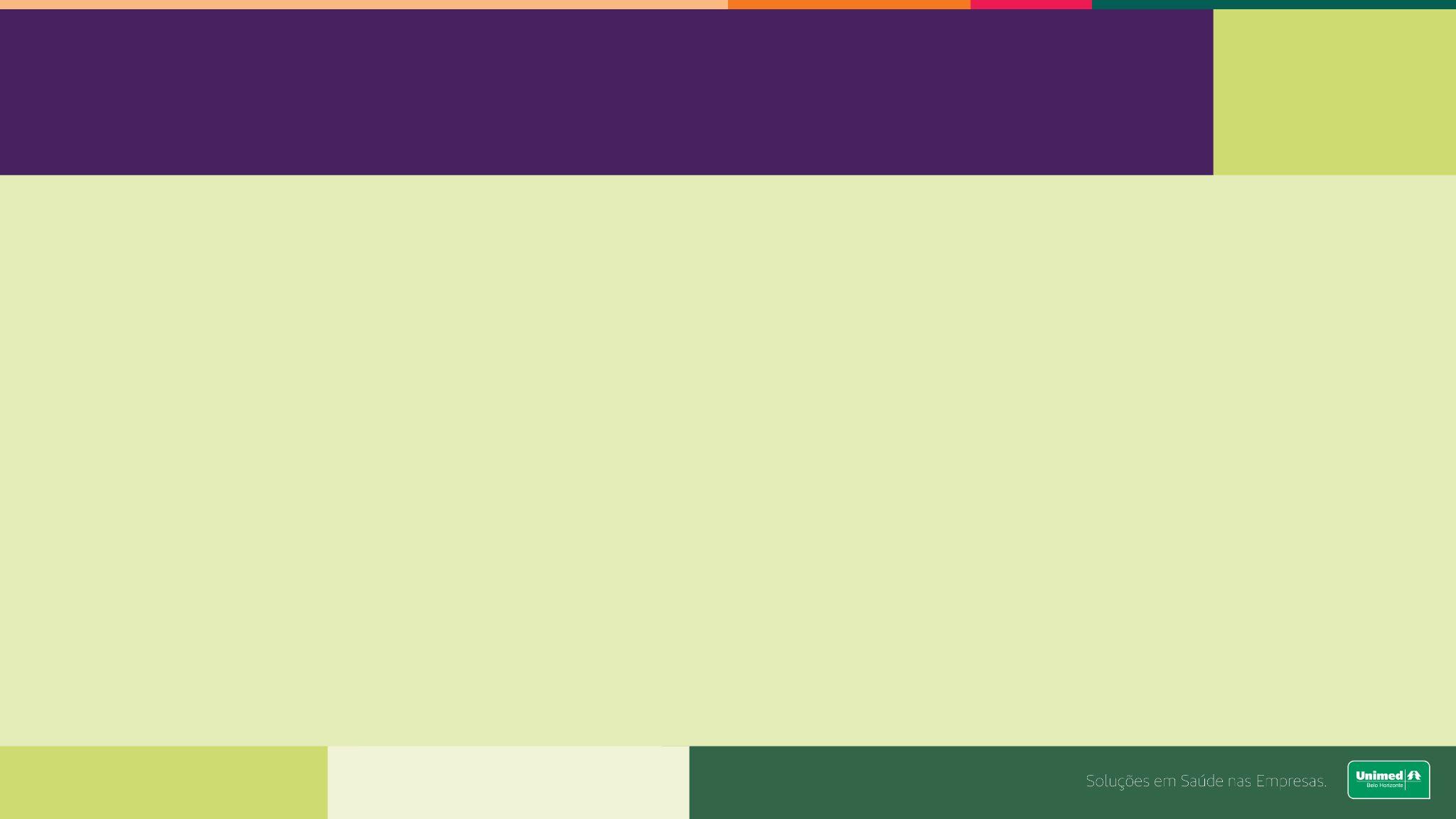 Mais tempo, mais vida.
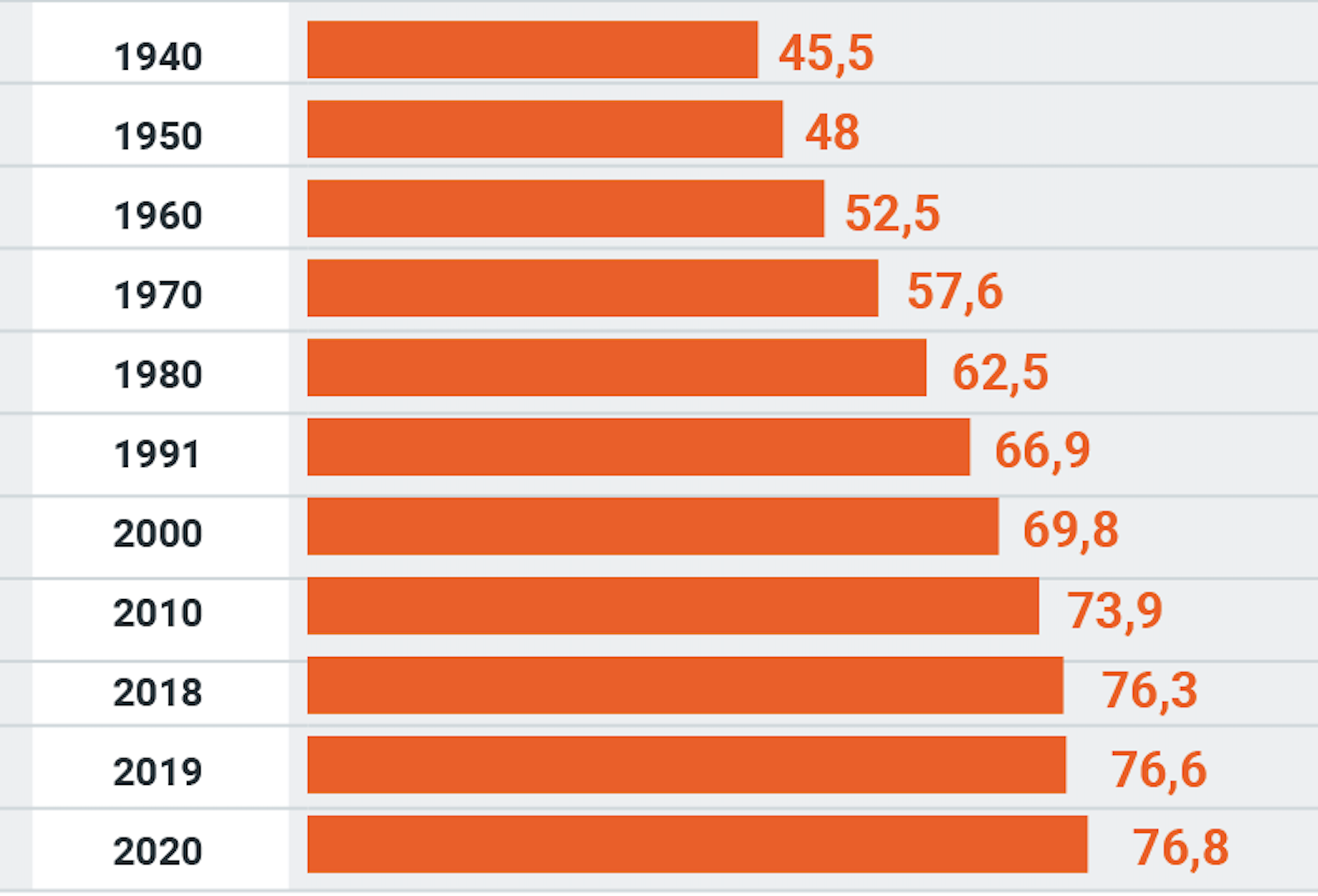 Mais tempo na vida 
(Viver mais anos)Mais vida no tempo 
(Ter mais tempo nos dias)
Fonte: IBGE (Ref. a 2020)
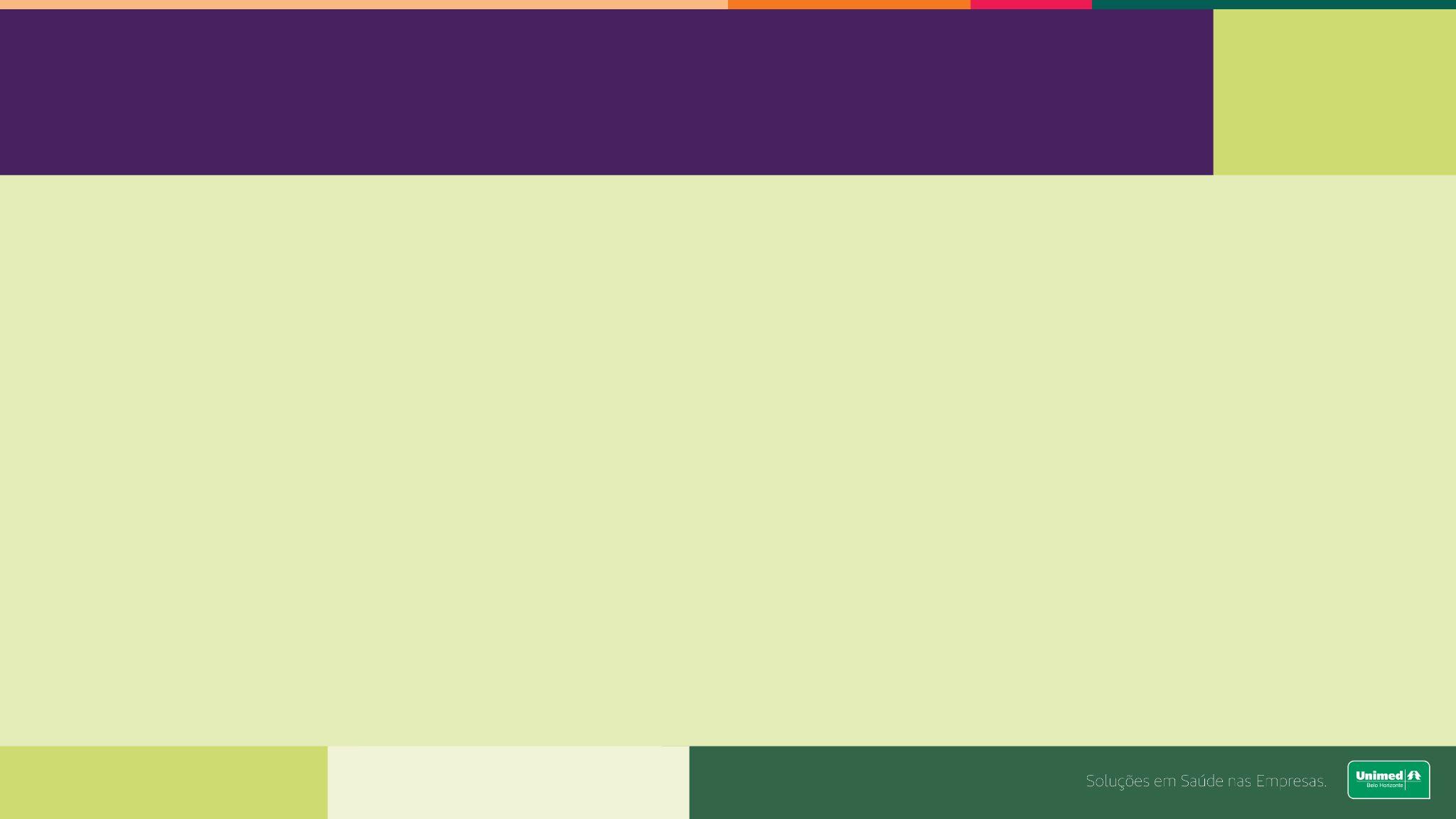 Quais são seus sonhos?
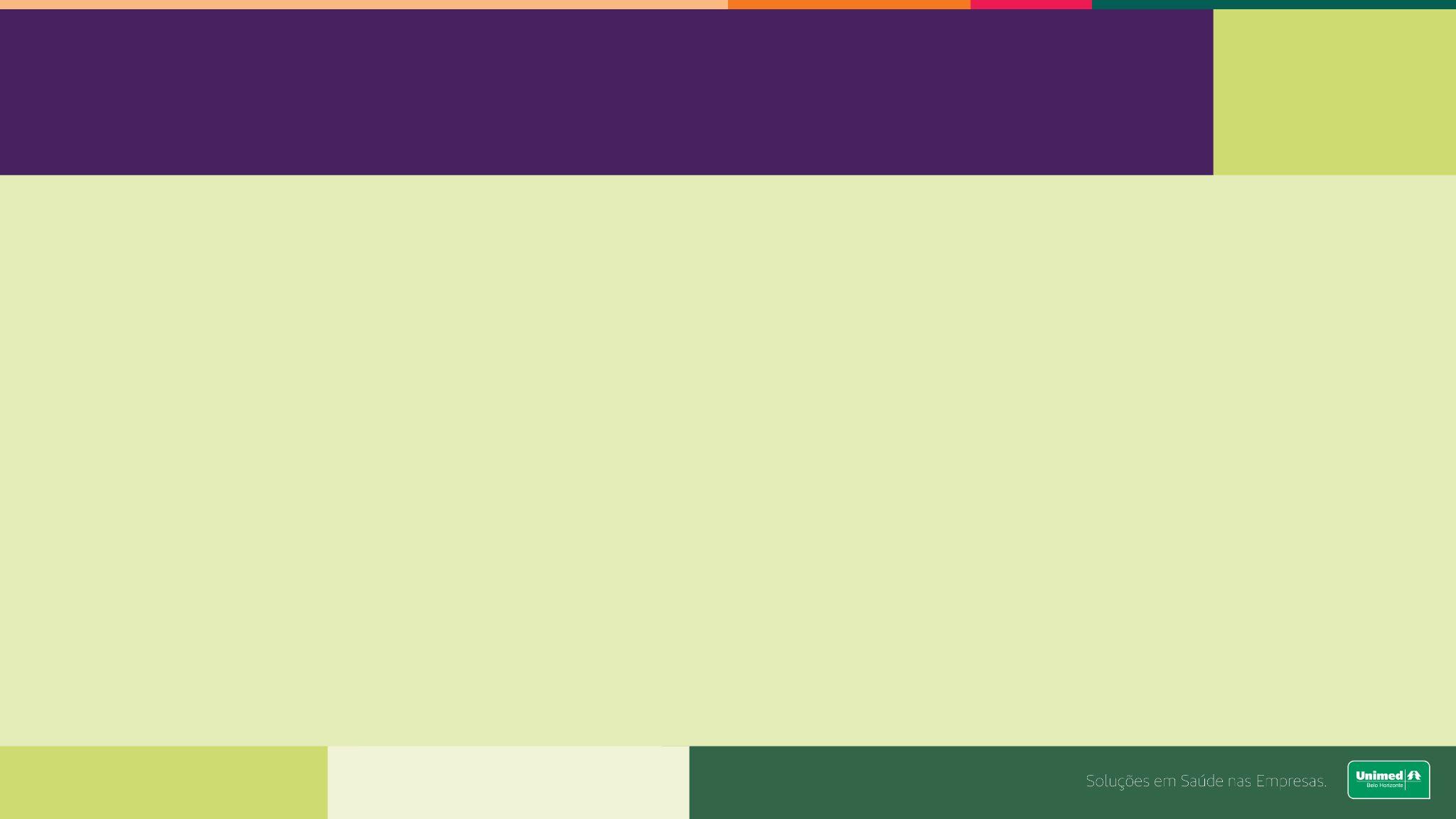 Quais são seus sonhos?
O que é preciso?
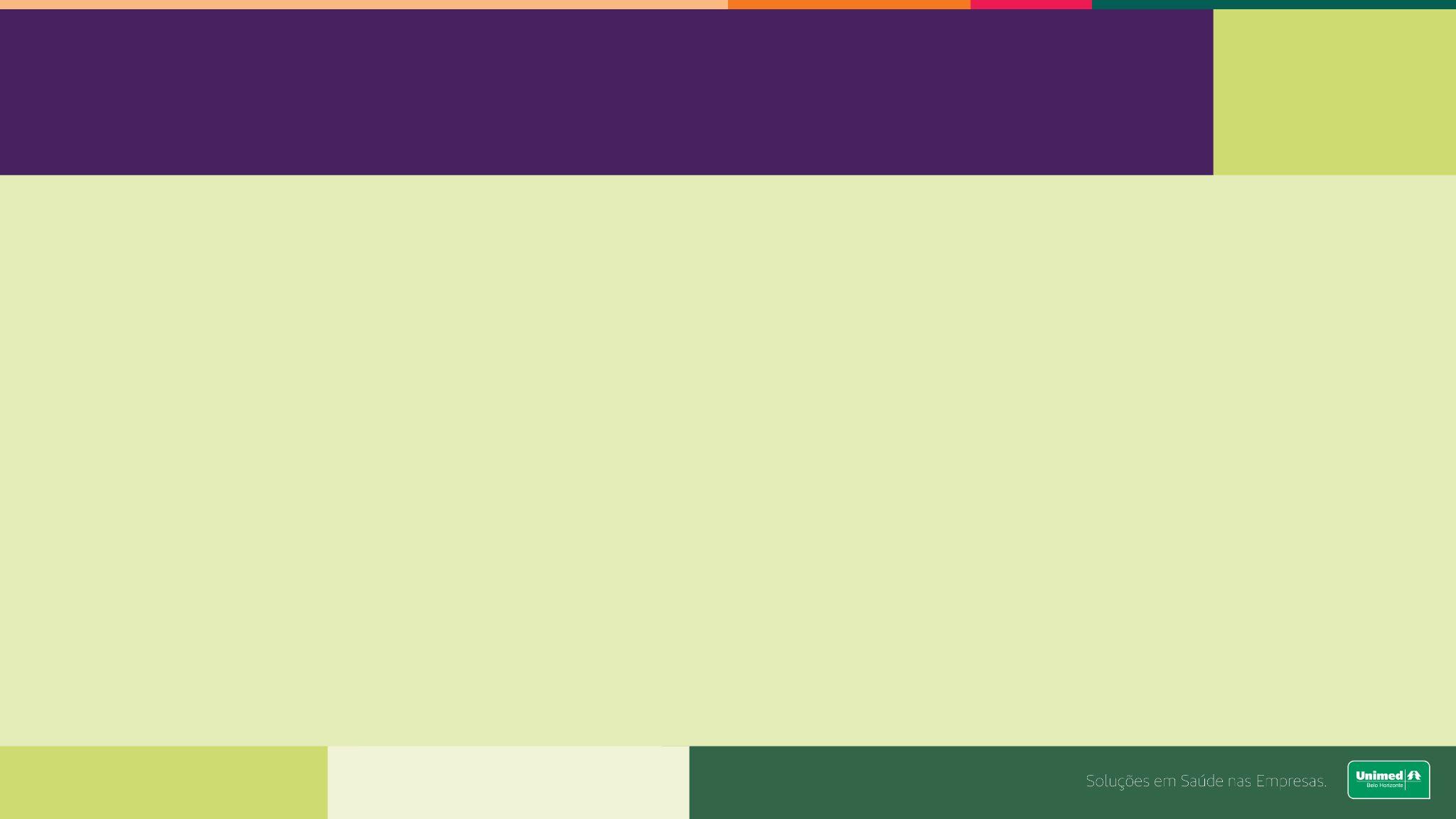 Quais são seus sonhos?
O que é preciso?
Saúde (Emocional e Física)
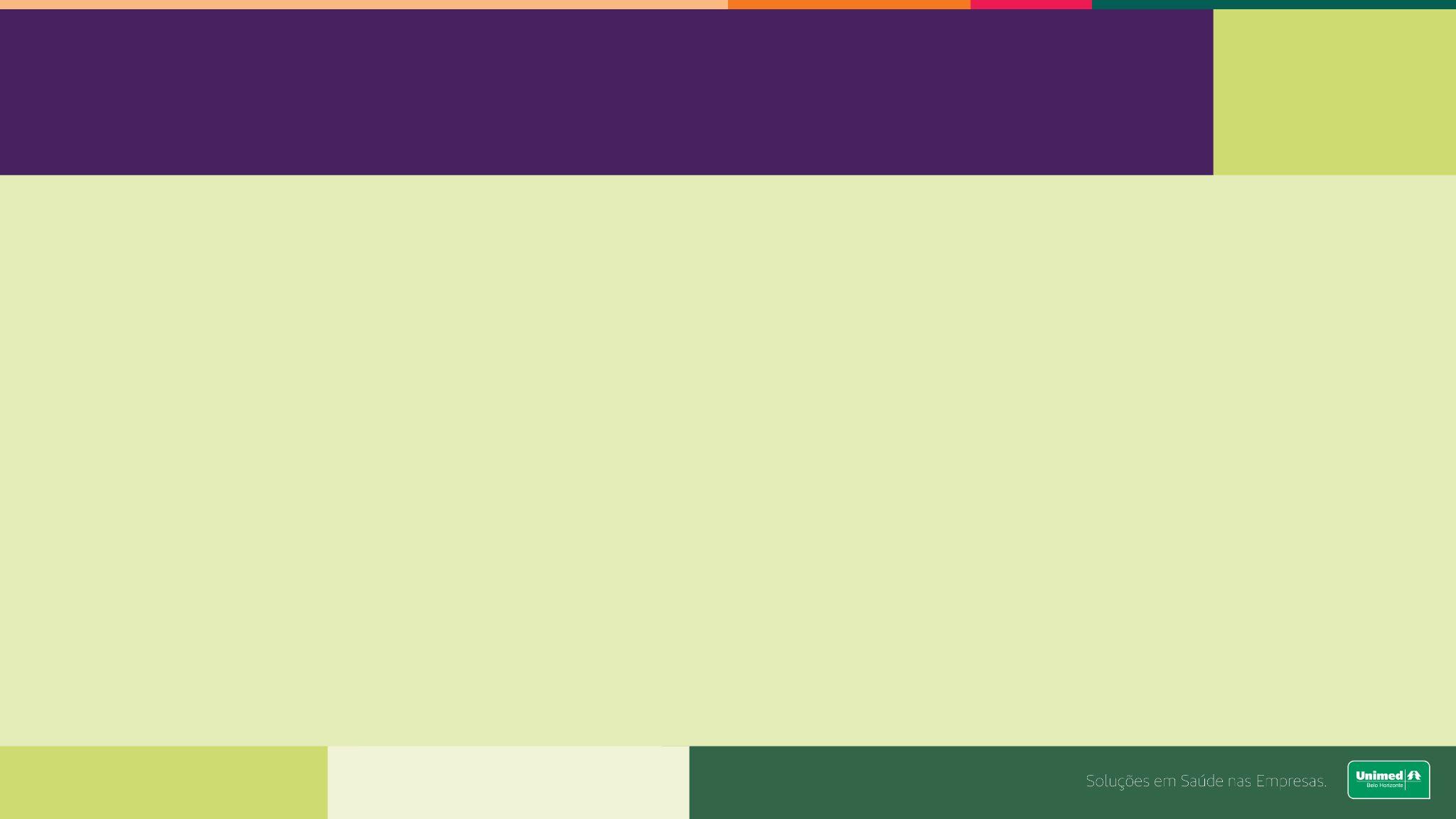 Quais são seus sonhos?
O que é preciso?
Saúde (Emocional e Física)
Dinheiro e recurso material
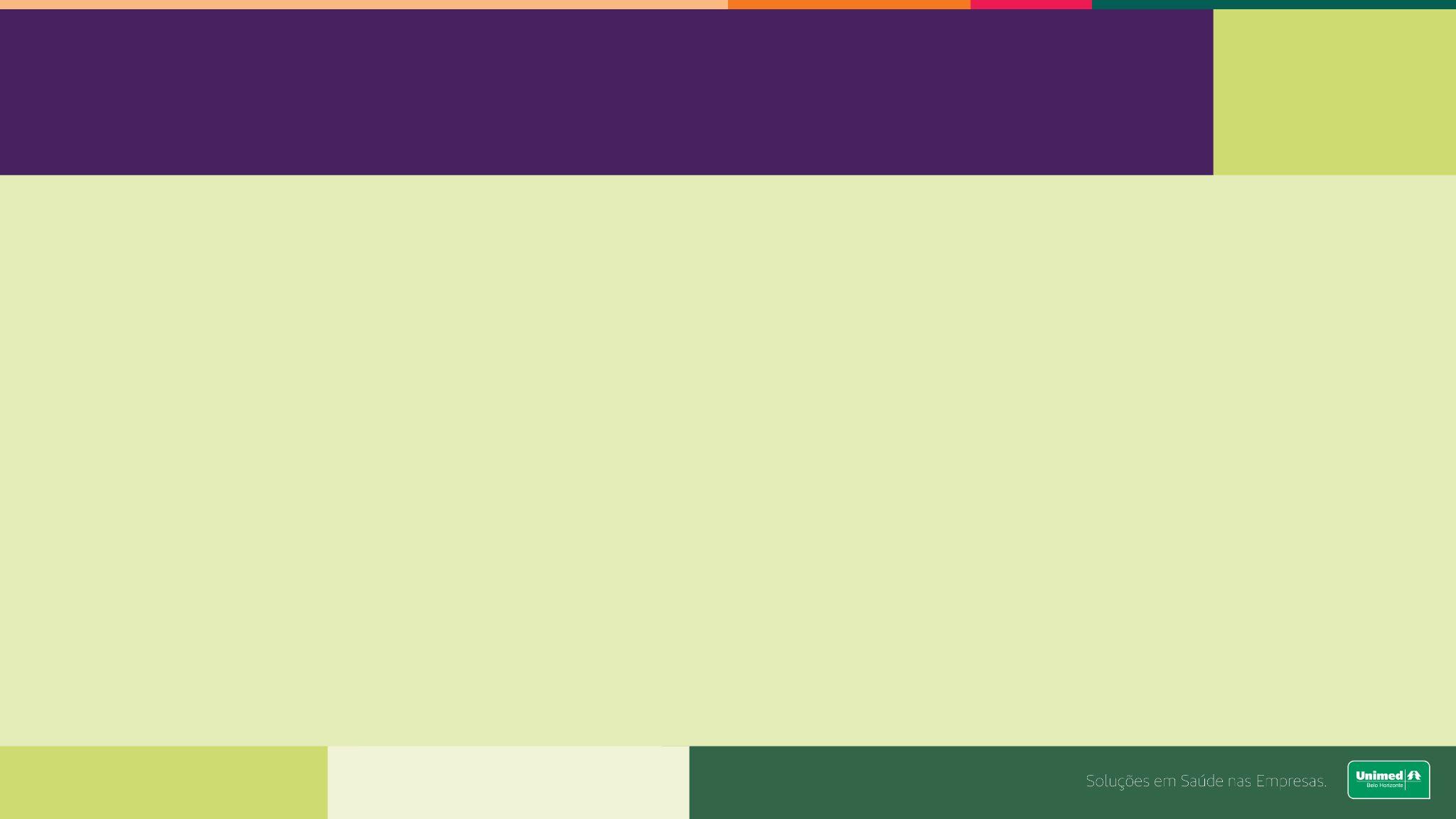 Quais são seus sonhos?
O que é preciso?
Saúde (Emocional e Física)
Dinheiro e recurso material
Tempo
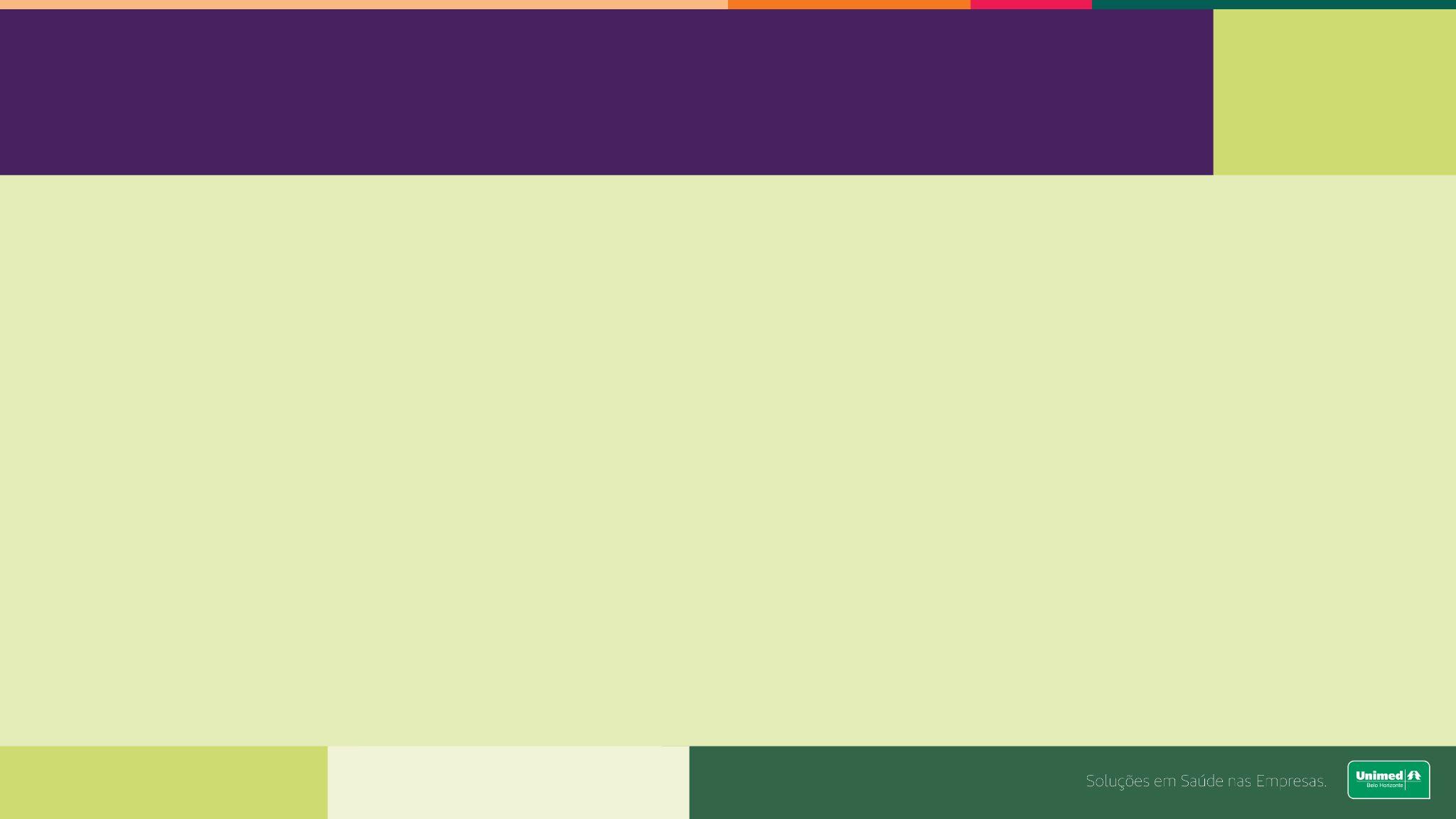 Quais são seus sonhos?
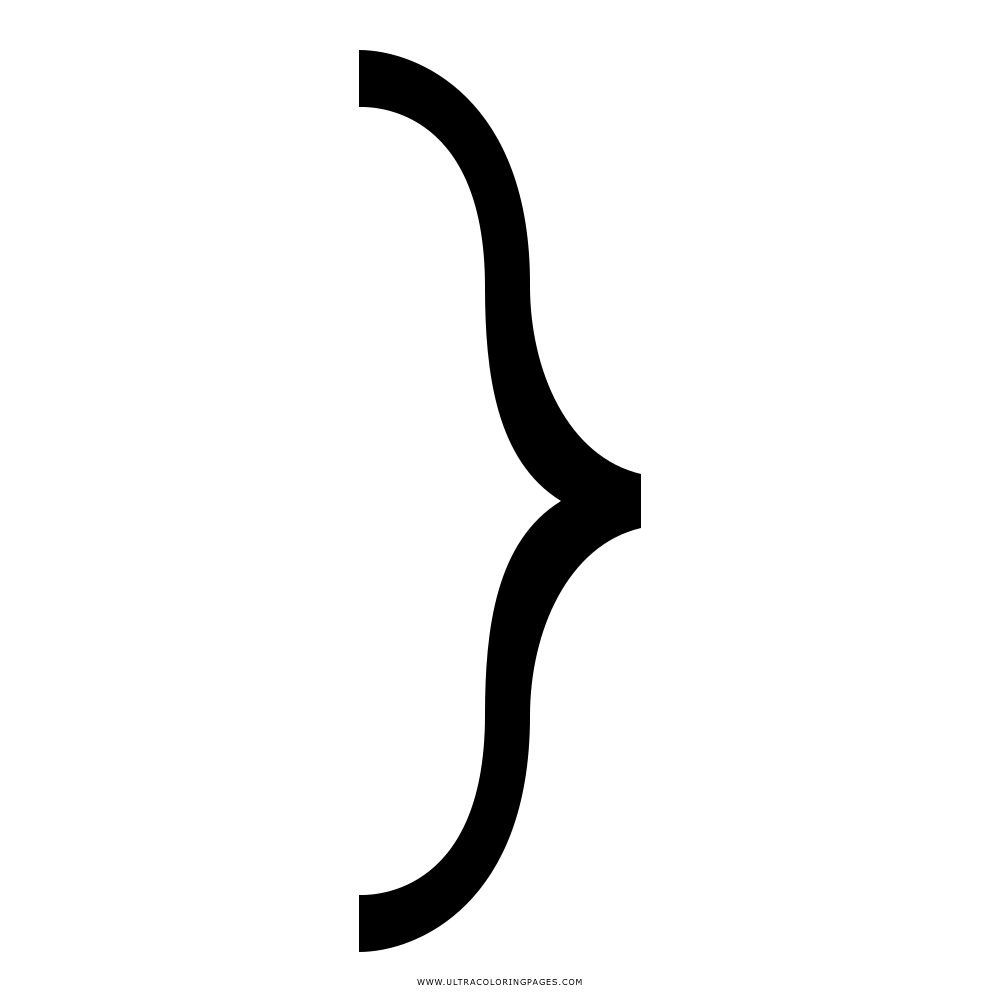 O que é preciso?
Saúde (Emocional e Física)
Dinheiro e recurso material
Tempo
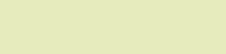 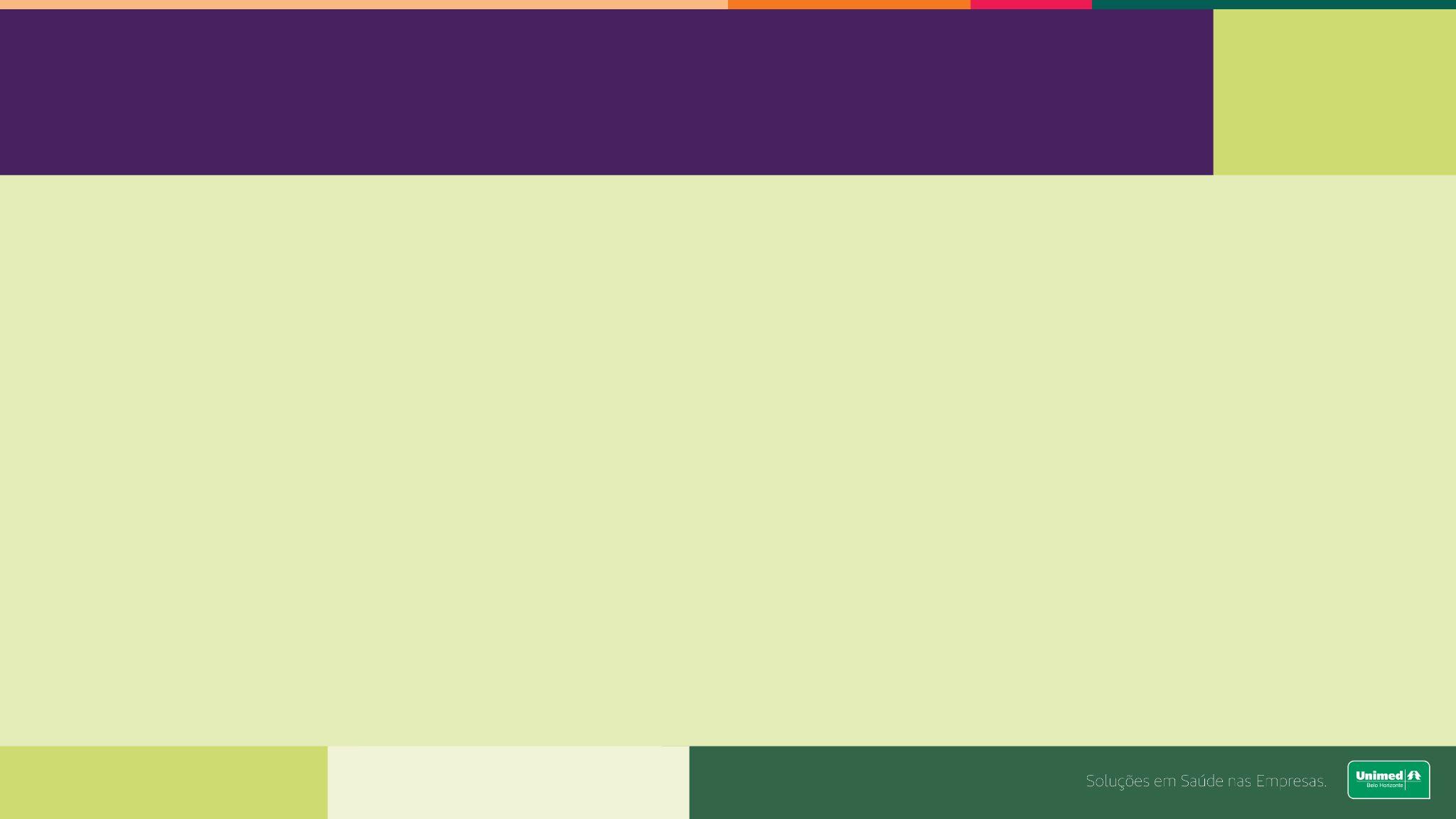 Quais são seus sonhos?
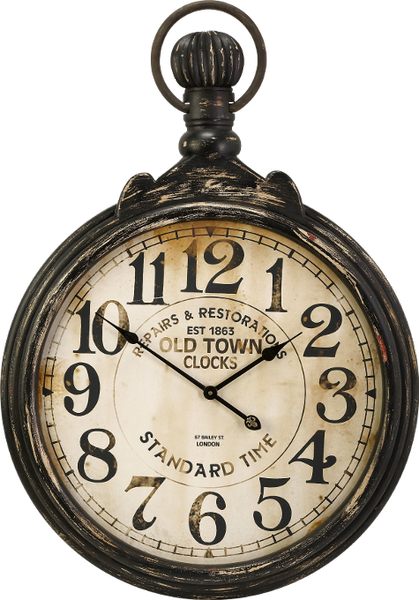 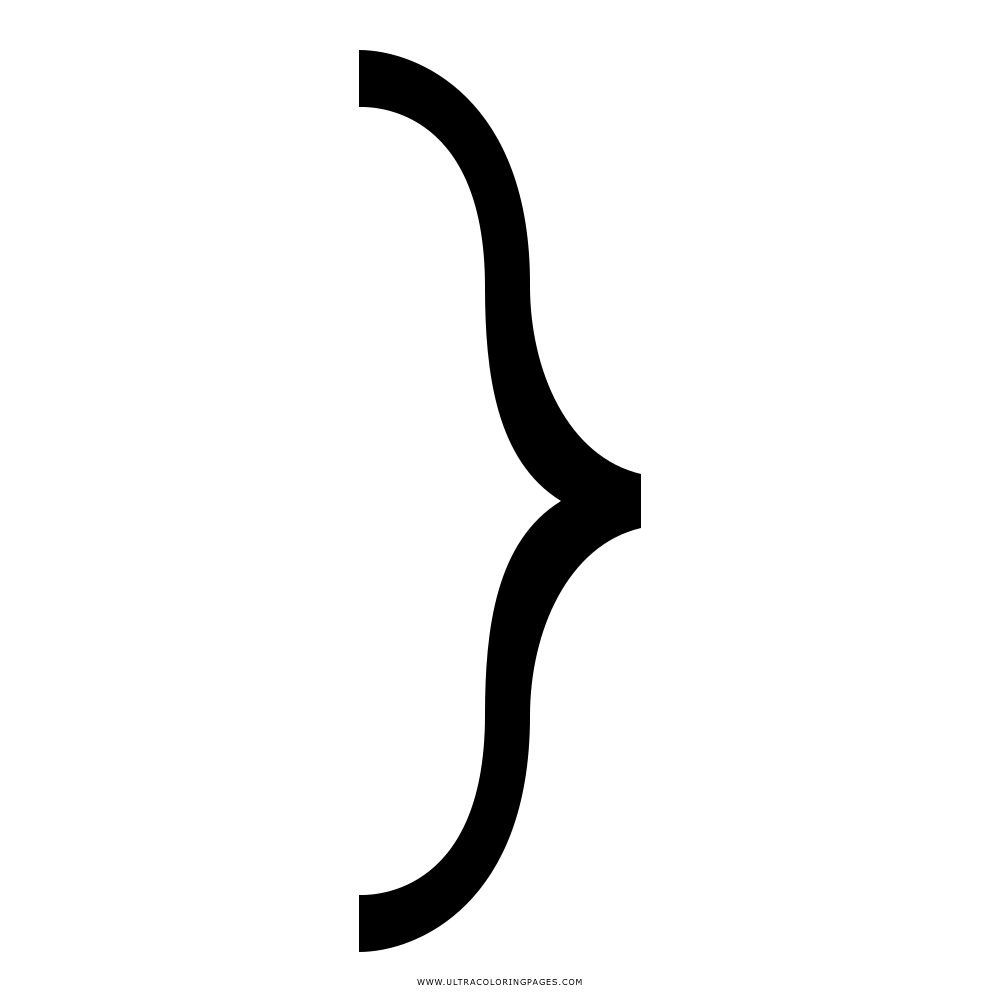 O que é preciso?
Saúde (Emocional e Física)
Dinheiro e recurso material
Tempo
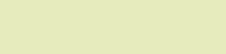 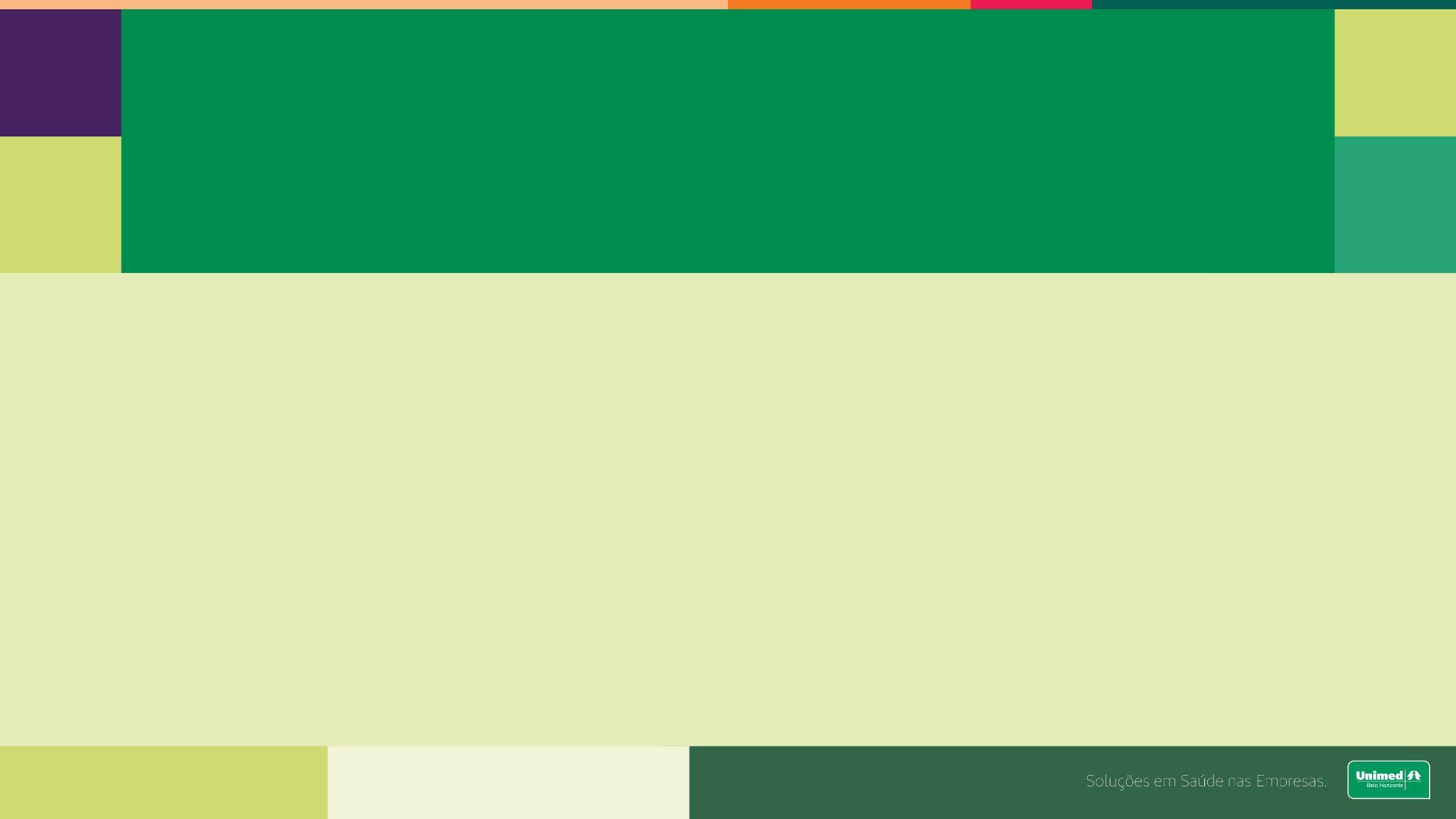 Mais tempo na vida,
Mais vida no tempo.
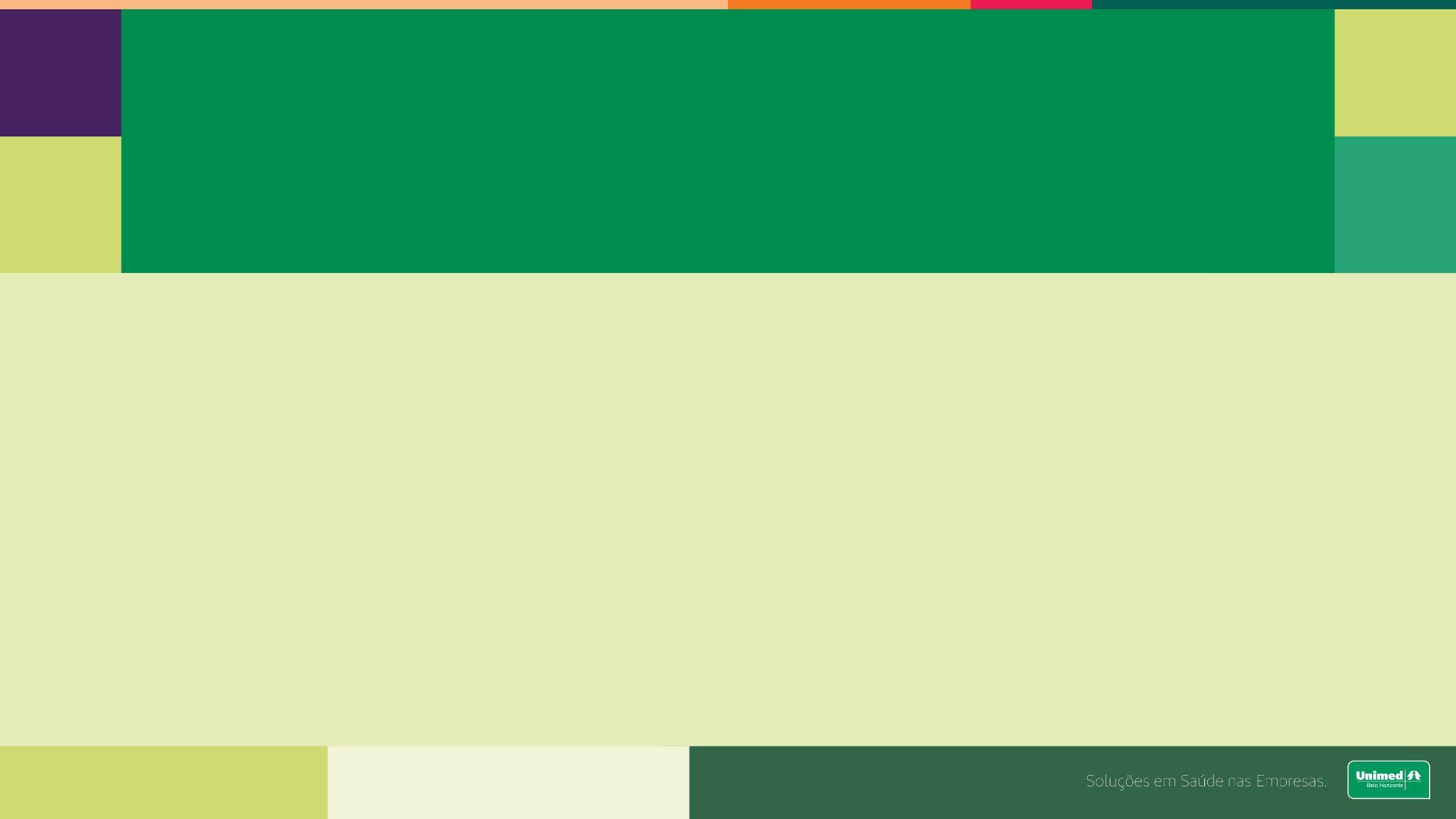 Mais tempo na vida,
Mais vida no tempo.
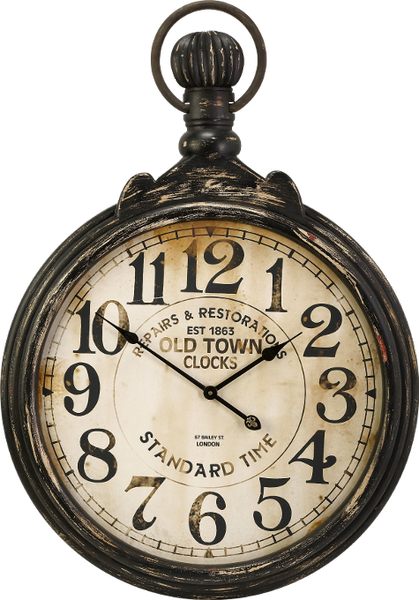 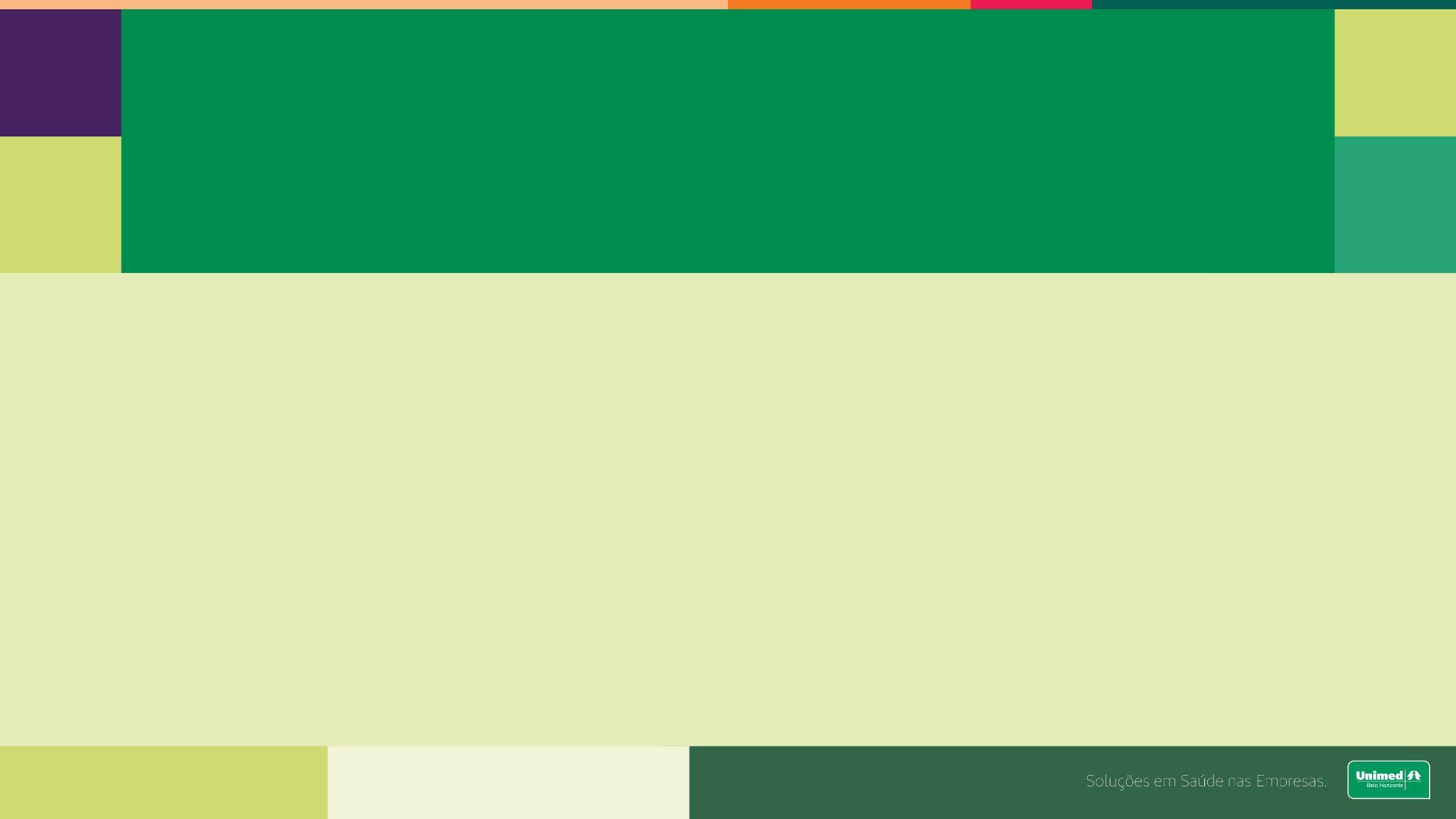 Mais tempo na vida,
Mais vida no tempo.
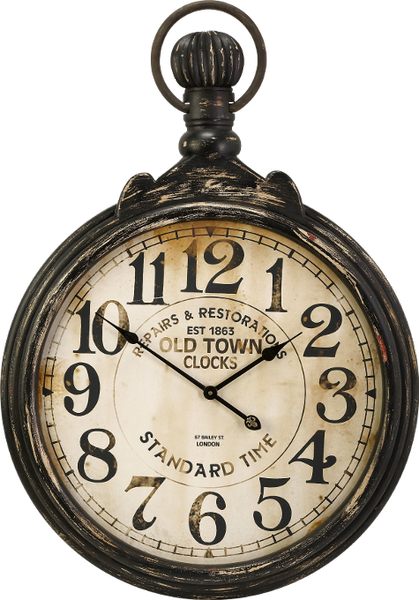 Impactos
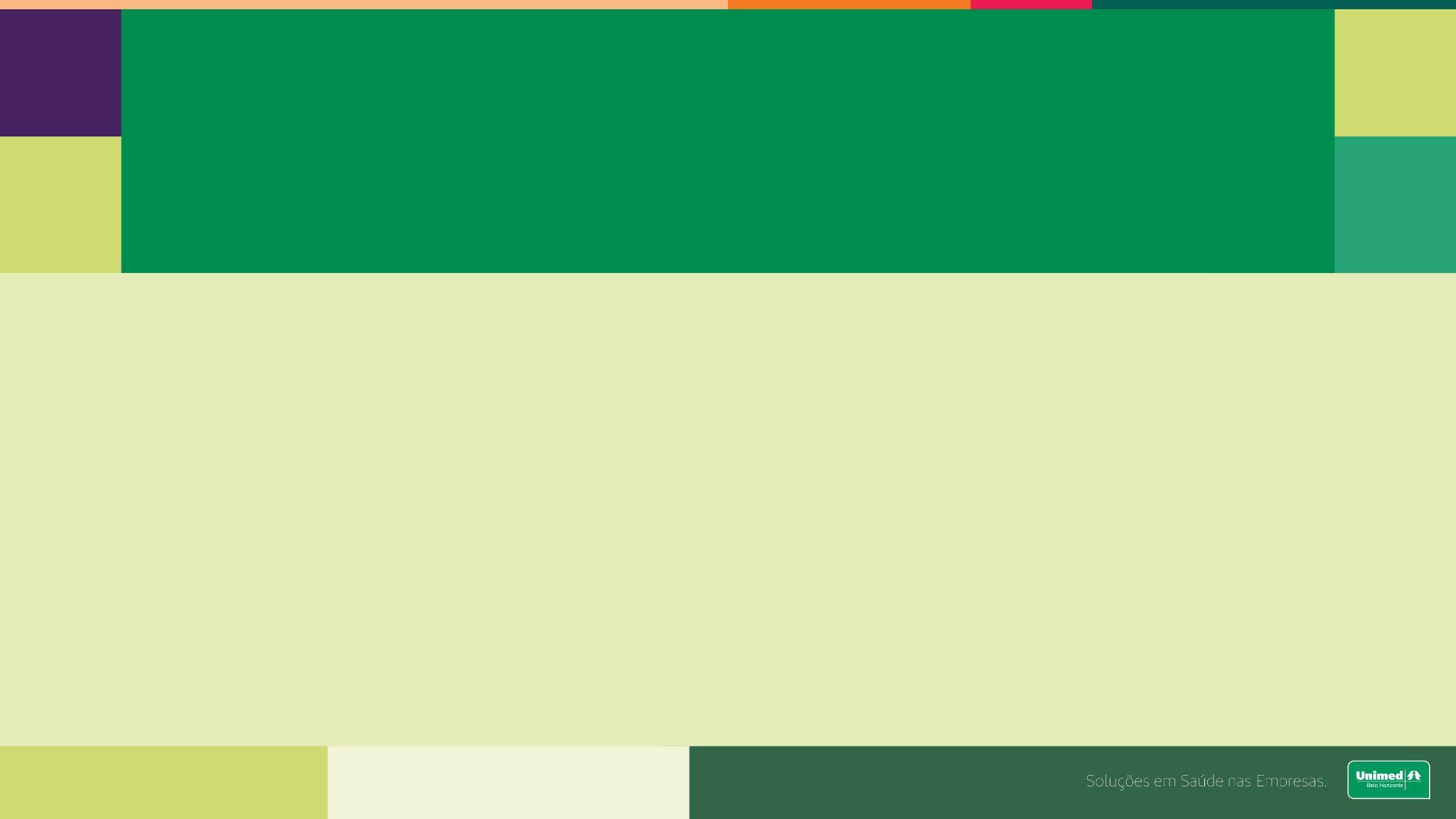 Mais tempo na vida,
Mais vida no tempo.
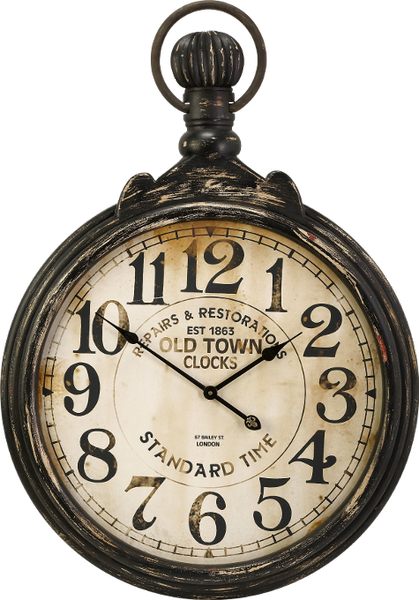 Impactos

Produzir mais (Mais eficiência)
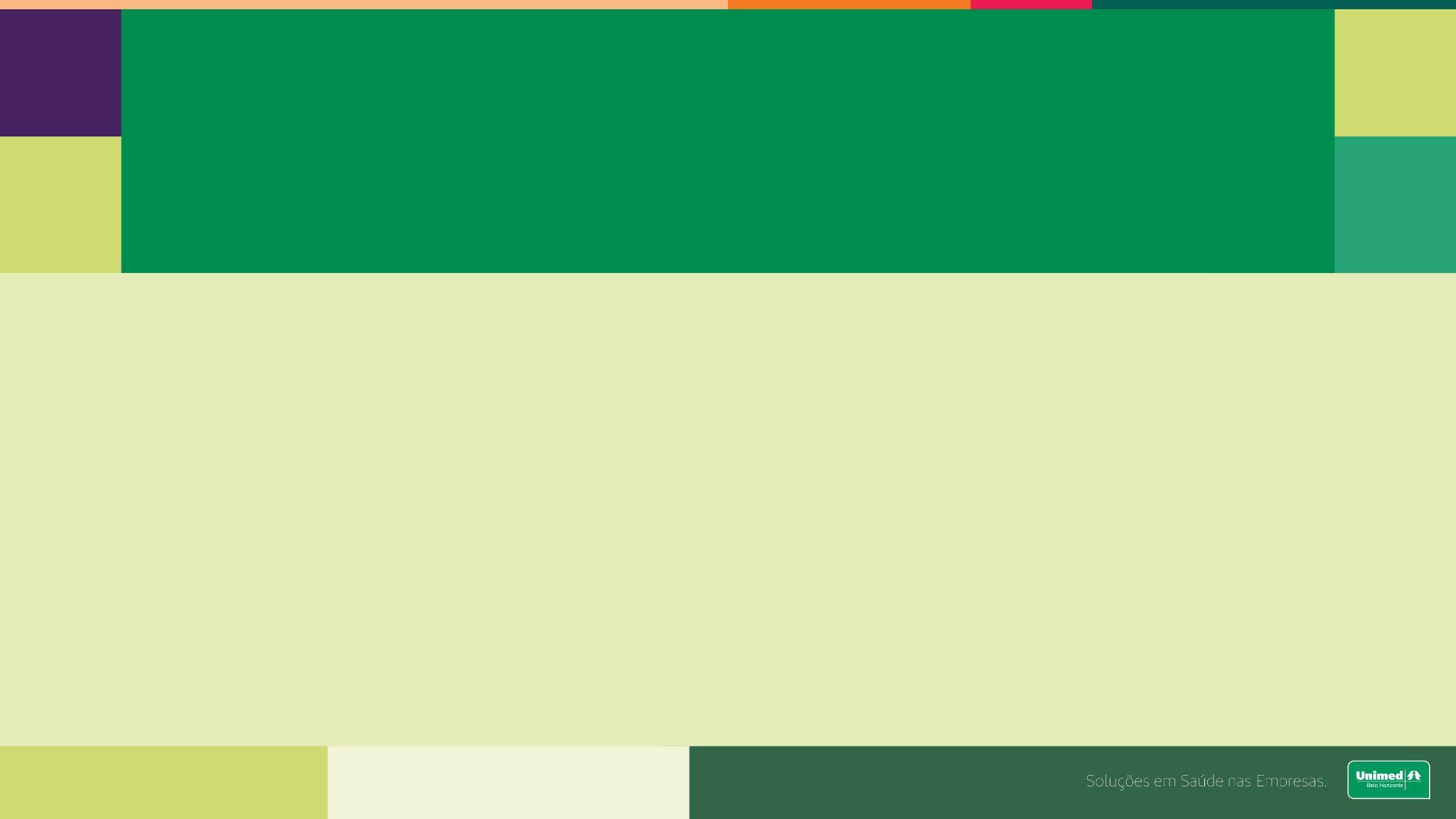 Mais tempo na vida,
Mais vida no tempo.
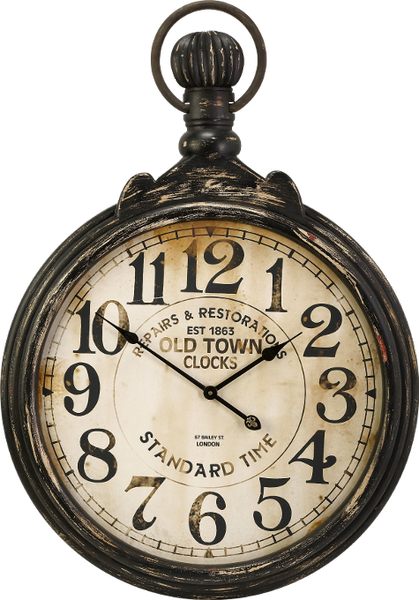 Impactos

Produzir mais (Mais eficiência)
Mais tempo livre
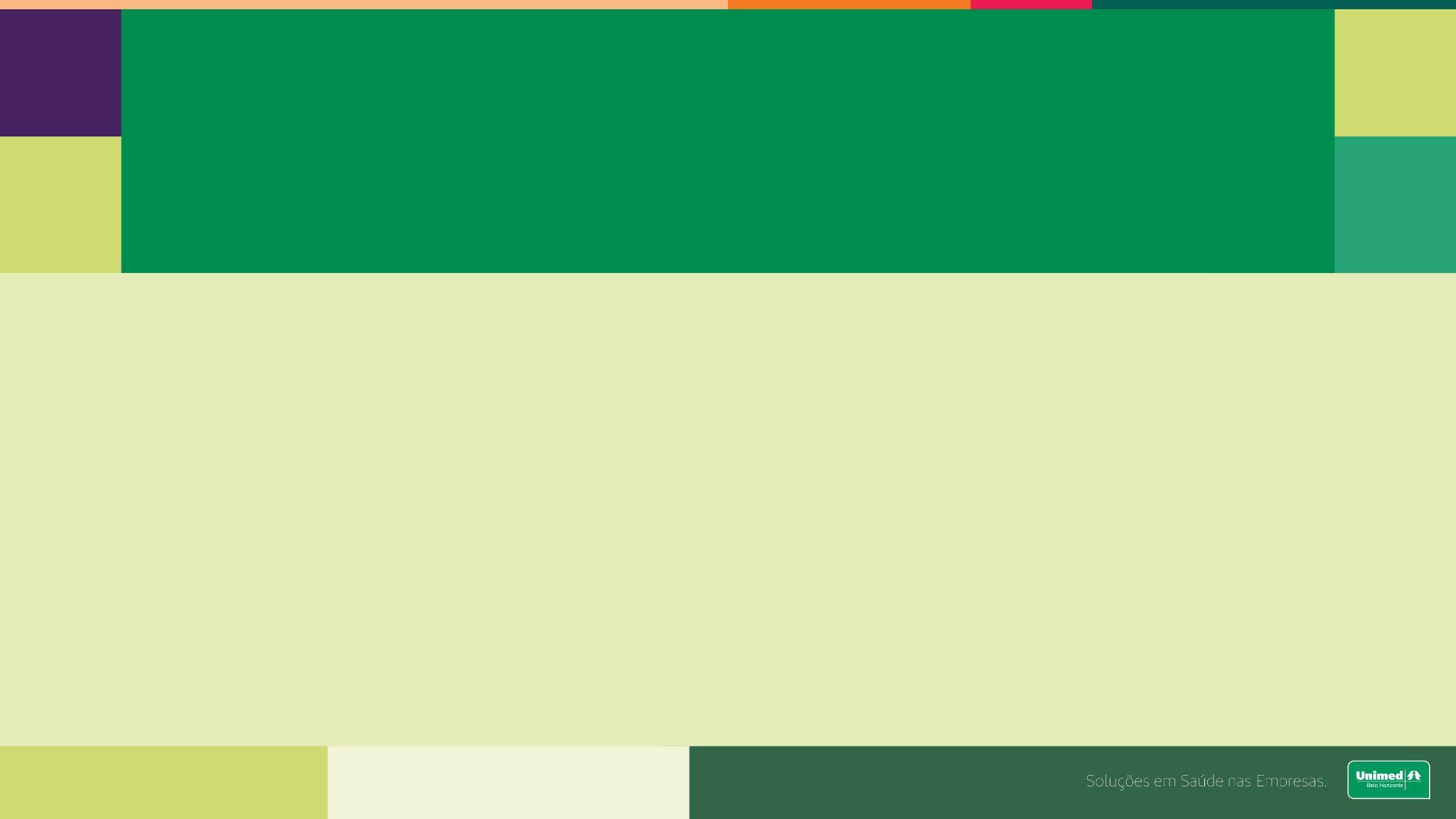 Mais tempo na vida,
Mais vida no tempo.
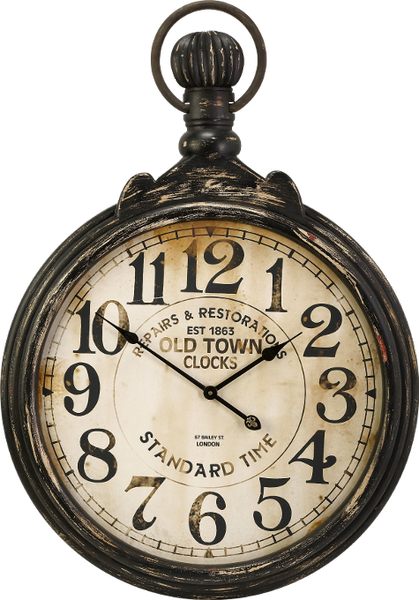 Impactos

Produzir mais (Mais eficiência)
Mais tempo livre
Mais recurso financeiro (Novas fontes de renda, investimento, + conhecimento)
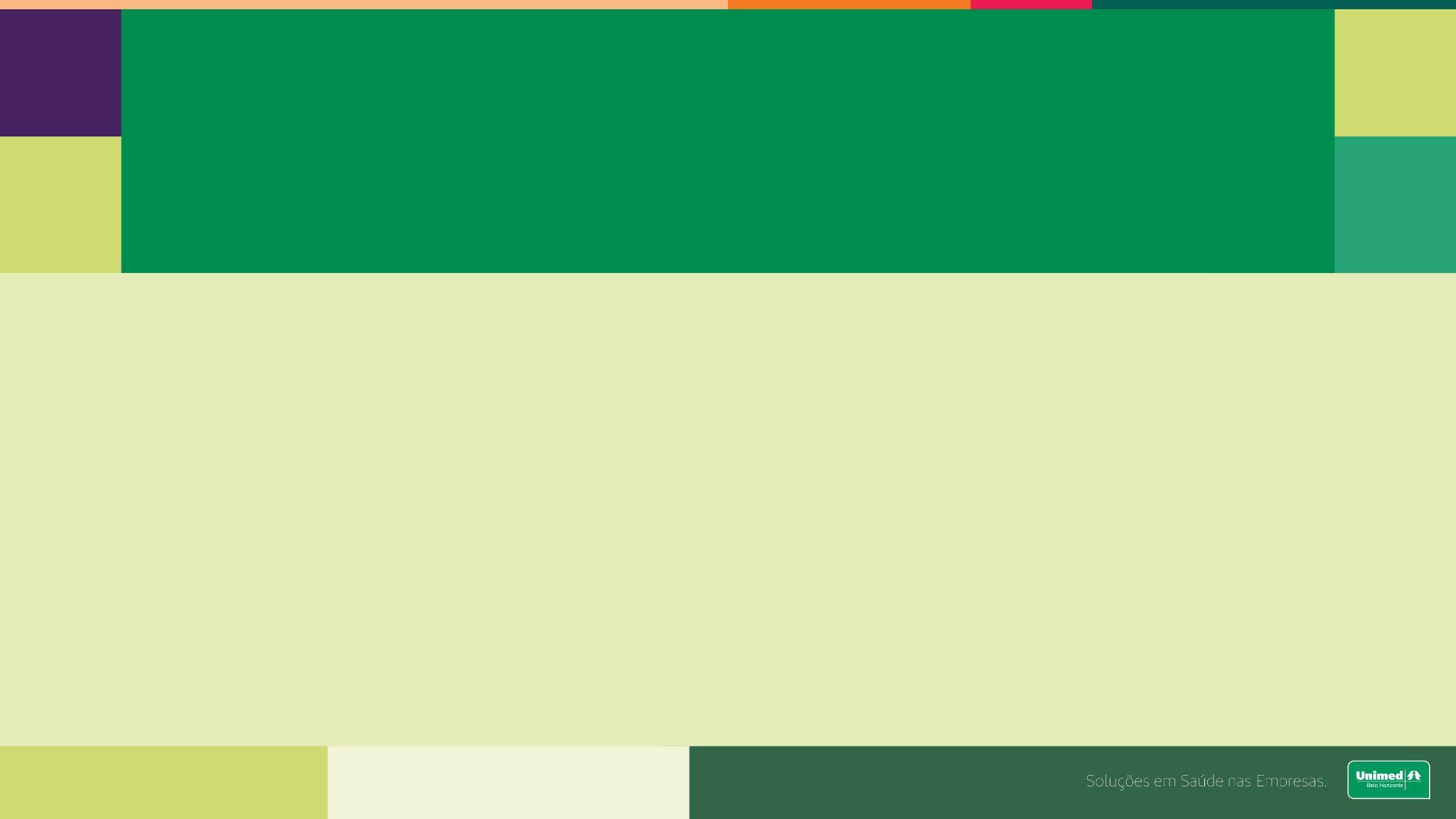 Mais tempo na vida,
Mais vida no tempo.
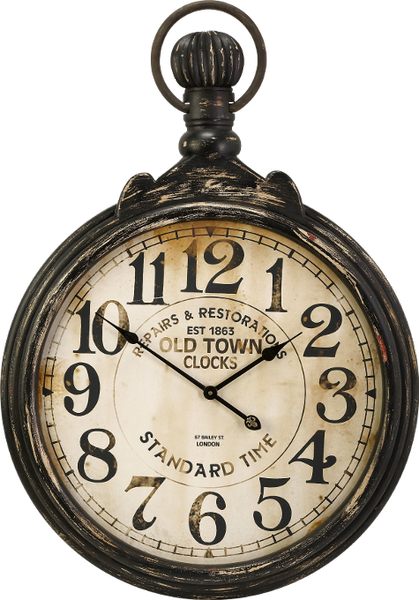 Impactos

Produzir mais (Mais eficiência)
Mais tempo livre
Mais recurso financeiro (Novas fontes de renda, investimento, + conhecimento)
Gestão Emocional
Stress e ansiedade = sobrecarga e menos 25 anos de vida
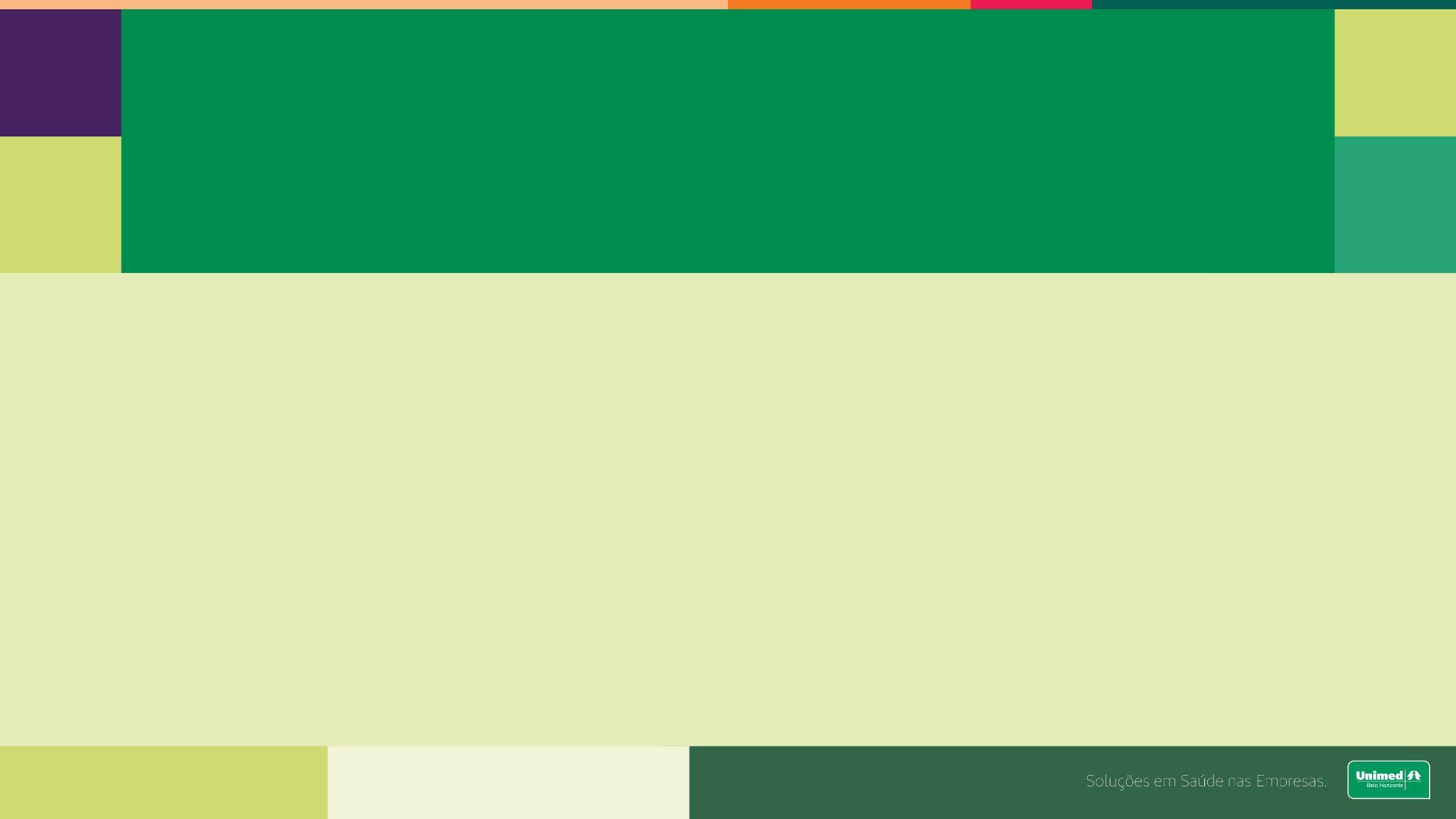 Mais tempo na vida,
Mais vida no tempo.
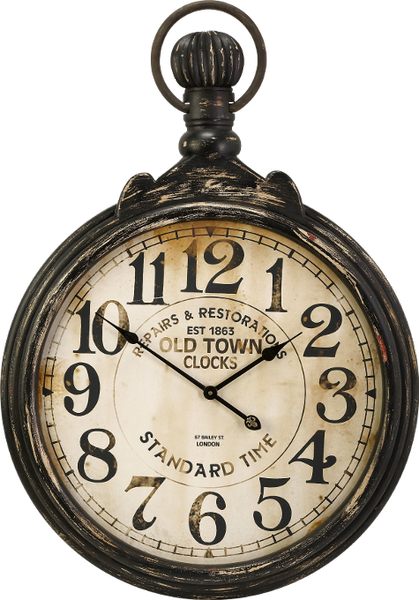 Impactos

Produzir mais (Mais eficiência)
Mais tempo livre
Mais recurso financeiro (Novas fontes de renda, investimento, + conhecimento)
Gestão Emocional
Stress e ansiedade = sobrecarga e menos 25 anos de vida
- Mais presença
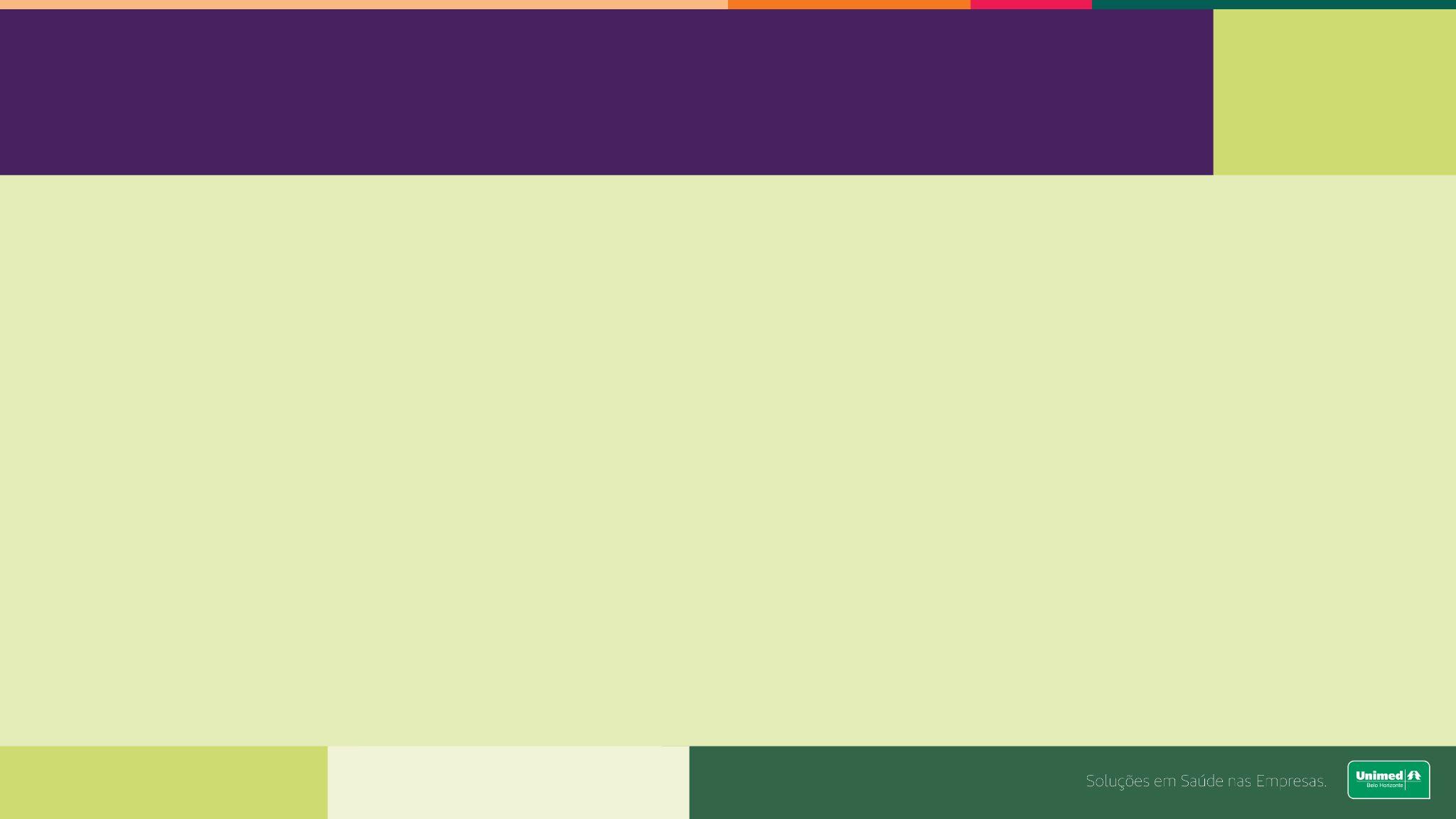 Fatores Determinantes
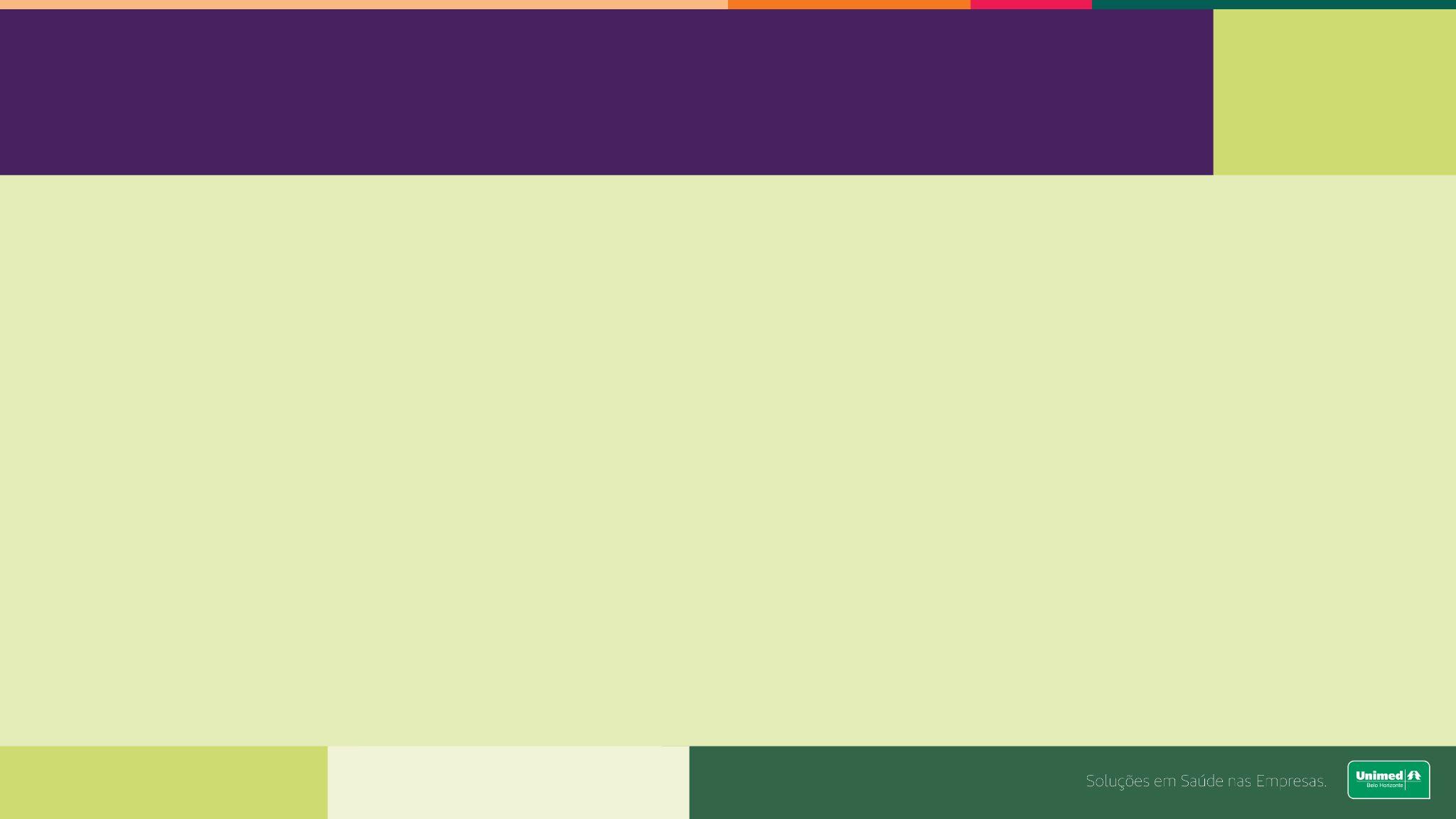 Fatores Determinantes
Estratégicos
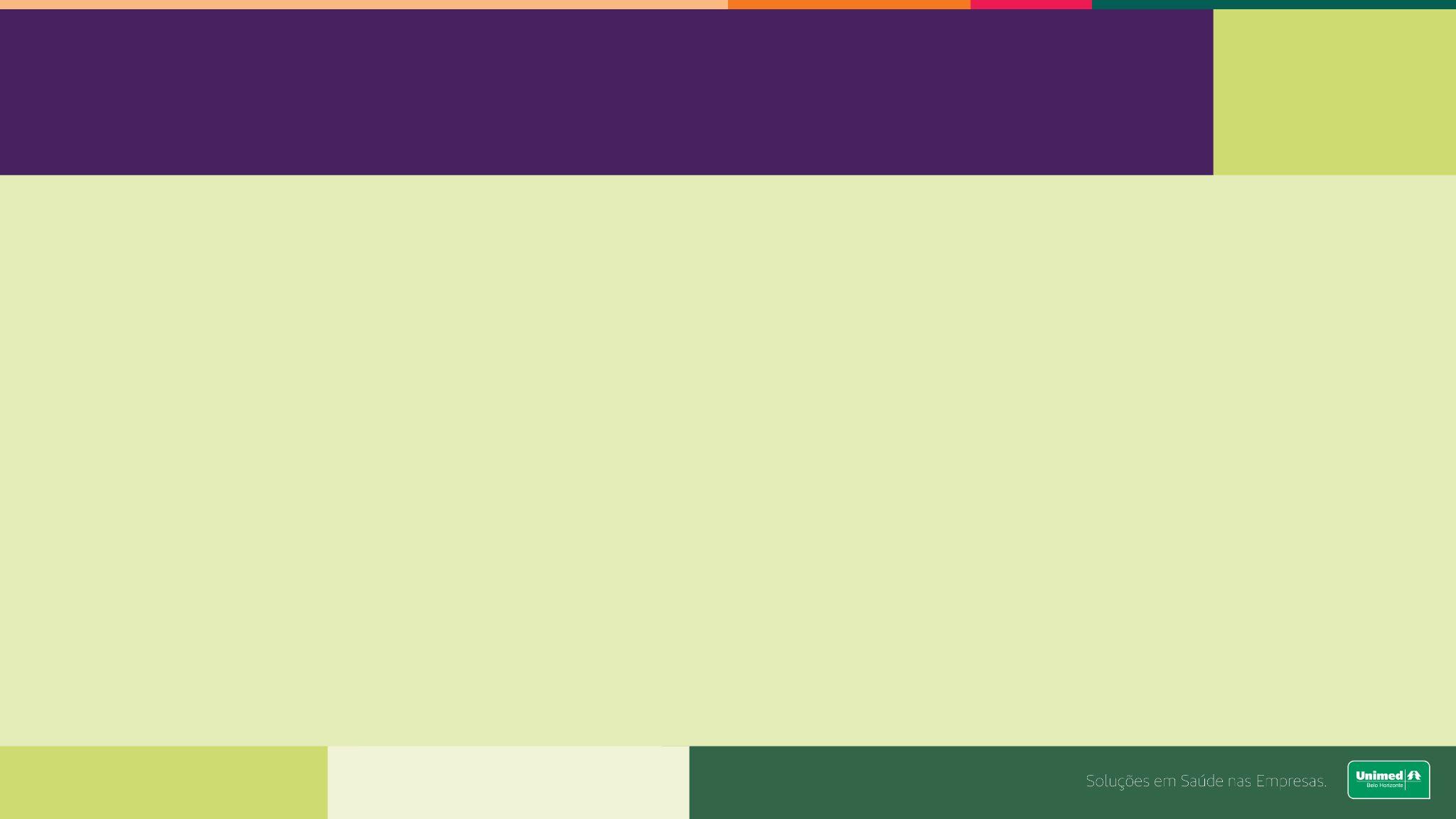 Fatores Determinantes
Estratégicos
Clareza do objetivo
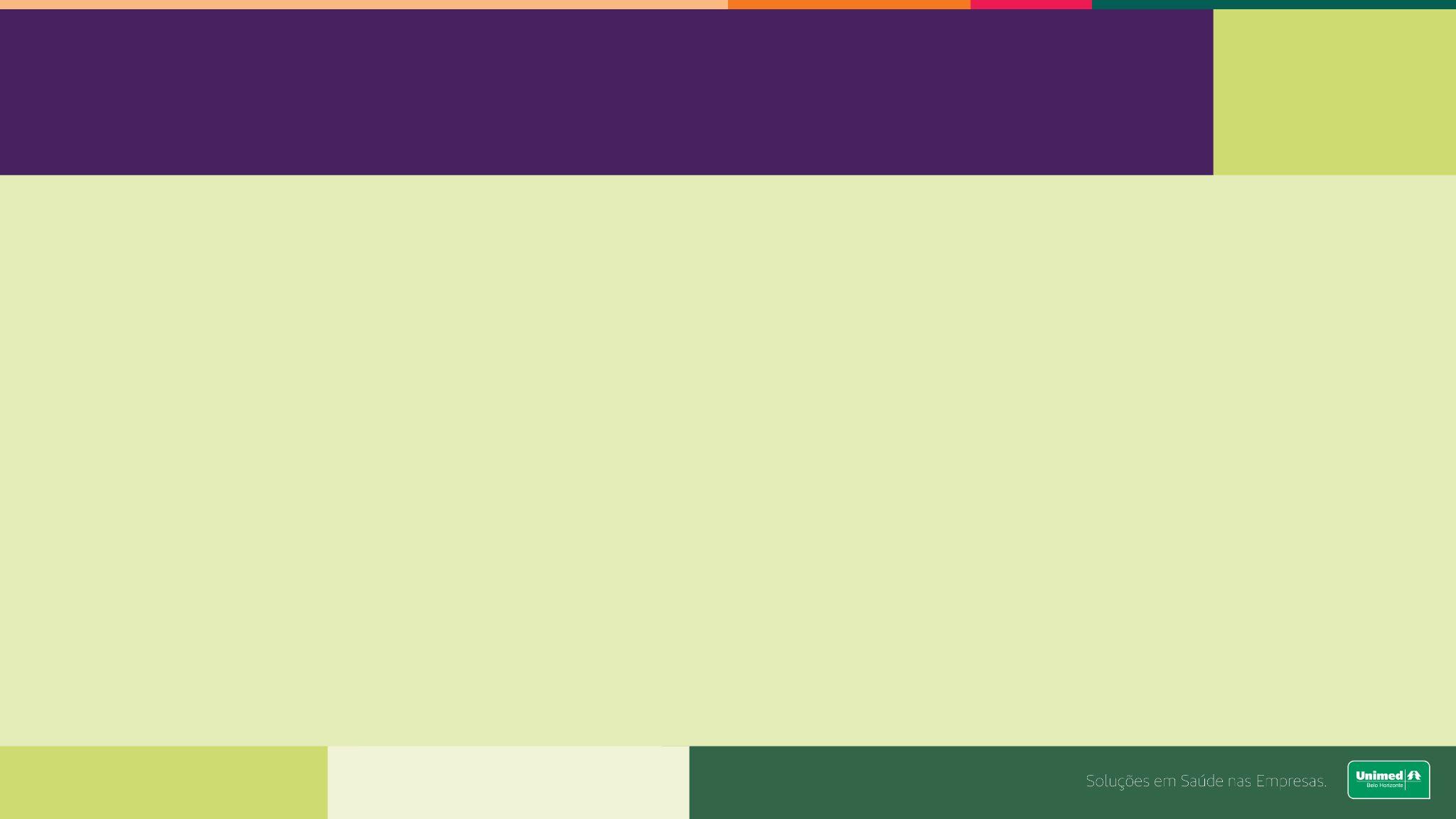 Fatores Determinantes
Estratégicos
Clareza do objetivo
Organização do tempo e tarefas
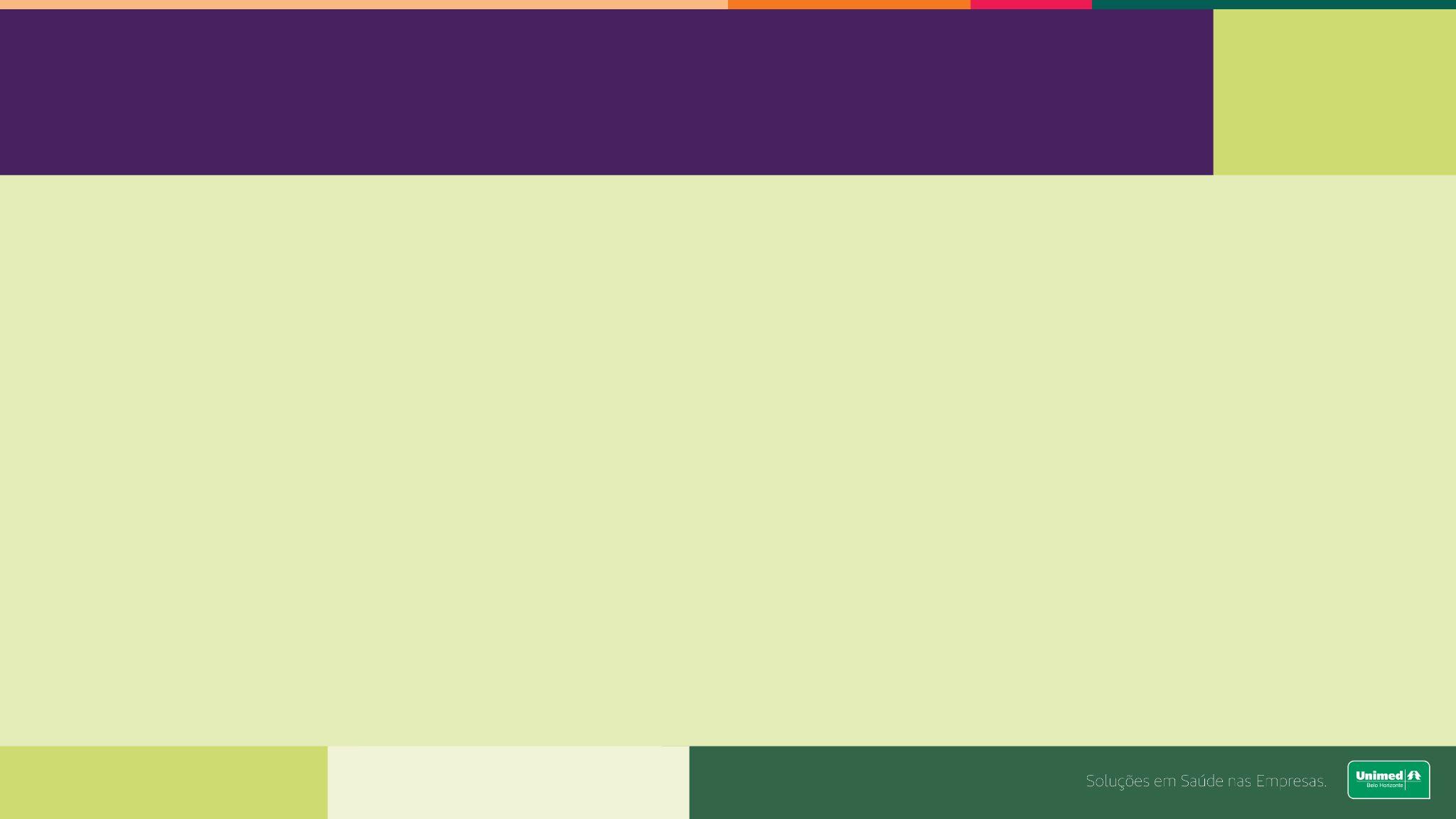 Fatores Determinantes
Estratégicos
Clareza do objetivo
Organização do tempo e tarefas
Acompanhamento do progresso
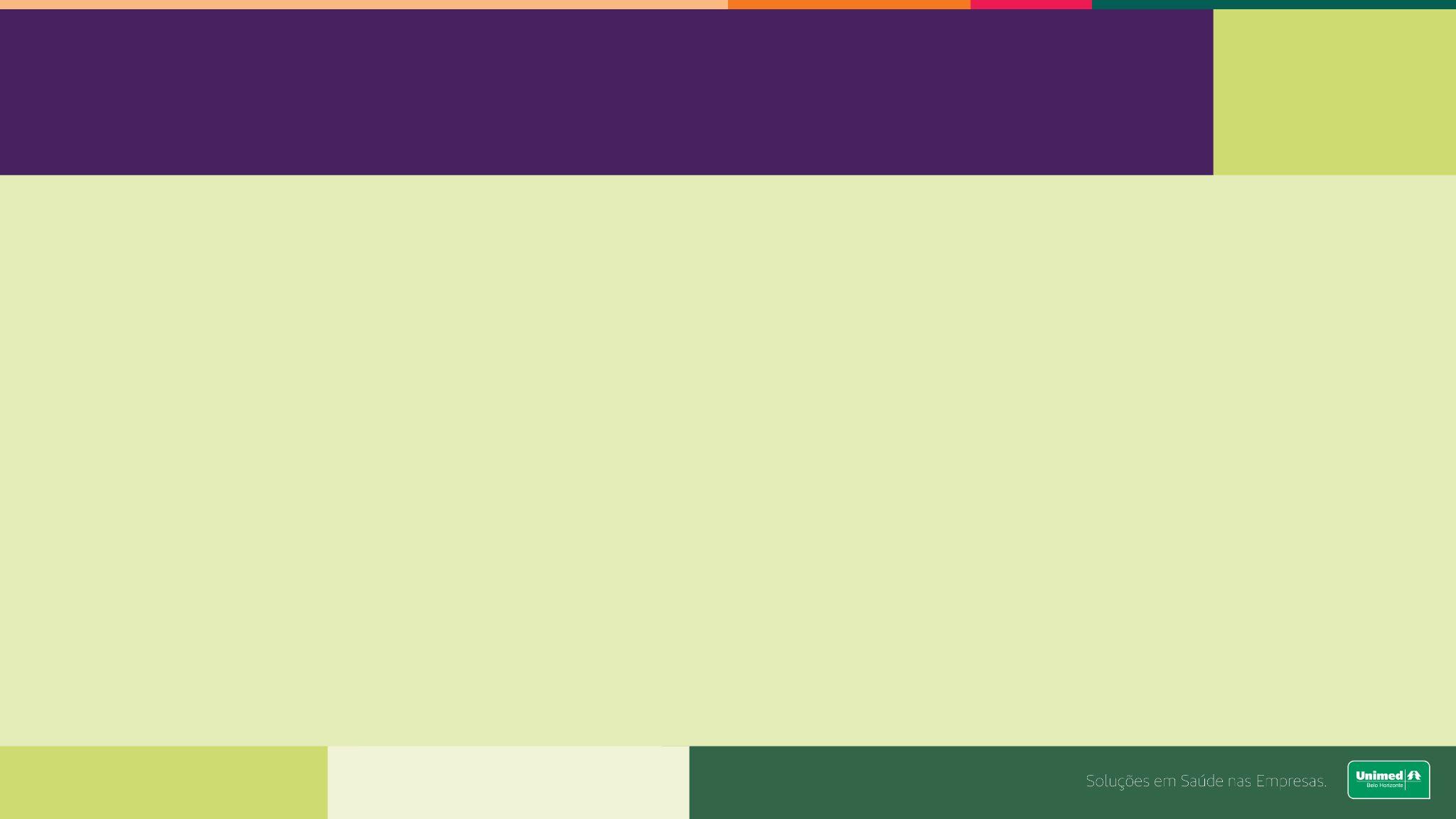 Fatores Determinantes
Estratégicos
Clareza do objetivo
Organização do tempo e tarefas
Acompanhamento do progresso
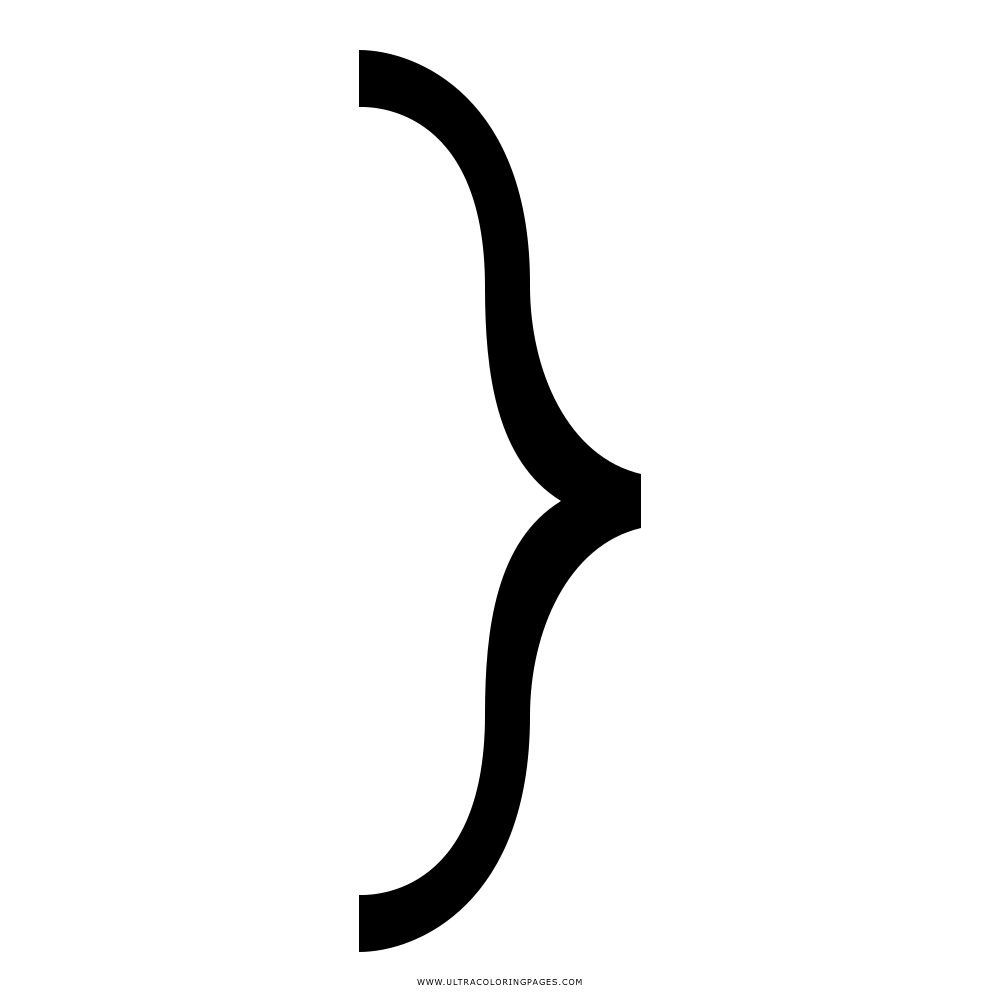 Processos e Sistemas
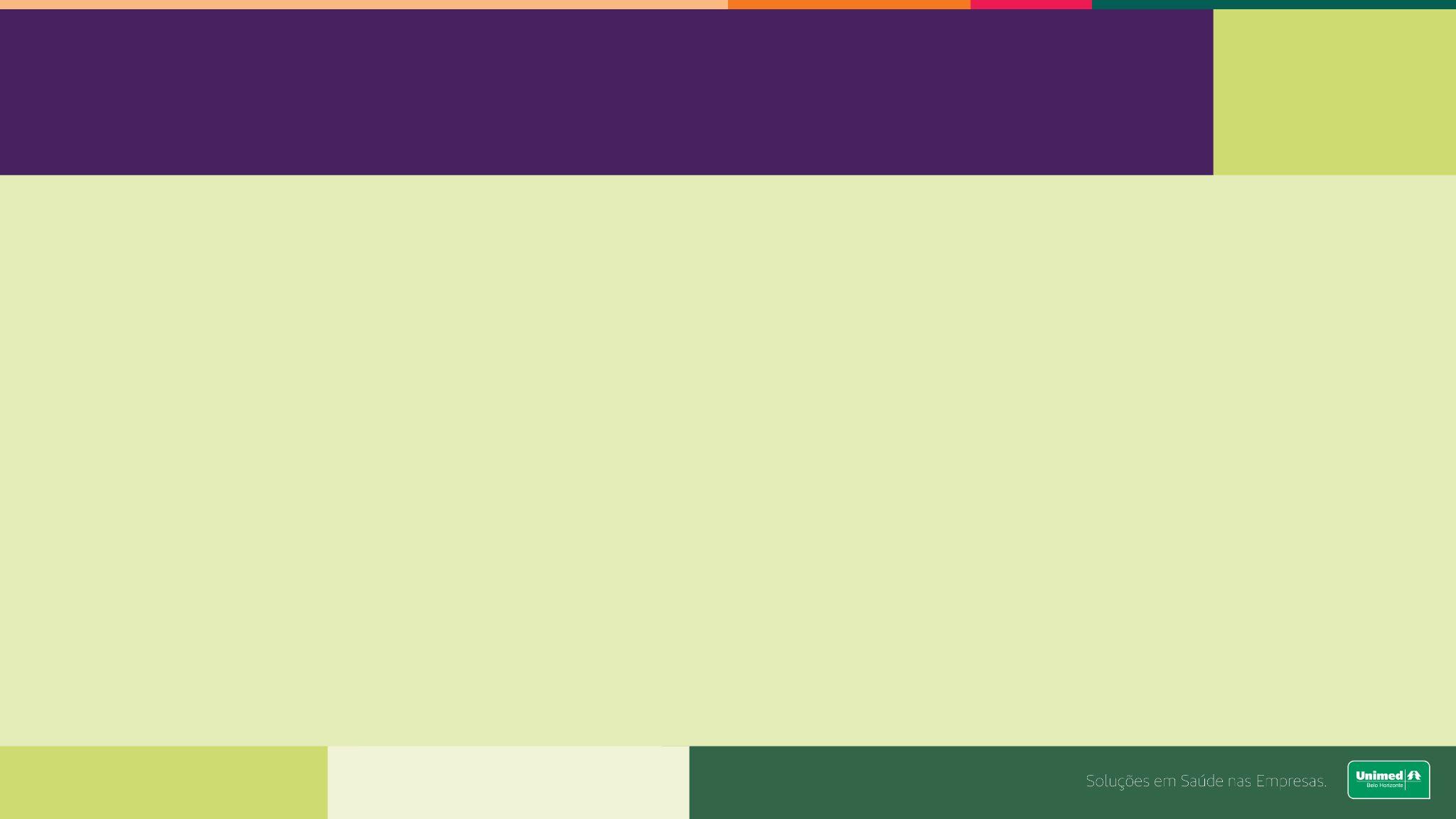 Fatores Determinantes
Estratégicos
Clareza do objetivo
Organização do tempo e tarefas
Acompanhamento do progresso
Recursos externos
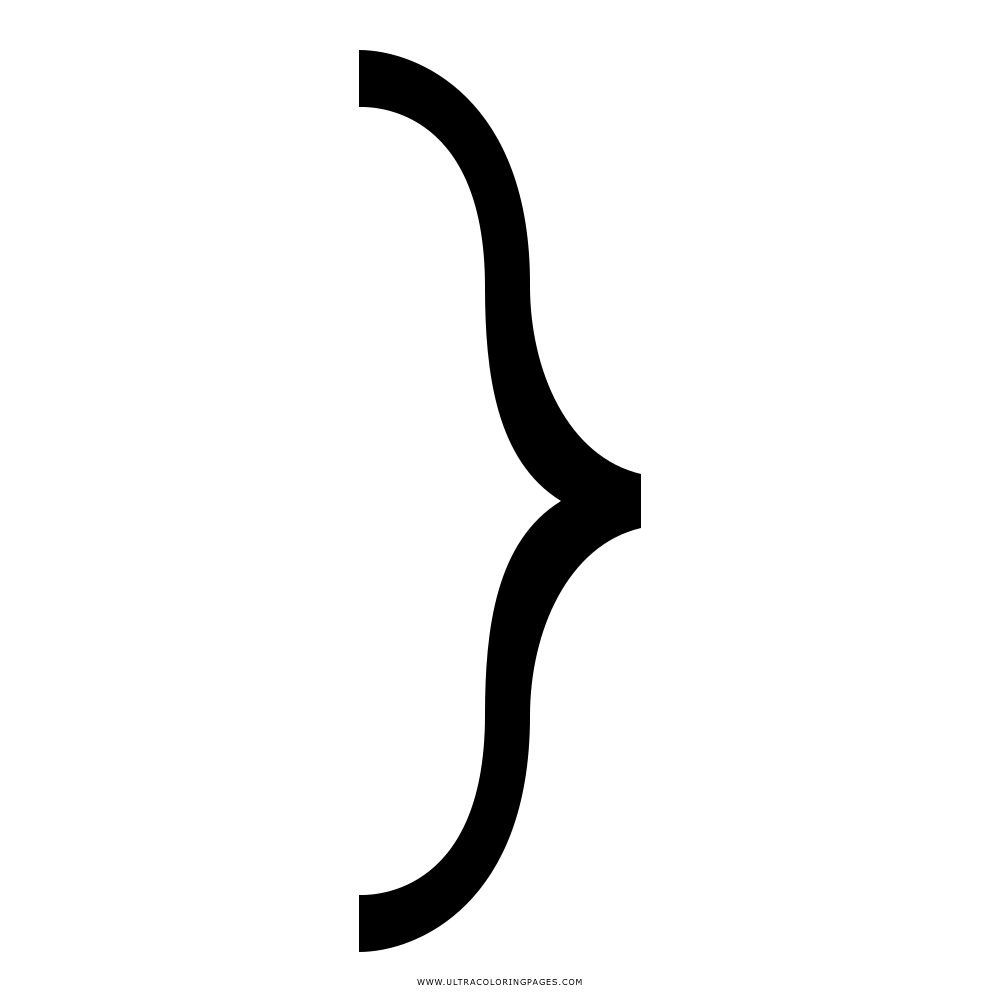 Processos e Sistemas
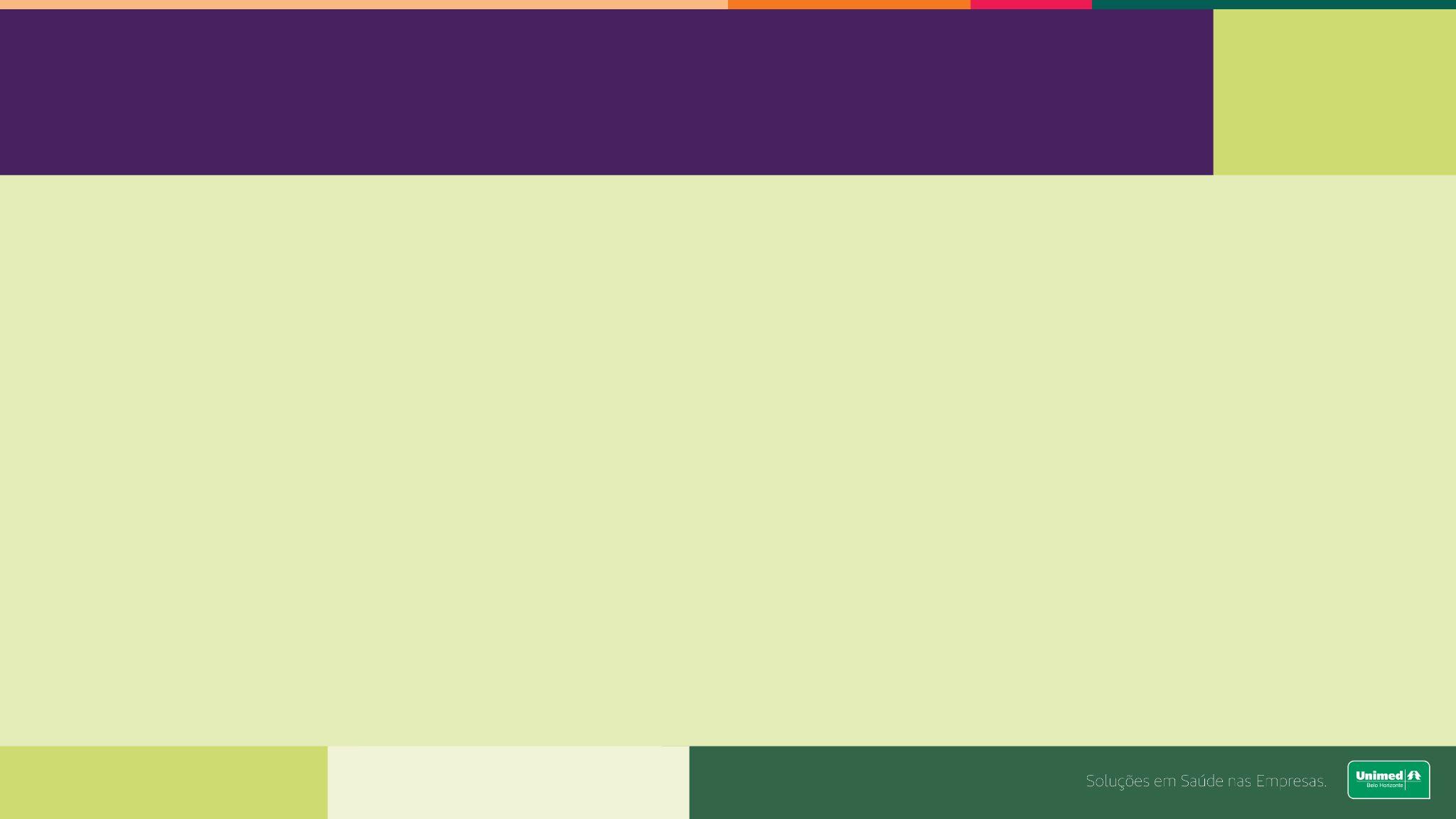 Fatores Determinantes
Estratégicos
Clareza do objetivo
Organização do tempo e tarefas
Acompanhamento do progresso
Recursos externos
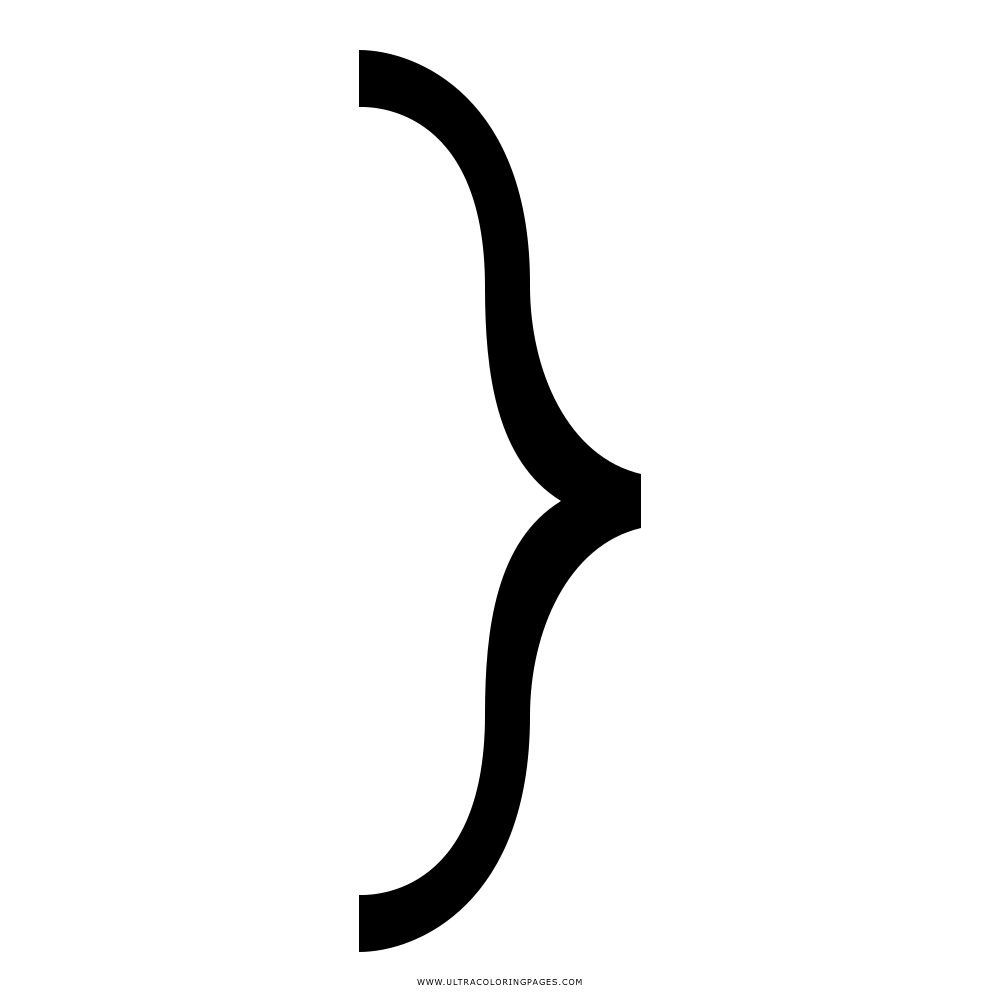 Processos e Sistemas
Pessoais
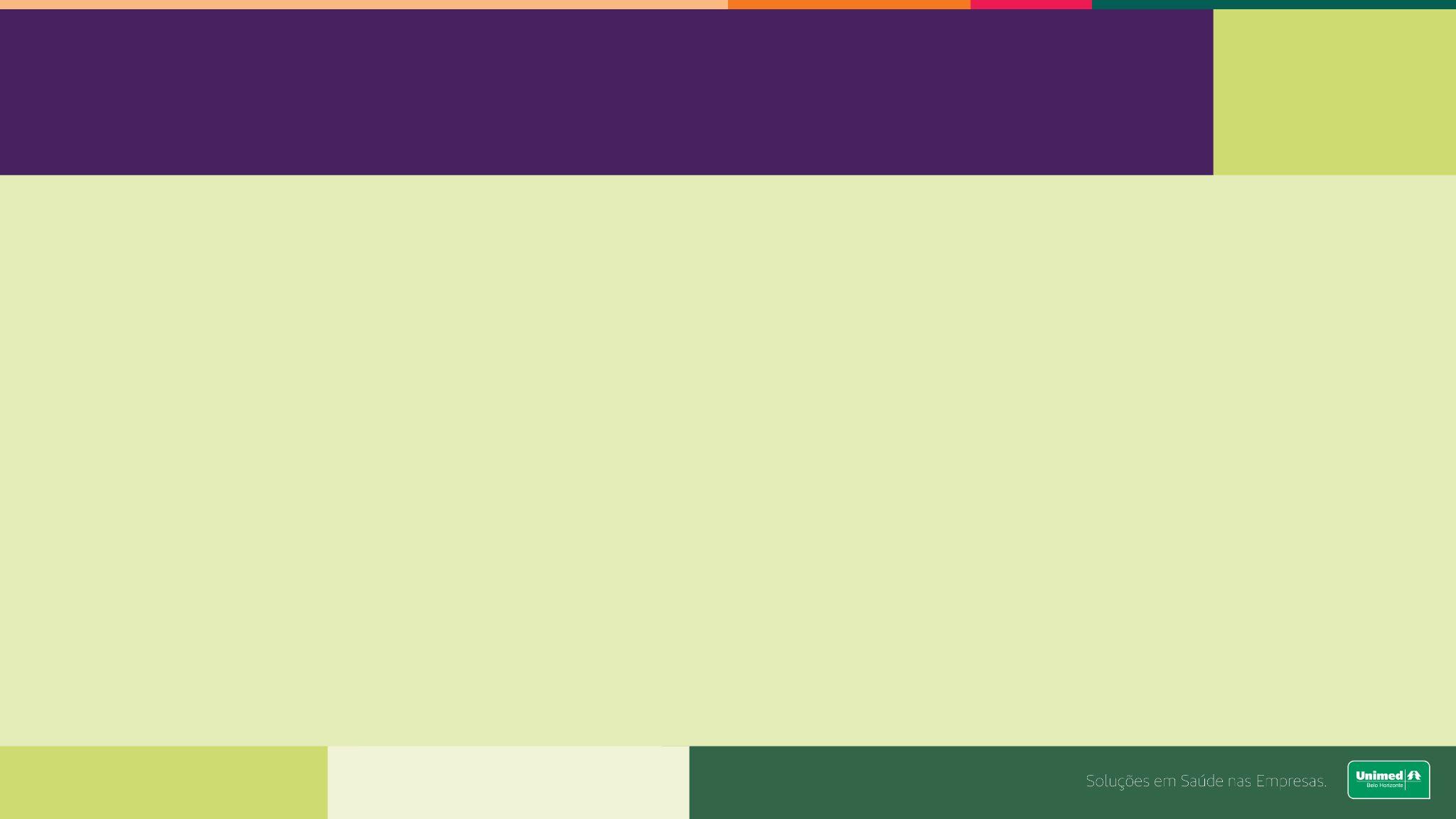 Fatores Determinantes
Estratégicos
Clareza do objetivo
Organização do tempo e tarefas
Acompanhamento do progresso
Recursos externos
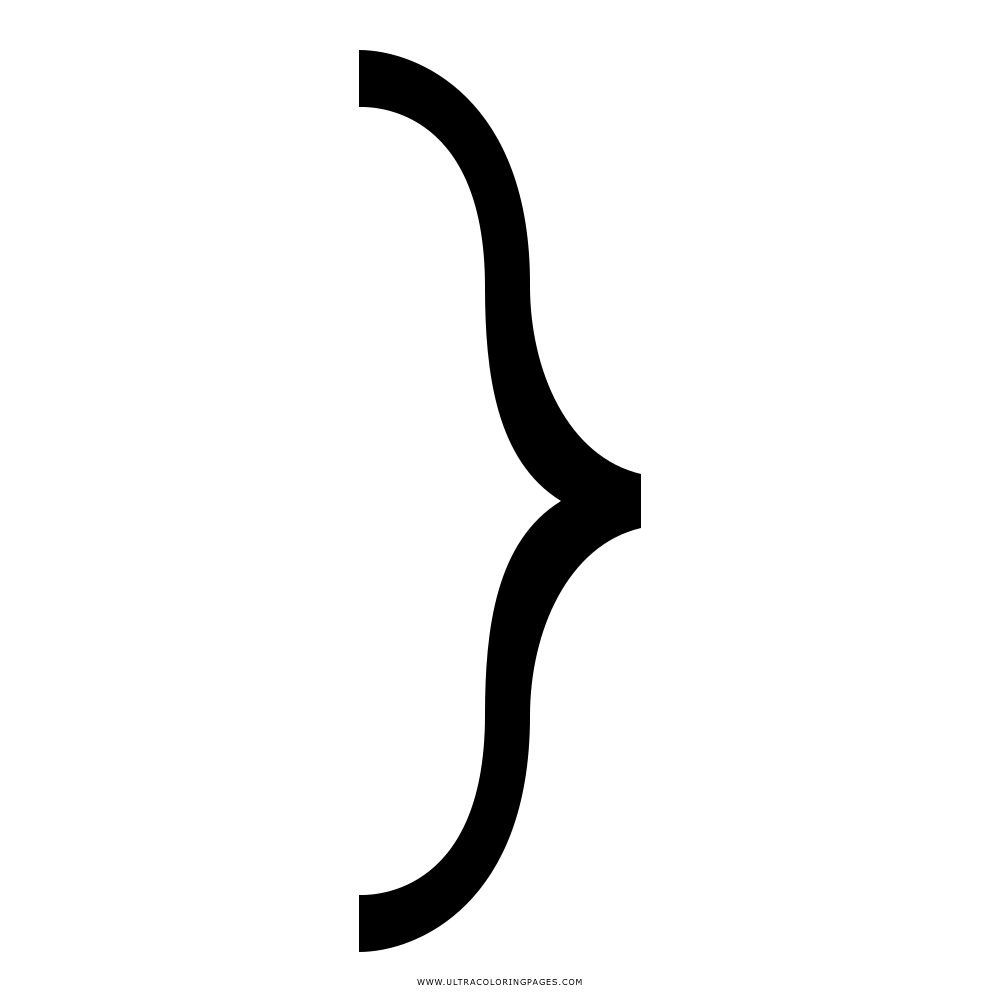 Processos e Sistemas
Pessoais
Conhecimento
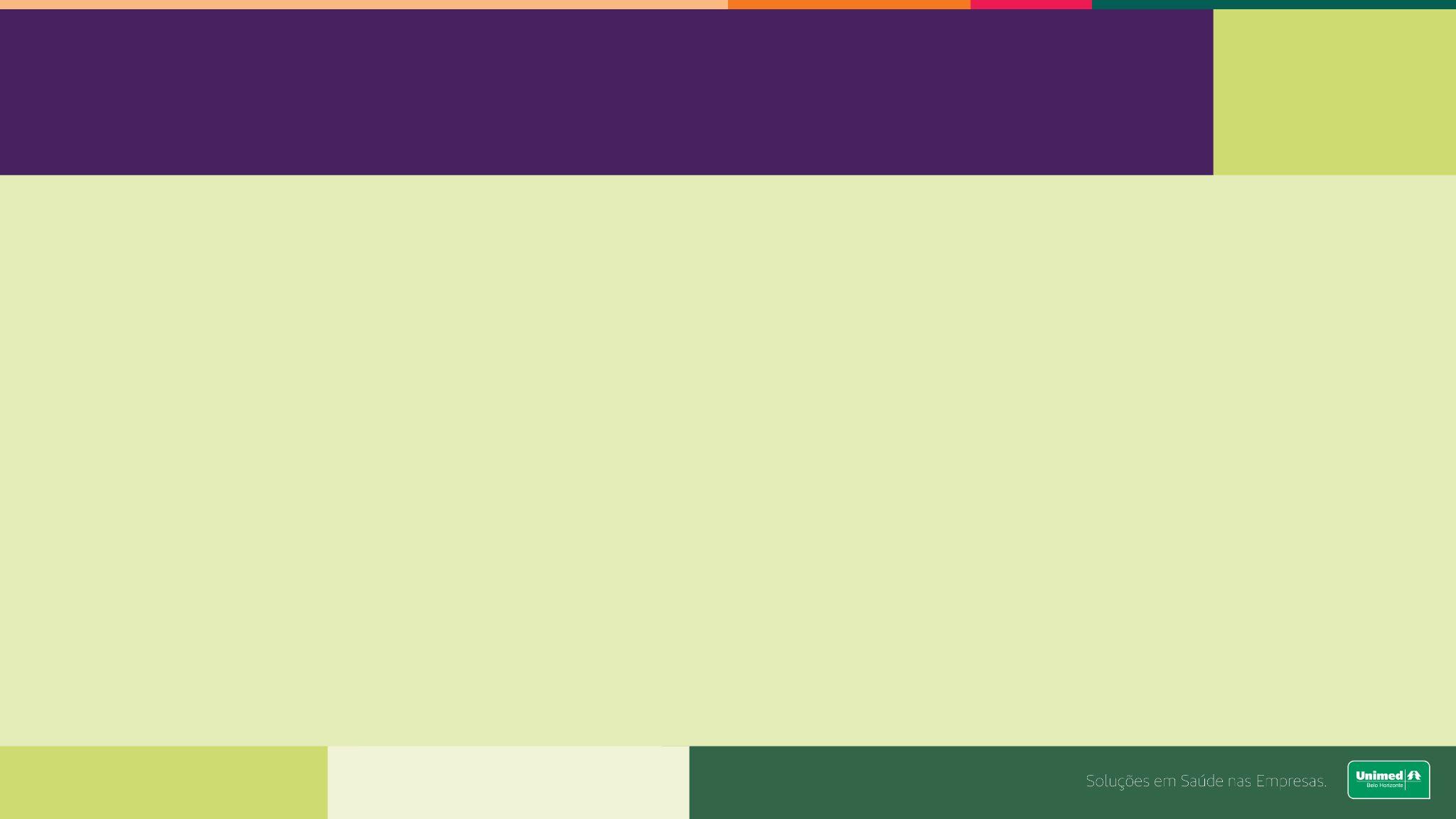 Fatores Determinantes
Estratégicos
Clareza do objetivo
Organização do tempo e tarefas
Acompanhamento do progresso
Recursos externos
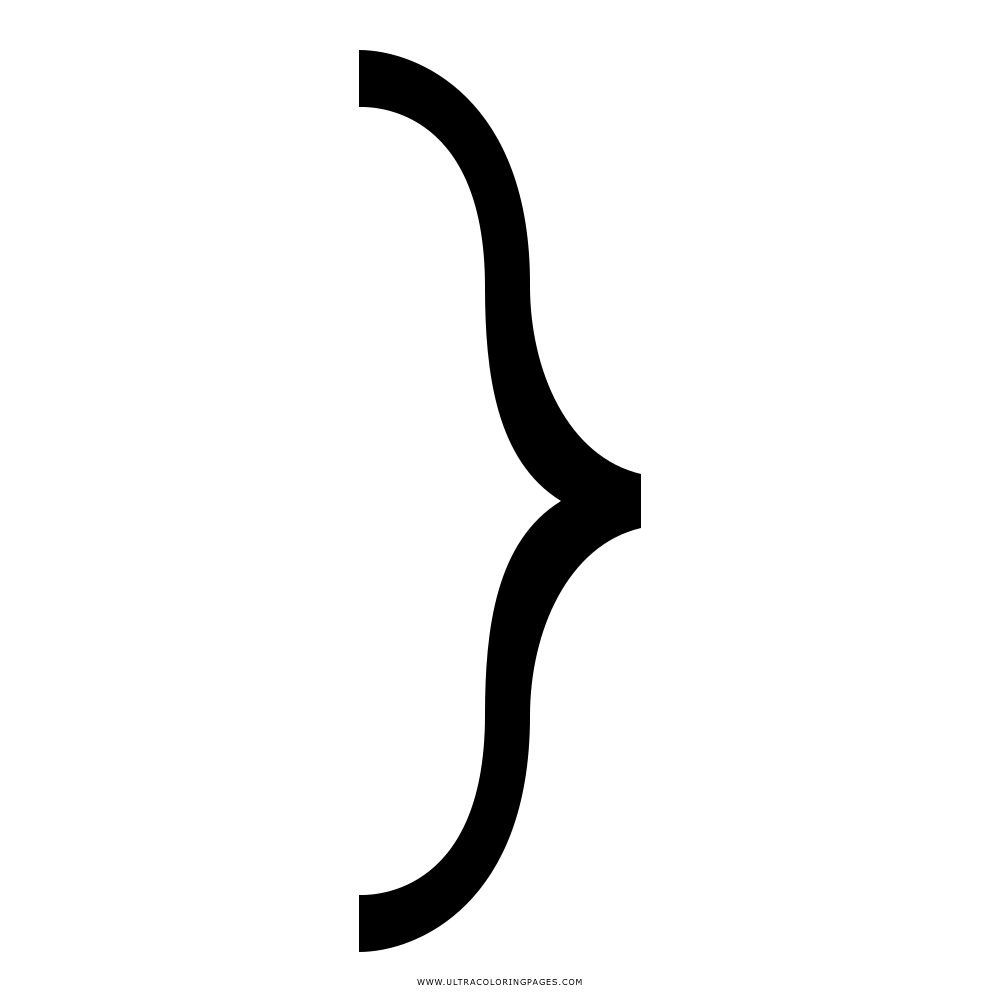 Processos e Sistemas
Pessoais
Conhecimento
Gestão Emocional
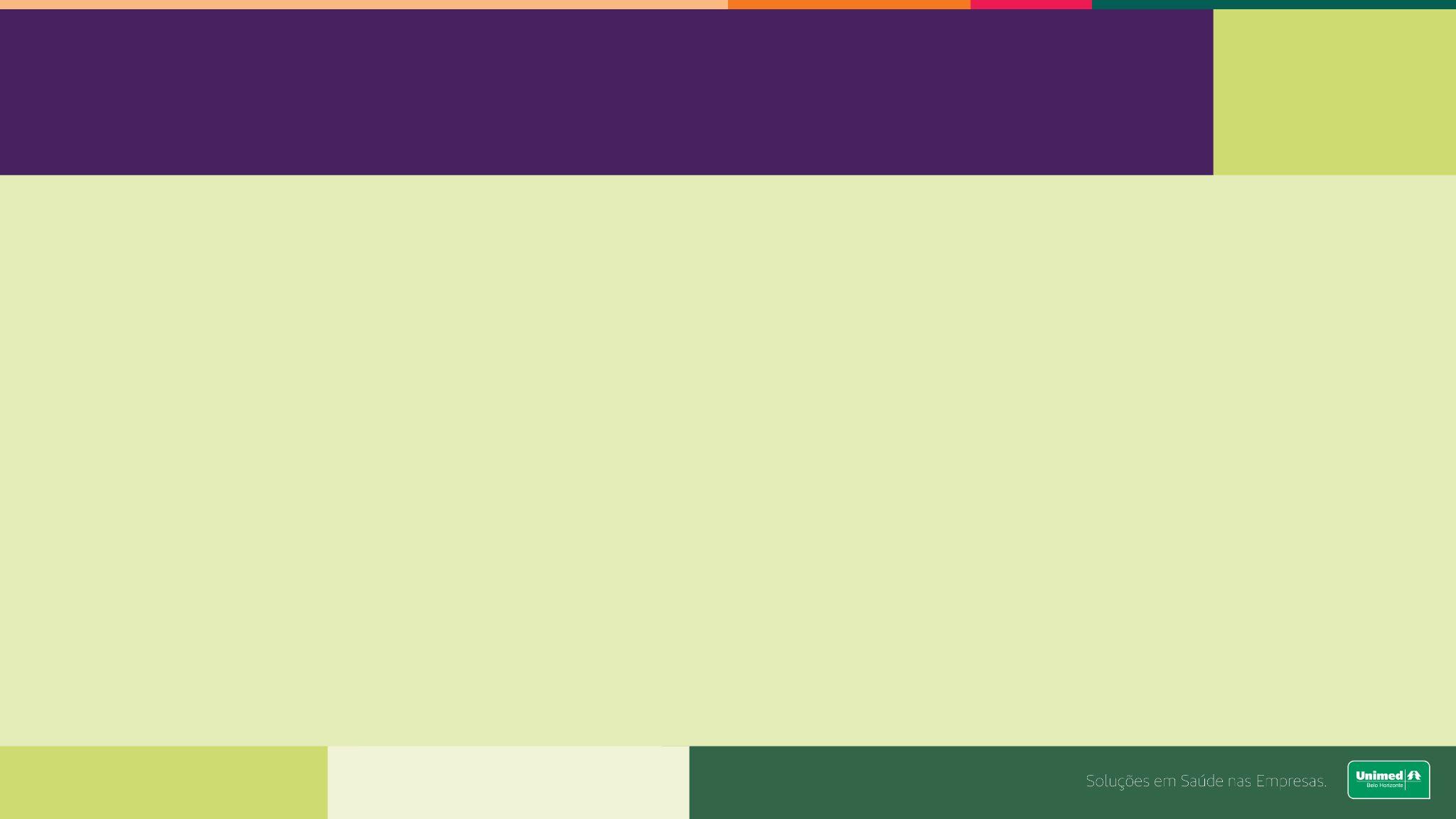 Fatores Determinantes
Estratégicos
Clareza do objetivo
Organização do tempo e tarefas
Acompanhamento do progresso
Recursos externos
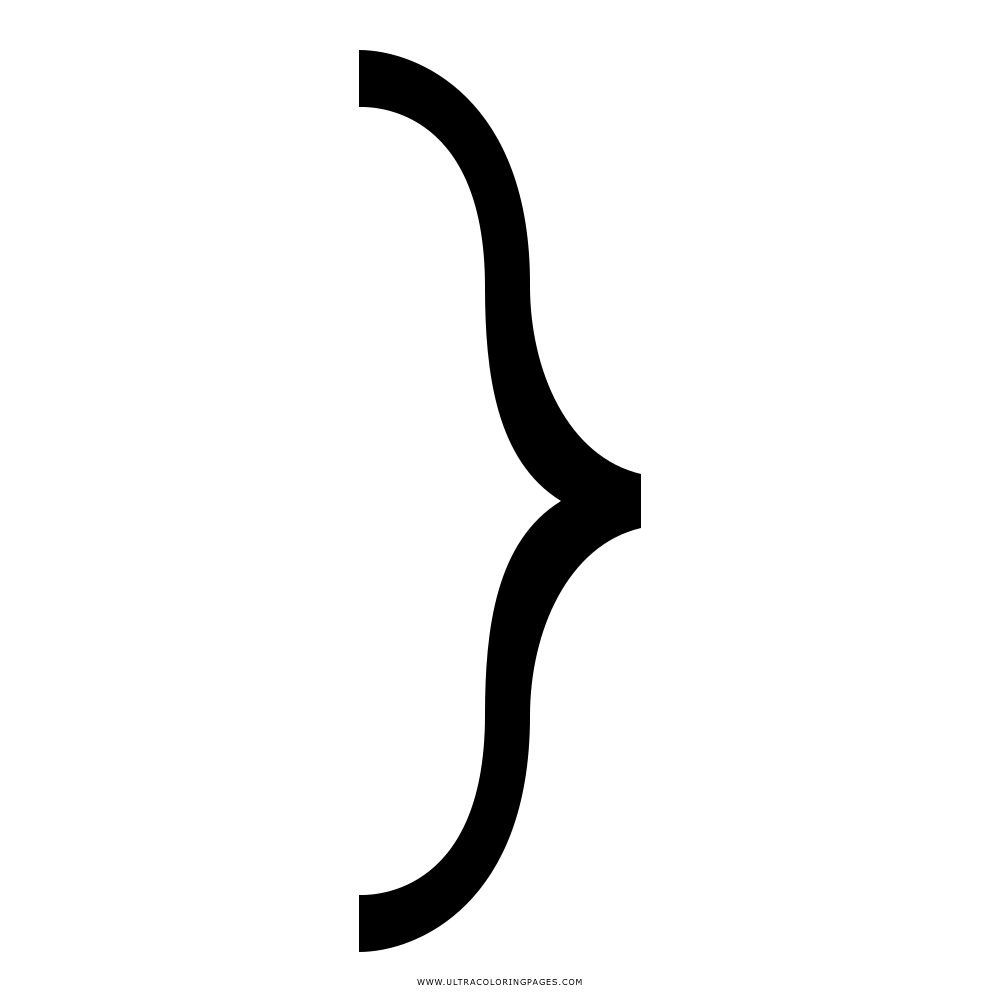 Processos e Sistemas
Pessoais
Conhecimento
Gestão Emocional
Mindset de crescimento
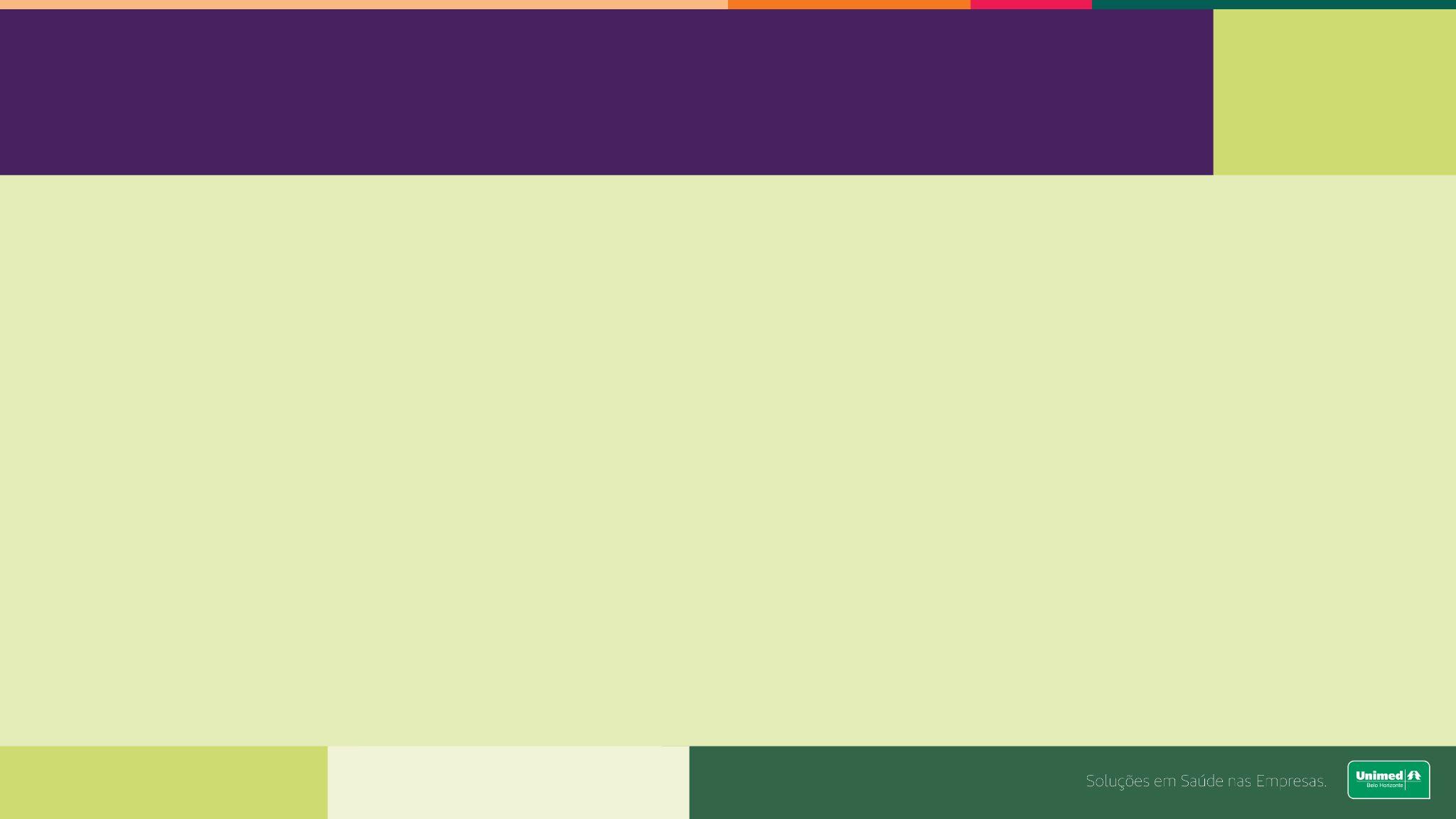 Estratégicos
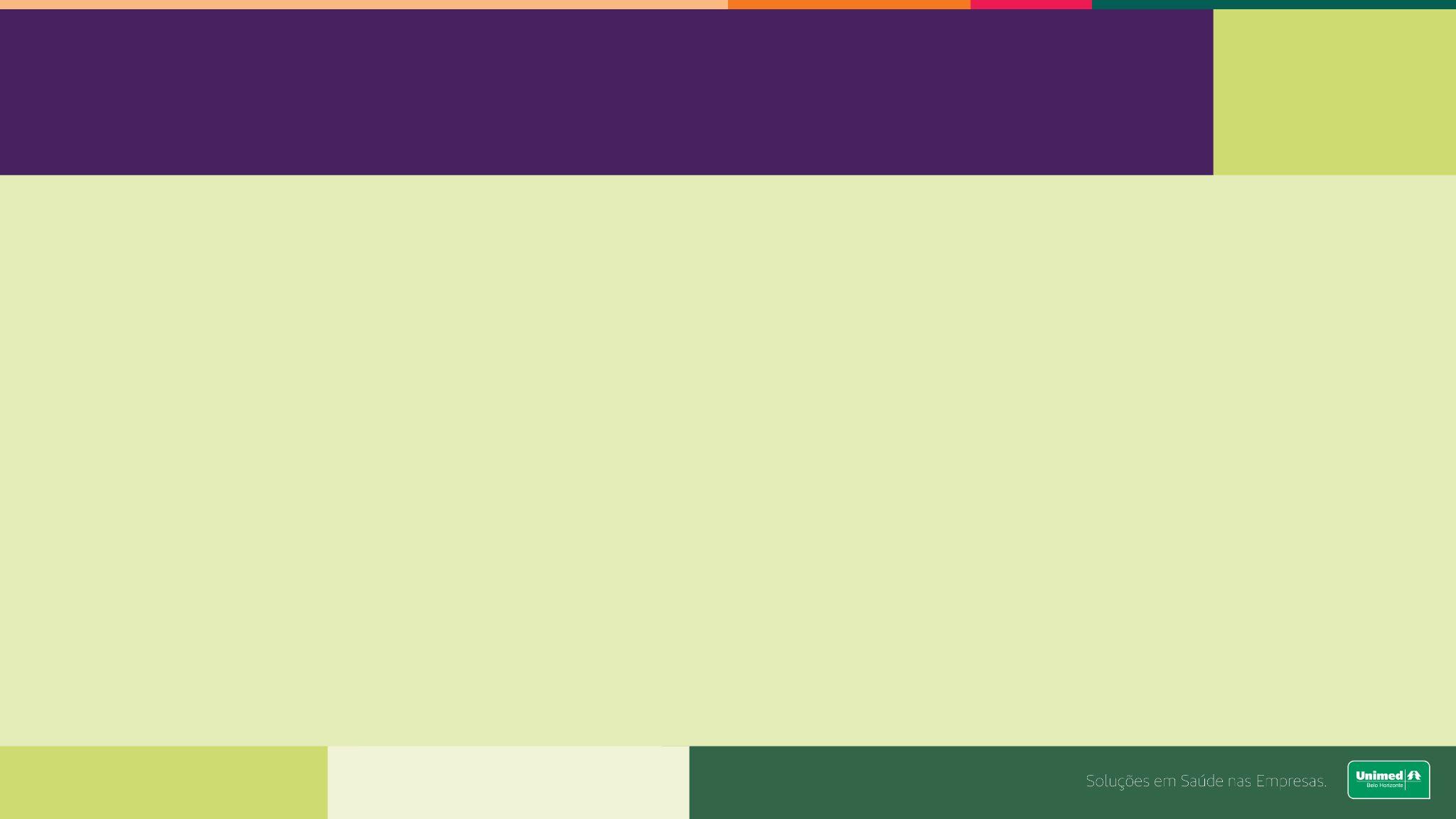 Estratégicos
O que?
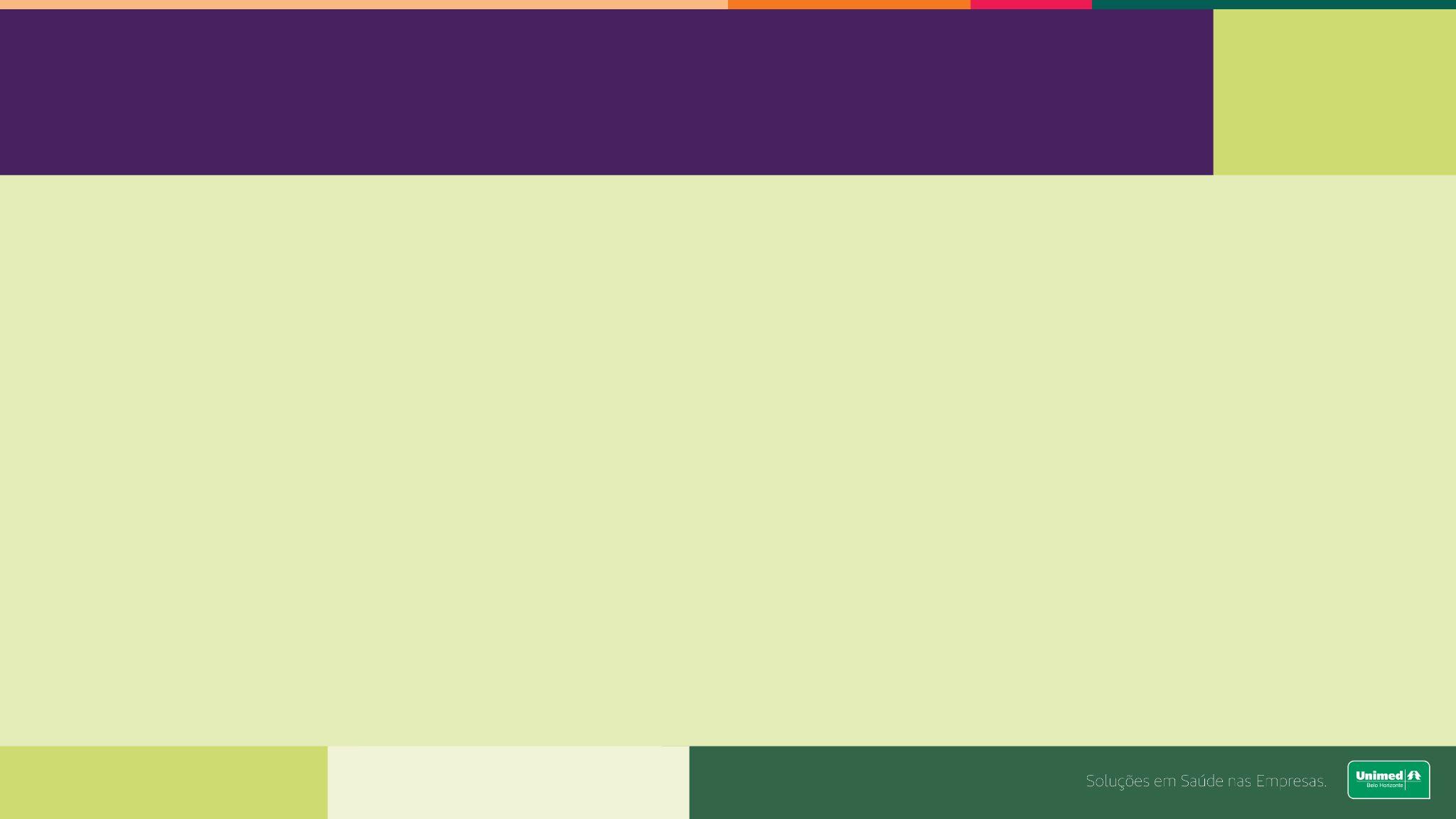 Estratégicos
O que?
Específico, literal.
Pra quando?
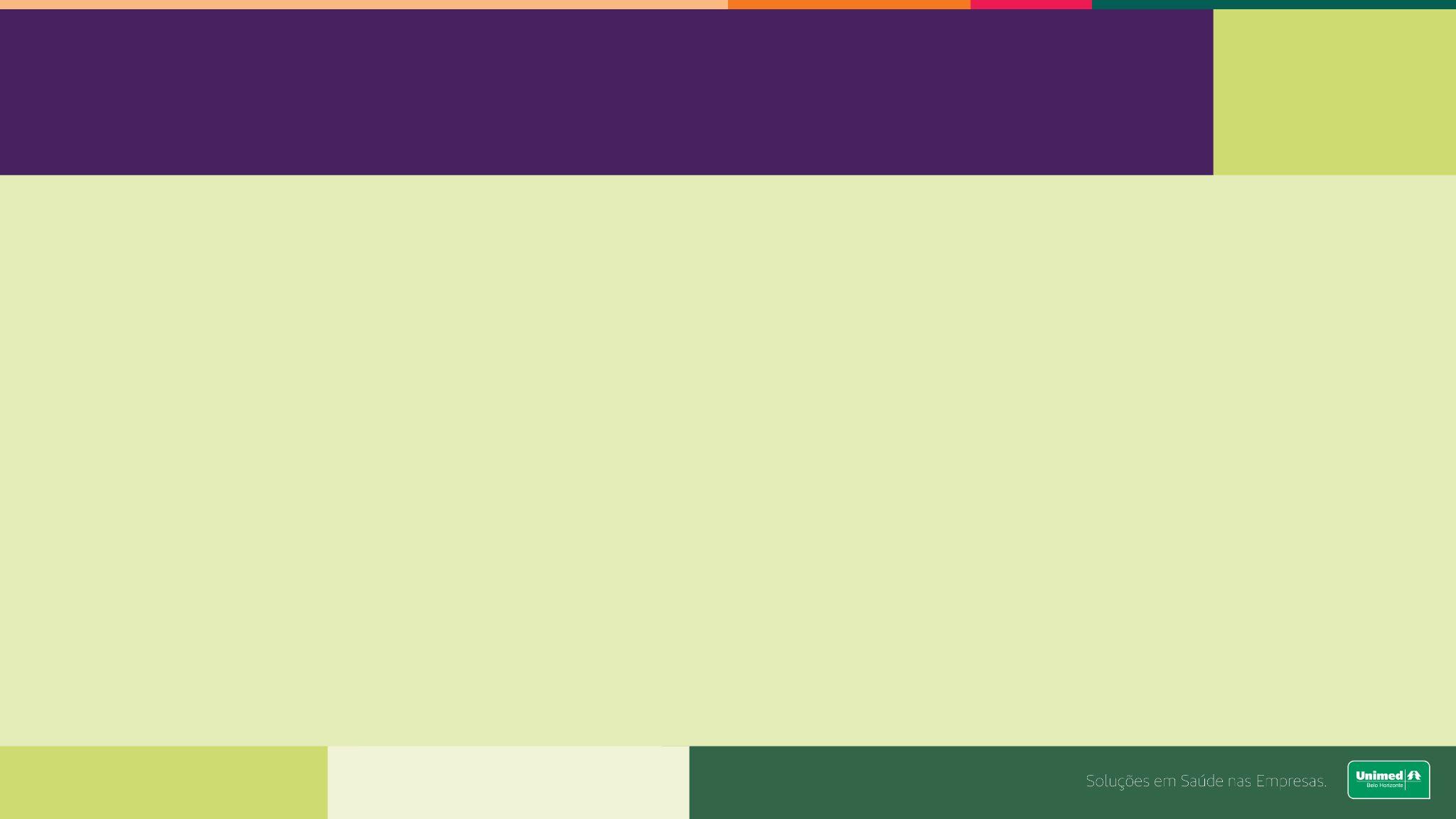 Estratégicos
O que?
Específico, literal.
Pra quando?
Como?
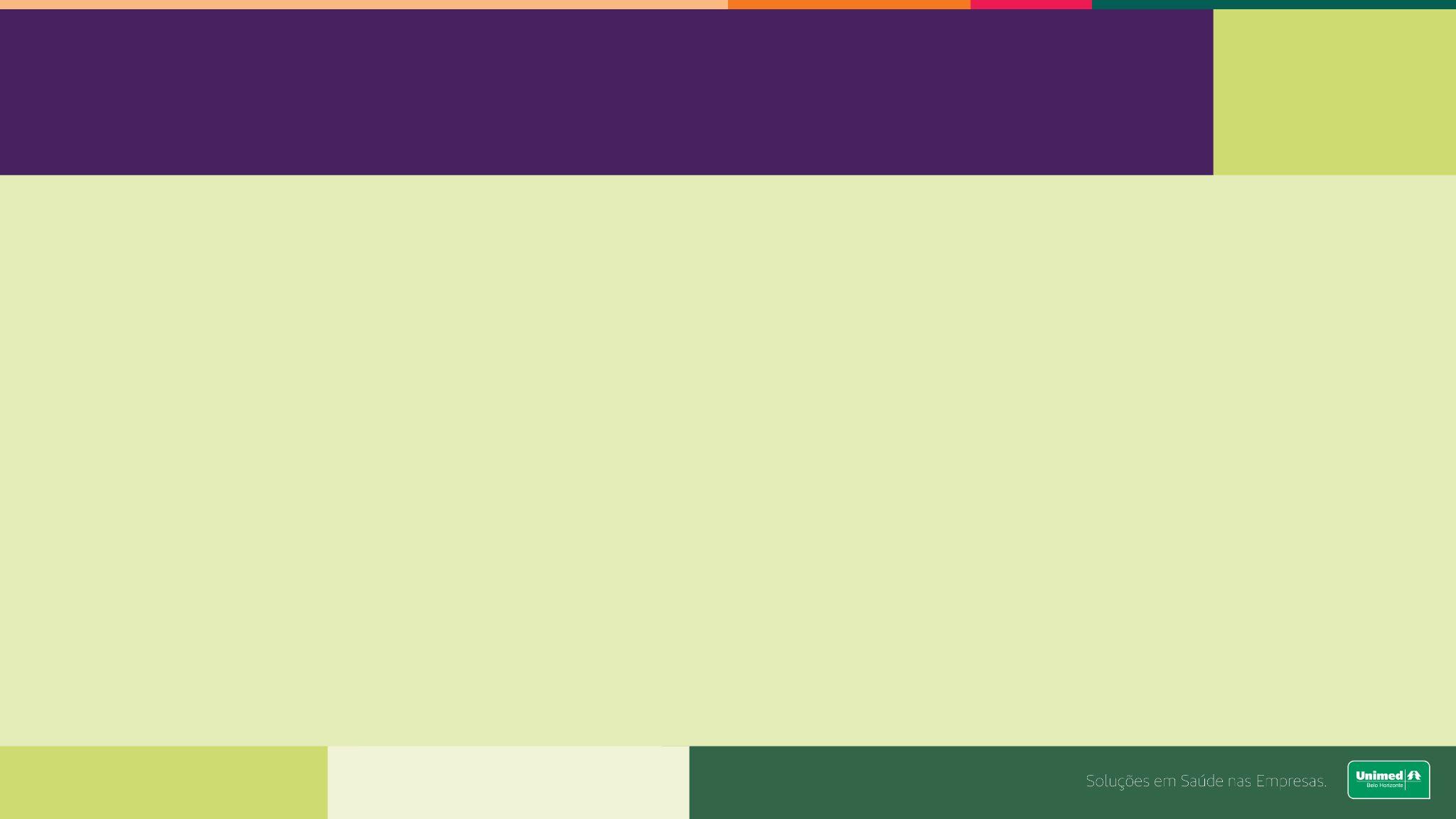 Estratégicos
O que?
Específico, literal.
Pra quando?
Como?
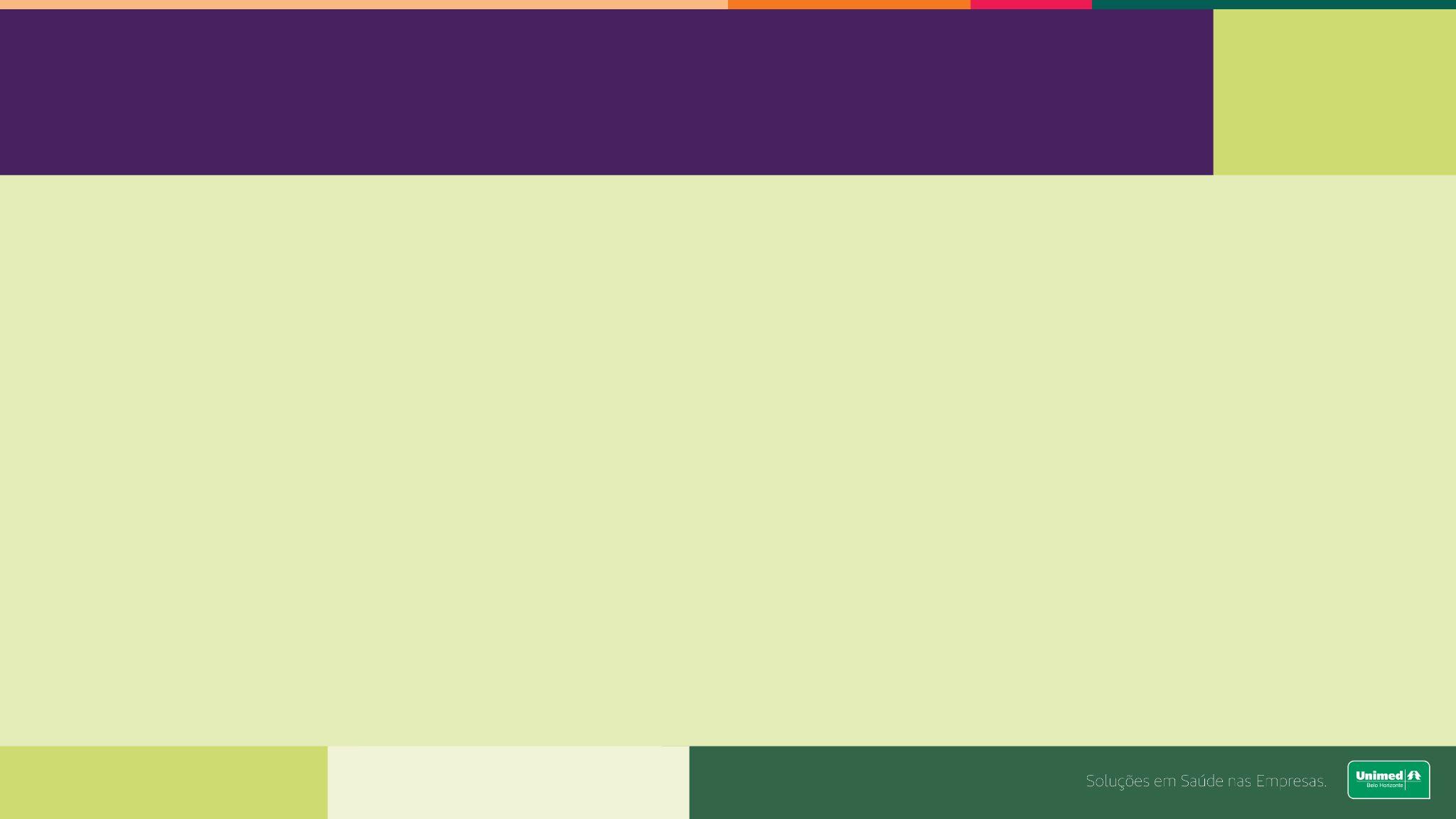 Estratégicos
O que?
Específico, literal.
Pra quando?
Como? Por que?
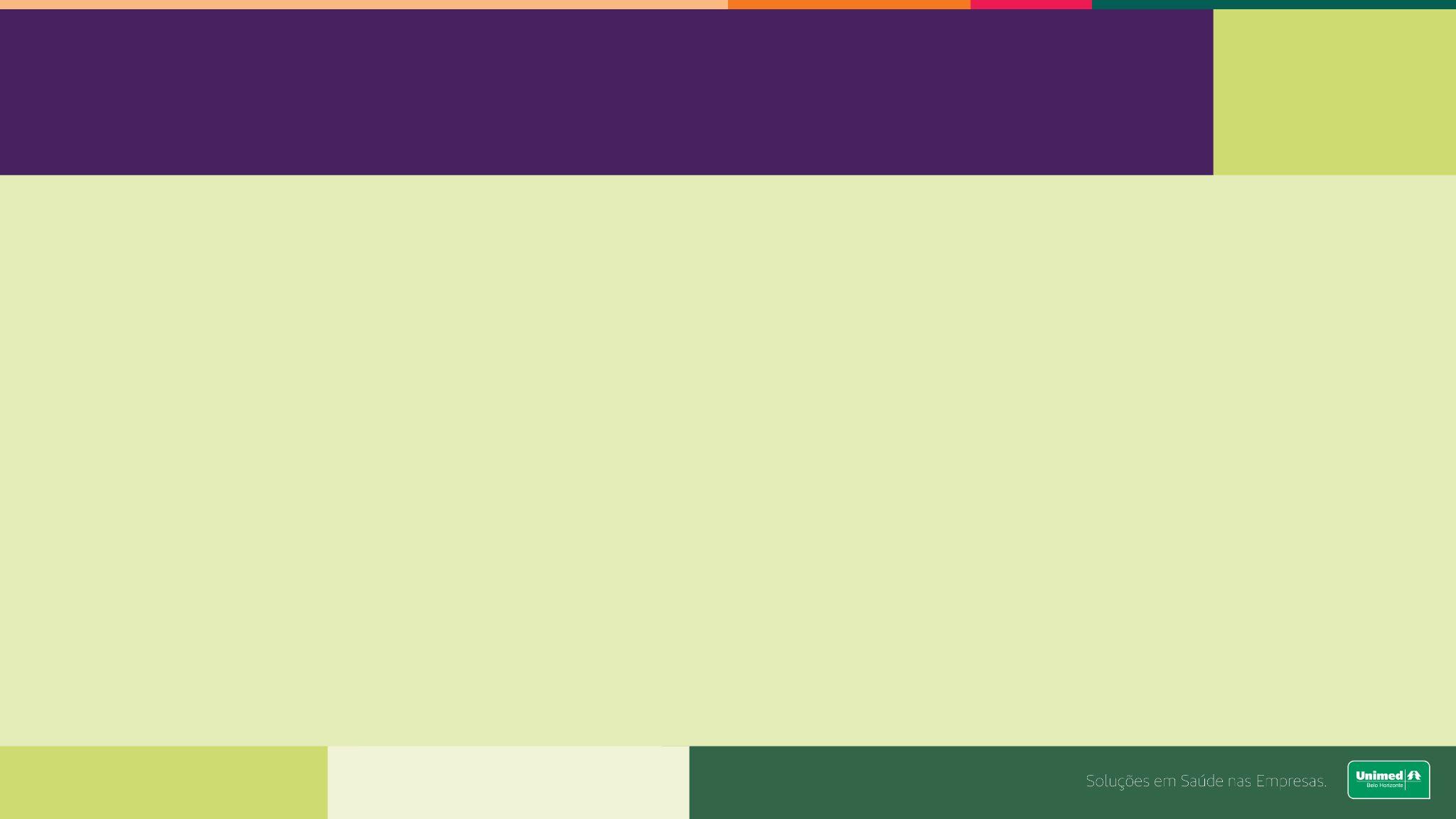 Estratégicos
O que?
Específico, literal.
Pra quando?
Como? Por que?
Como?
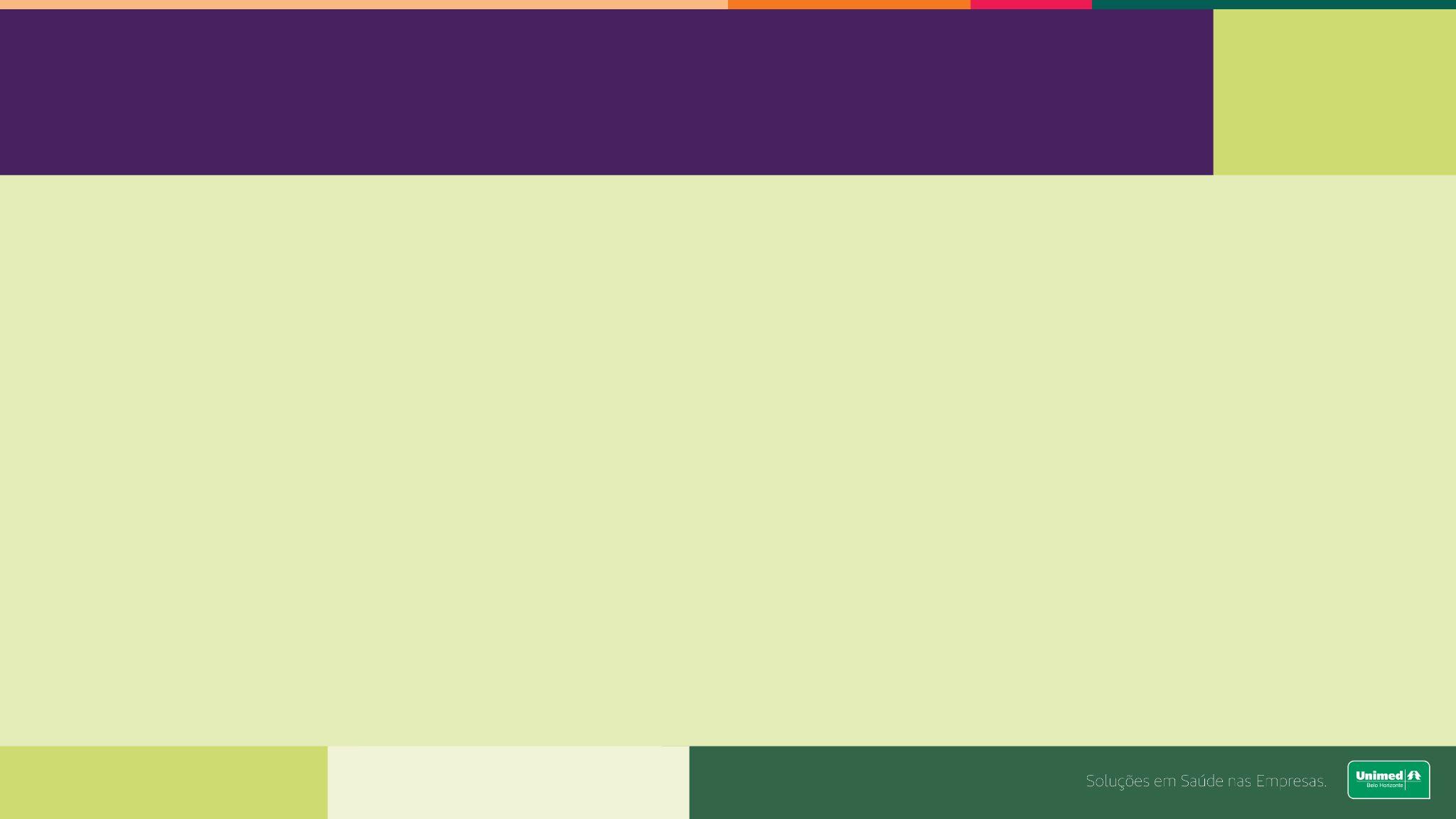 Estratégicos
O que?
Específico, literal.
Pra quando?
Como? Por que?
Como?
Ações Massivas
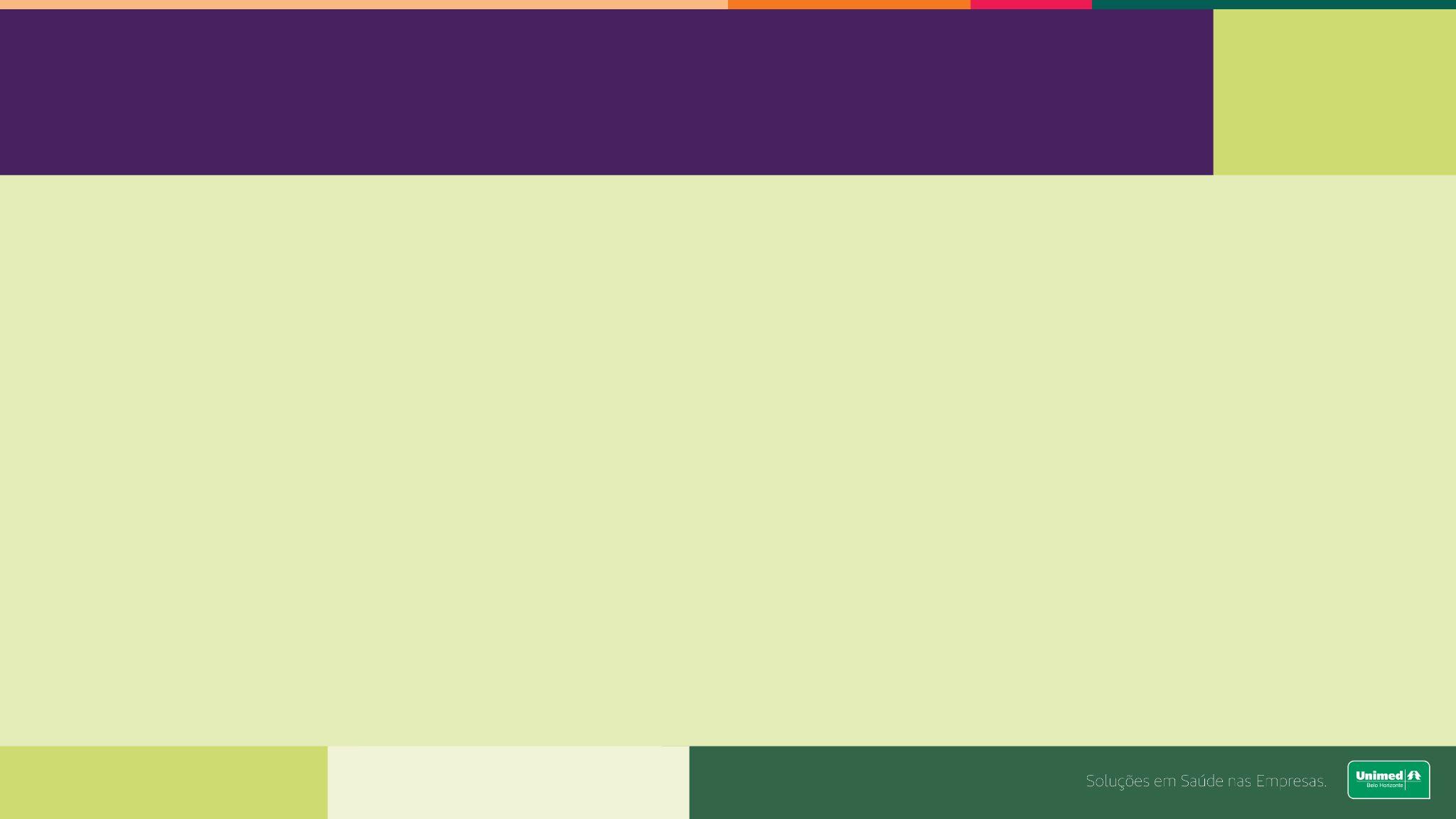 Estratégicos
O que?
Específico, literal.
Pra quando?
Como? Por que?
Como?
Ações Massivas
Processos, Sistemas
Kanban (Projeto)
Pomodoro (Tempo)
Vision Board (Motivação)
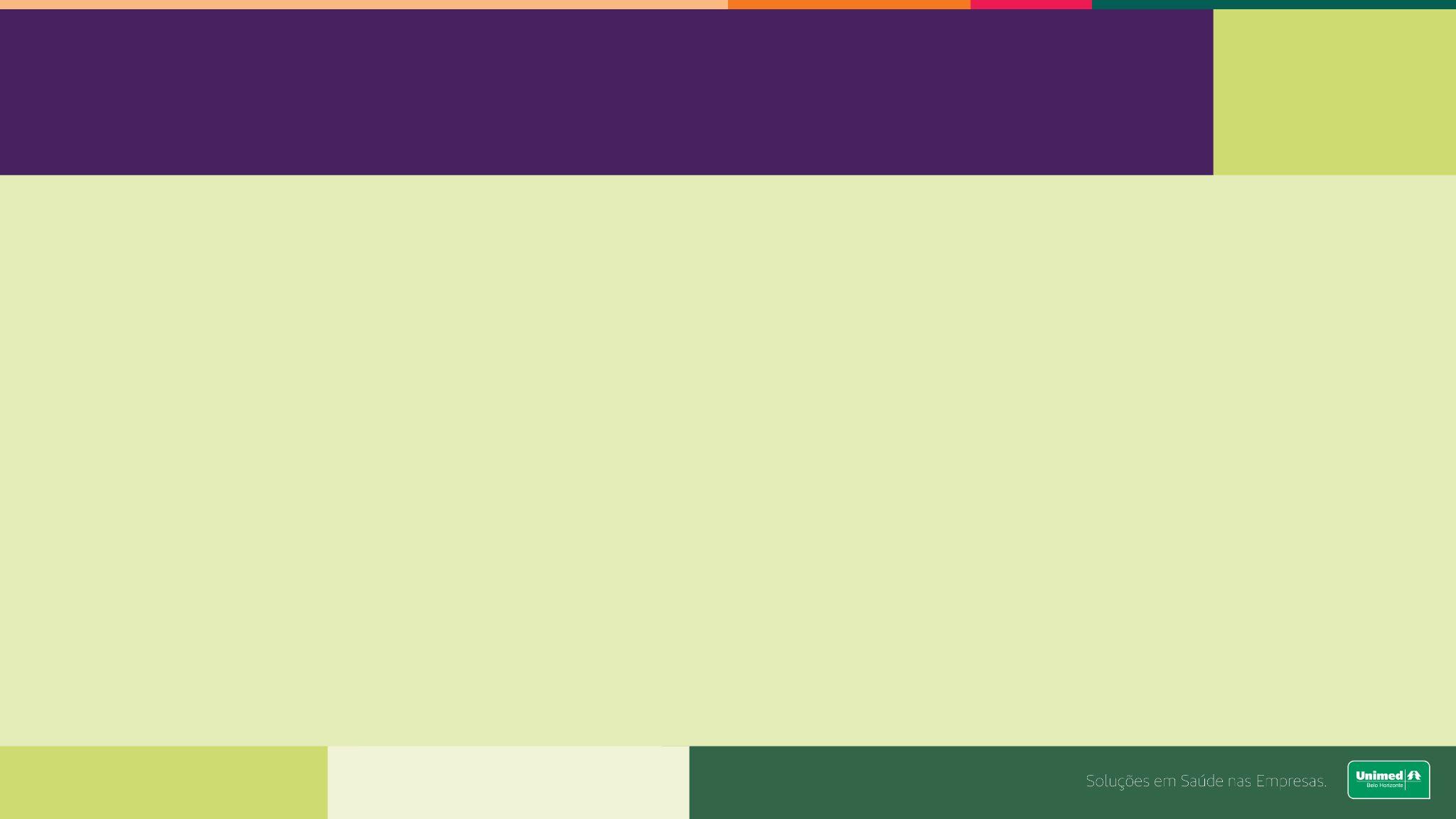 Estratégicos
O que?
Específico, literal.
Pra quando?
Como? Por que?
Como?
Ações Massivas
Processos, Sistemas
Kanban (Projeto)
Pomodoro (Tempo)
Vision Board (Motivação)
MACRO
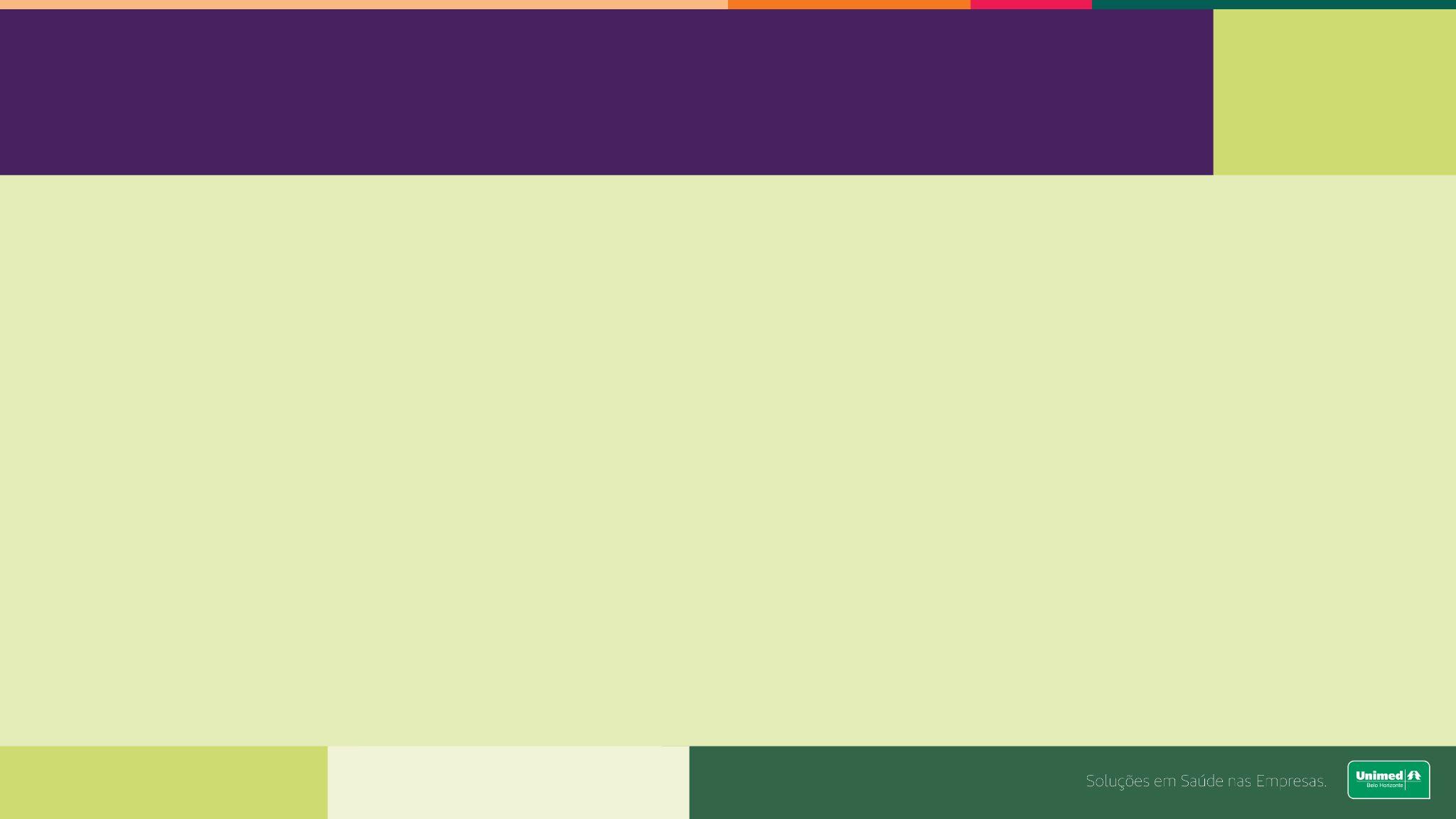 Estratégicos
O que?
Específico, literal.
Pra quando?
Como? Por que?
Como?
Ações Massivas
Processos, Sistemas
Kanban (Projeto)
Pomodoro (Tempo)
Vision Board (Motivação)
MACRO
MICRO
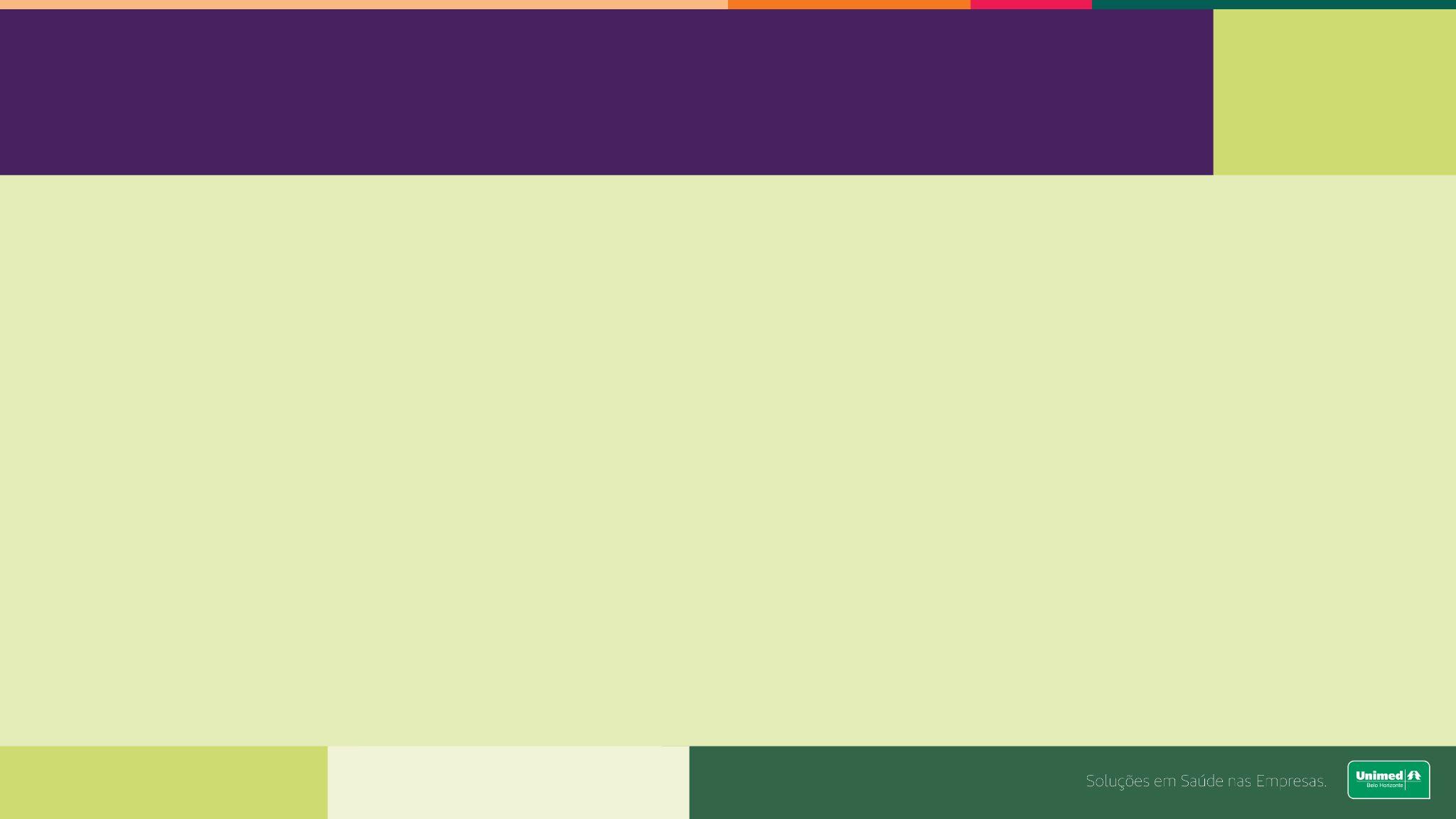 Estratégicos
O que?
Específico, literal.
Pra quando?
Como? Por que?
Como?
Ações Massivas
Processos, Sistemas
Kanban (Projeto)
Pomodoro (Tempo)
Vision Board (Motivação)
Processos, Sistemas
Kanban (Projeto)
Pomodoro (Tempo)
Vision Board (Motivação)
MACRO
MICRO
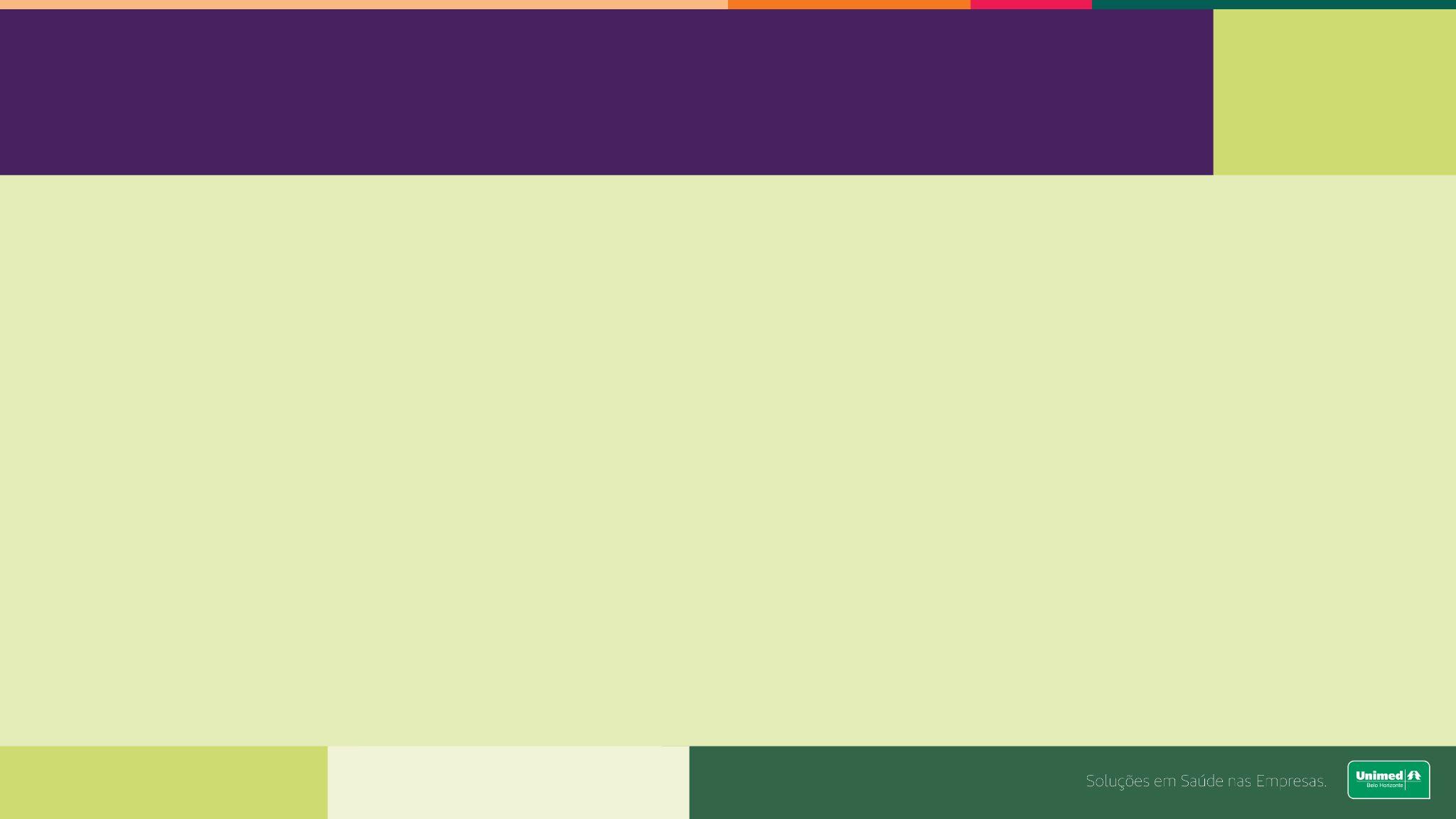 Estratégicos
O que?
Específico, literal.
Pra quando?
Como? Por que?
Como?
Ações Massivas
Processos, Sistemas
Kanban (Projeto)
Pomodoro (Tempo)
Vision Board (Motivação)
Processos, Sistemas
Kanban (Projeto)
Pomodoro (Tempo)
Vision Board (Motivação)
Priorização
Matriz de Eisenhower
MACRO
MICRO
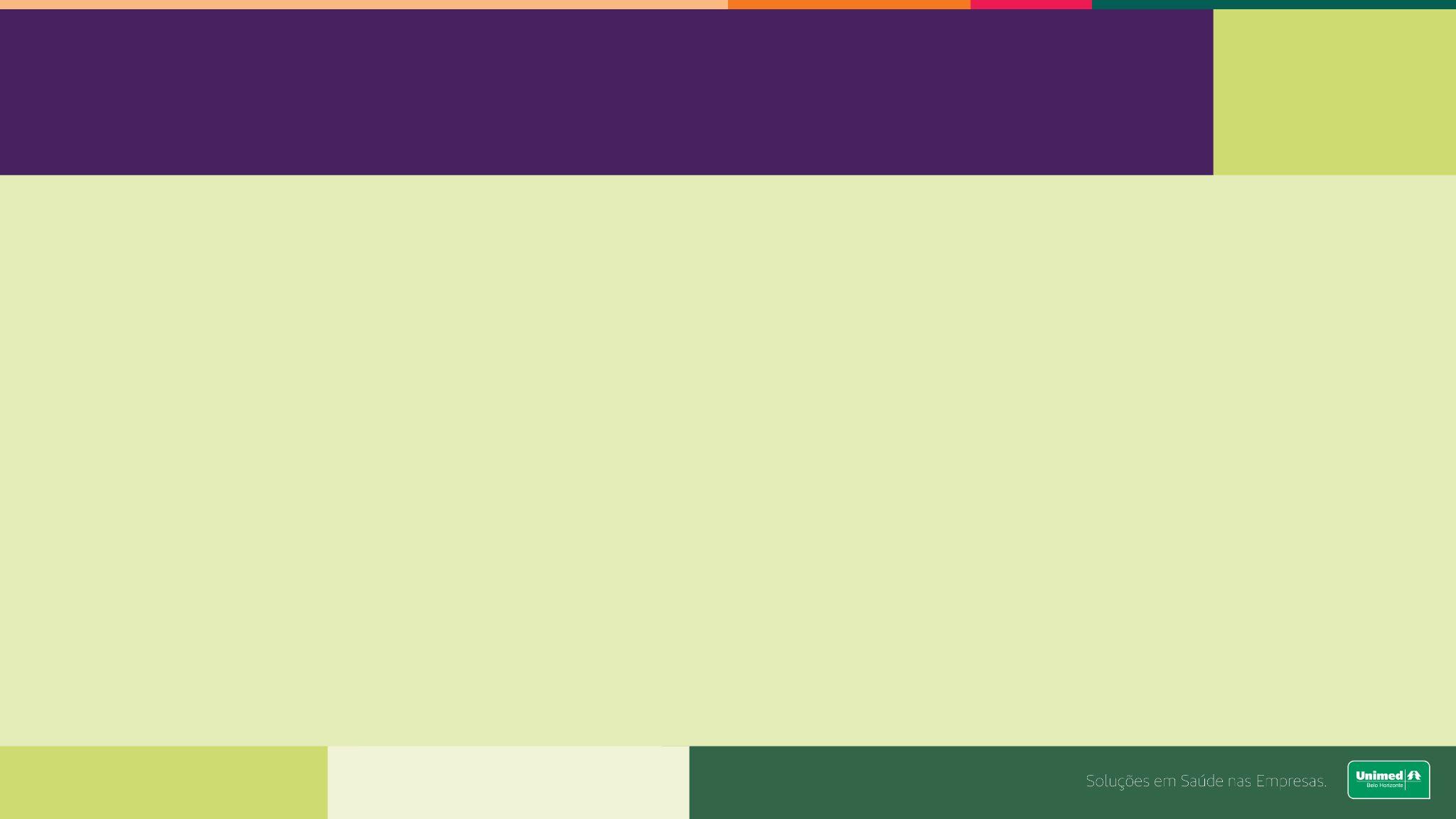 Matriz de Eisenhower
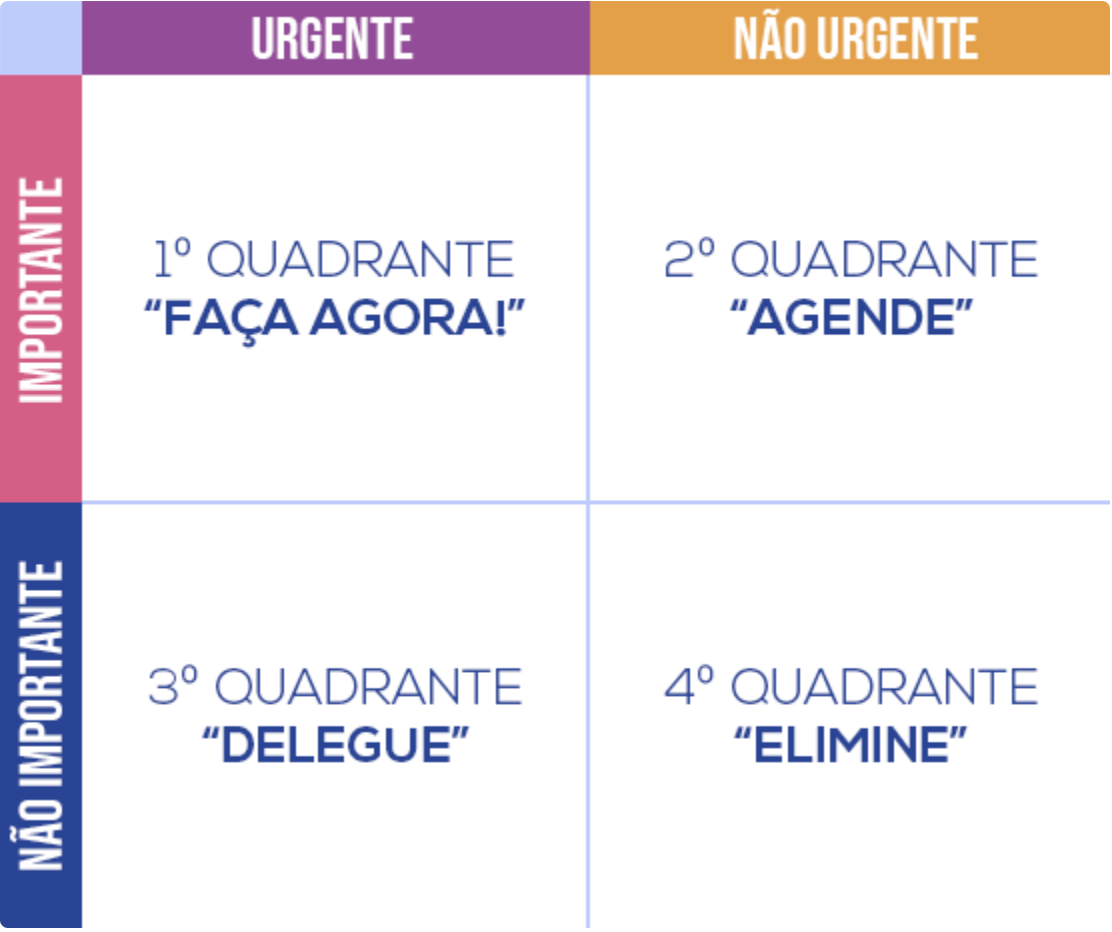 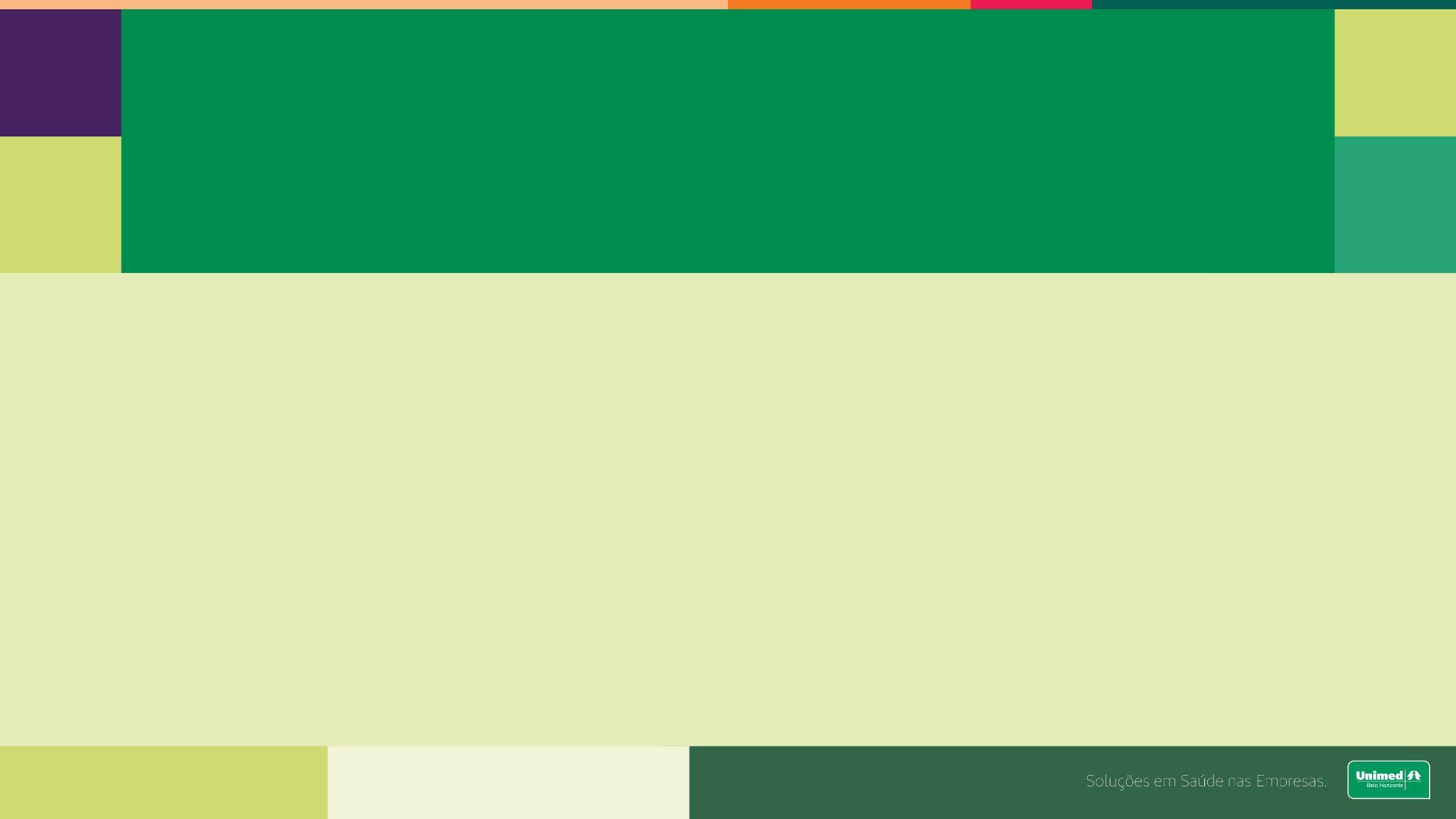 Plano de Ação
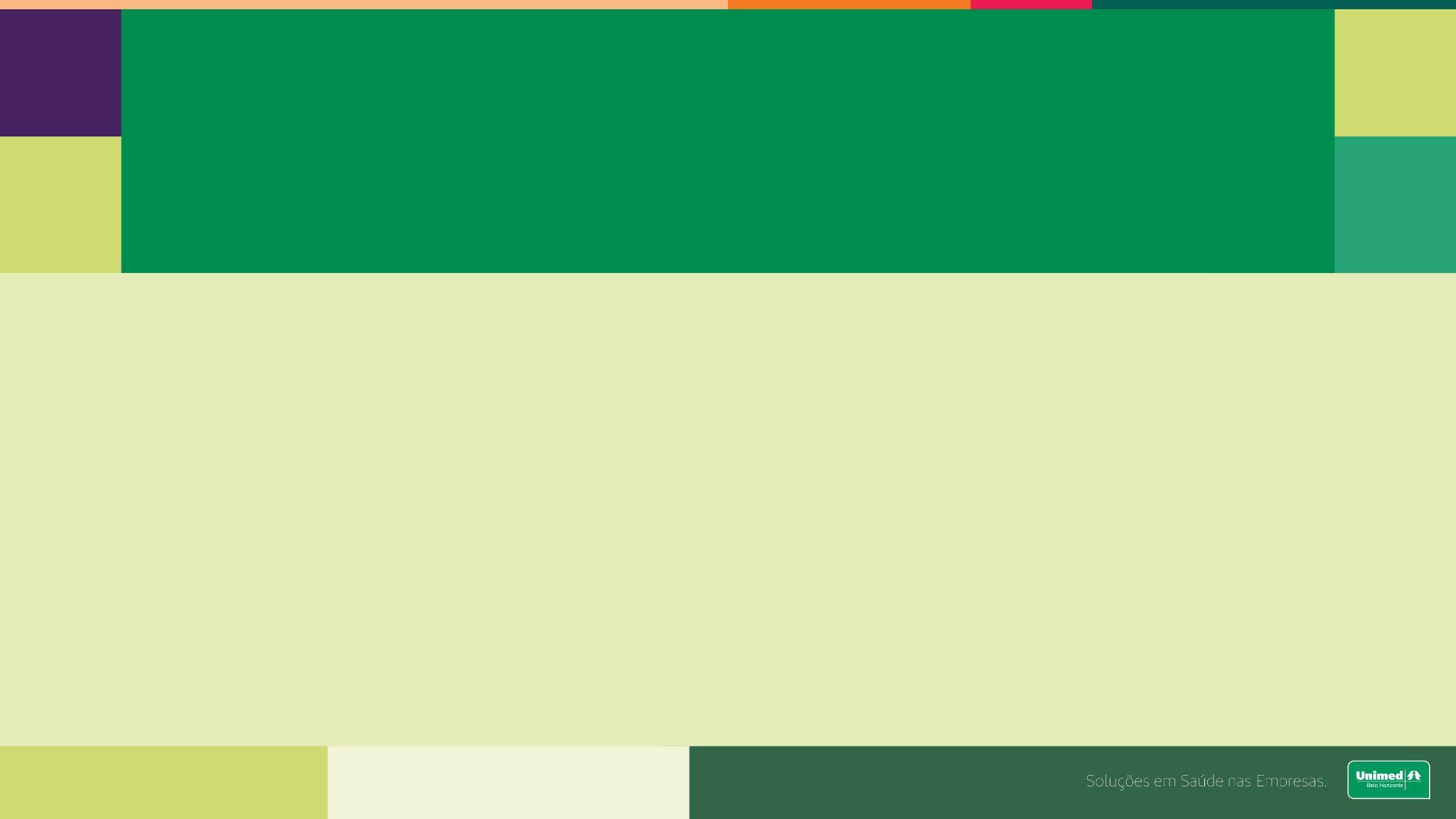 Plano de Ação
Exercício
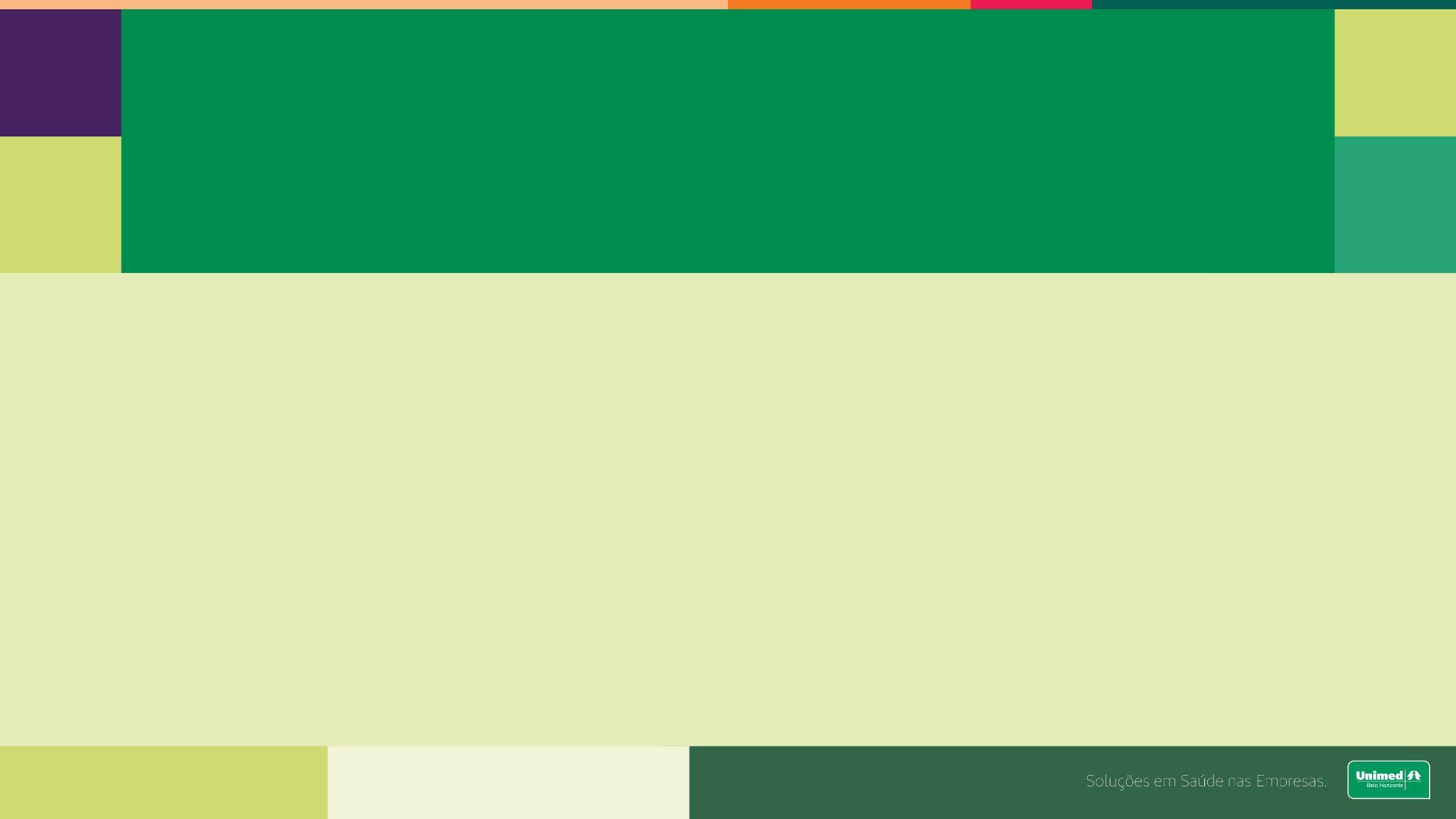 Plano de Ação
Exercício
1) Para a próxima semana, quais são meus principais objetivos? (Listar os grandes objetivos)
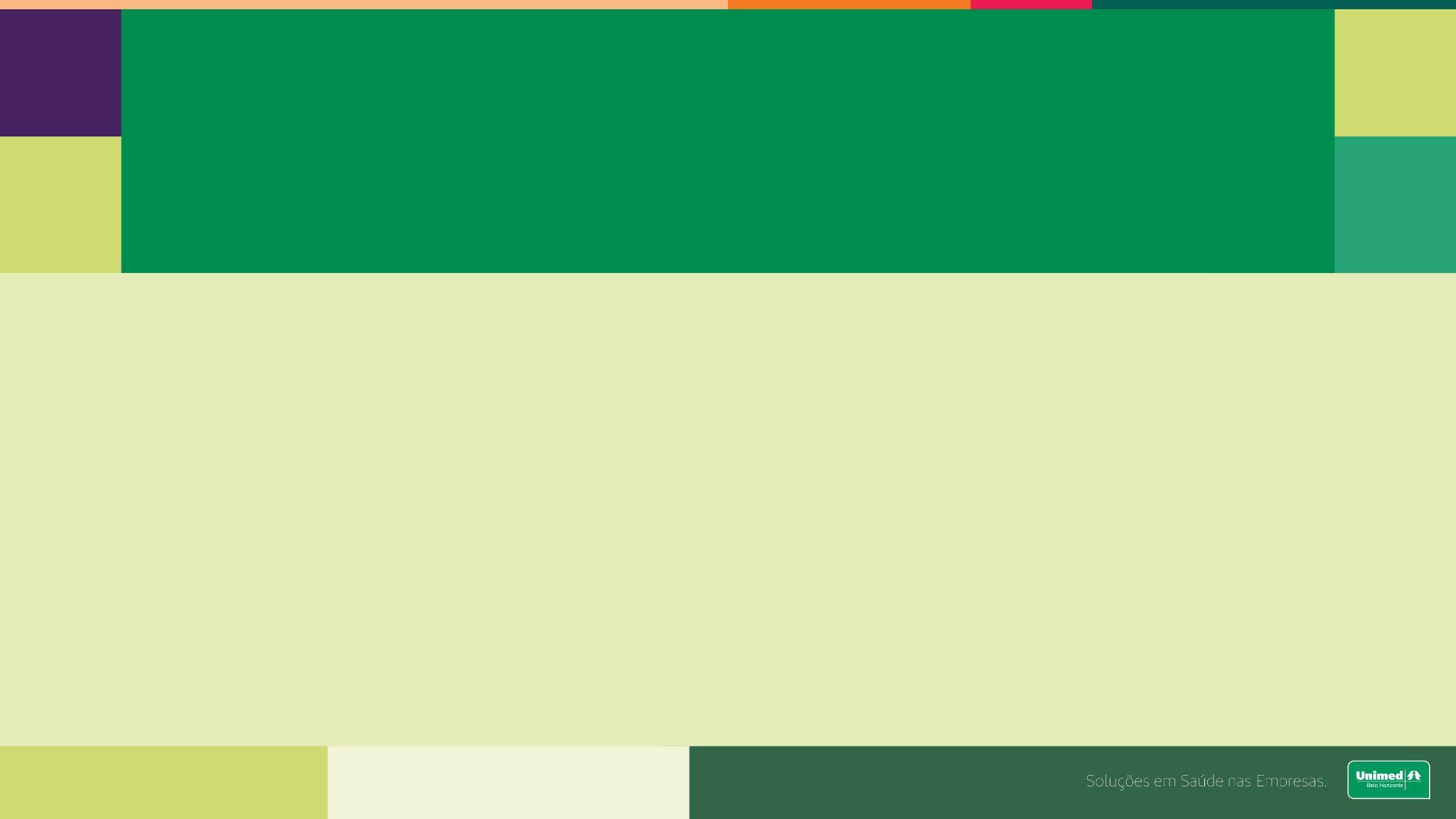 Plano de Ação
Exercício
1) Para a próxima semana, quais são meus principais objetivos? (Listar os grandes objetivos)
2) Por que eu quero/devo/preciso concluir esses objetivos? Qual será o impacto em meu trabalho e na minha vida? Como estarei me sentindo? Quais benefícios terei ao ser eficiente? Como serei visto pelo meu líder, pela minha família? O que poderei fazer com mais tempo livre? O que poderei fazer com maistempo MENTAL?
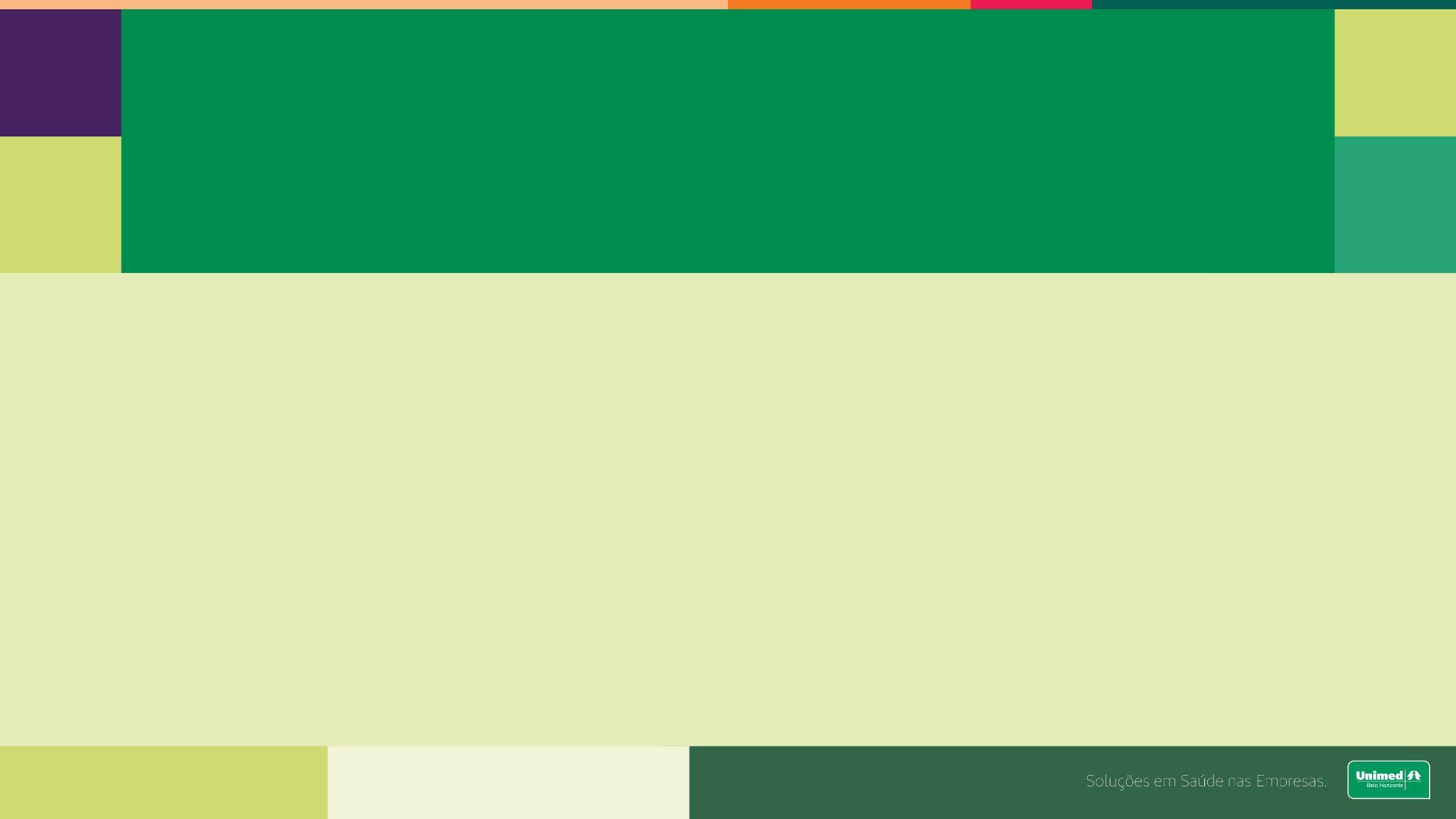 Plano de Ação
Exercício
1) Para a próxima semana, quais são meus principais objetivos? (Listar os grandes objetivos)
2) Por que eu quero/devo/preciso concluir esses objetivos? Qual será o impacto em meu trabalho e na minha vida? Como estarei me sentindo? Quais benefícios terei ao ser eficiente? Como serei visto pelo meu líder, pela minha família? O que poderei fazer com mais tempo livre? O que poderei fazer com maistempo MENTAL?
3) Qual(is) tarefa(s) são mais urgentes? Qual(is) tarefa(s) causarão maior impacto positivo no meu trabalhoe no meu resultado?
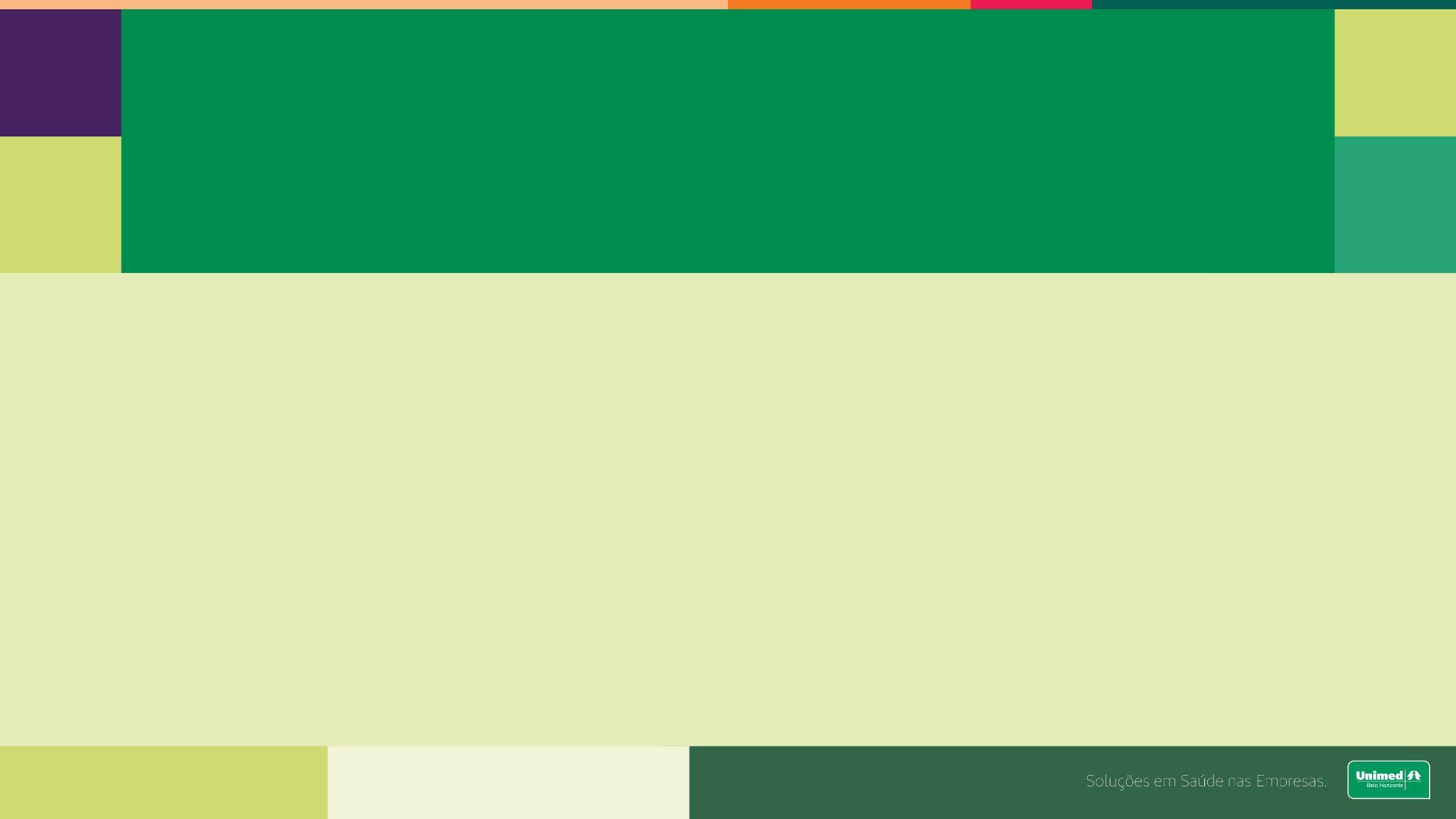 Plano de Ação
Exercício
1) Para a próxima semana, quais são meus principais objetivos? (Listar os grandes objetivos)
2) Por que eu quero/devo/preciso concluir esses objetivos? Qual será o impacto em meu trabalho e na minha vida? Como estarei me sentindo? Quais benefícios terei ao ser eficiente? Como serei visto pelo meu líder, pela minha família? O que poderei fazer com mais tempo livre? O que poderei fazer com maistempo MENTAL?
3) Qual(is) tarefa(s) são mais urgentes? Qual(is) tarefa(s) causarão maior impacto positivo no meu trabalhoe no meu resultado? 
4) É possível engolir um elefante?
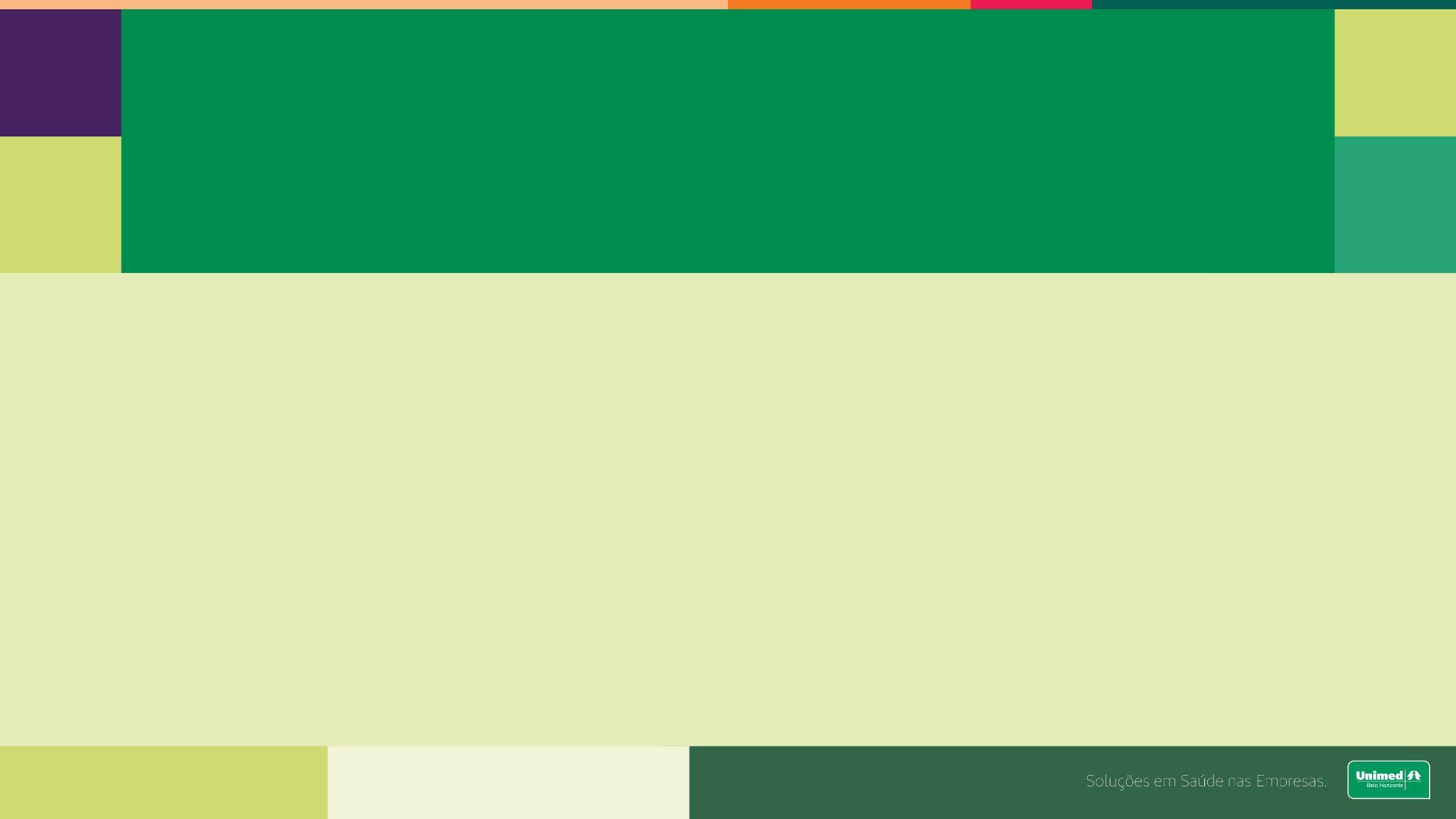 Plano de Ação
Exercício
1) Para a próxima semana, quais são meus principais objetivos? (Listar os grandes objetivos)
2) Por que eu quero/devo/preciso concluir esses objetivos? Qual será o impacto em meu trabalho e na minha vida? Como estarei me sentindo? Quais benefícios terei ao ser eficiente? Como serei visto pelo meu líder, pela minha família? O que poderei fazer com mais tempo livre? O que poderei fazer com maistempo MENTAL?
3) Qual(is) tarefa(s) são mais urgentes? Qual(is) tarefa(s) causarão maior impacto positivo no meu trabalhoe no meu resultado? 
4) É possível engolir um elefante?
5) Planejamento: ações claras e mensuráveis (Quais recursos precisarei para realizar essas tarefas)?
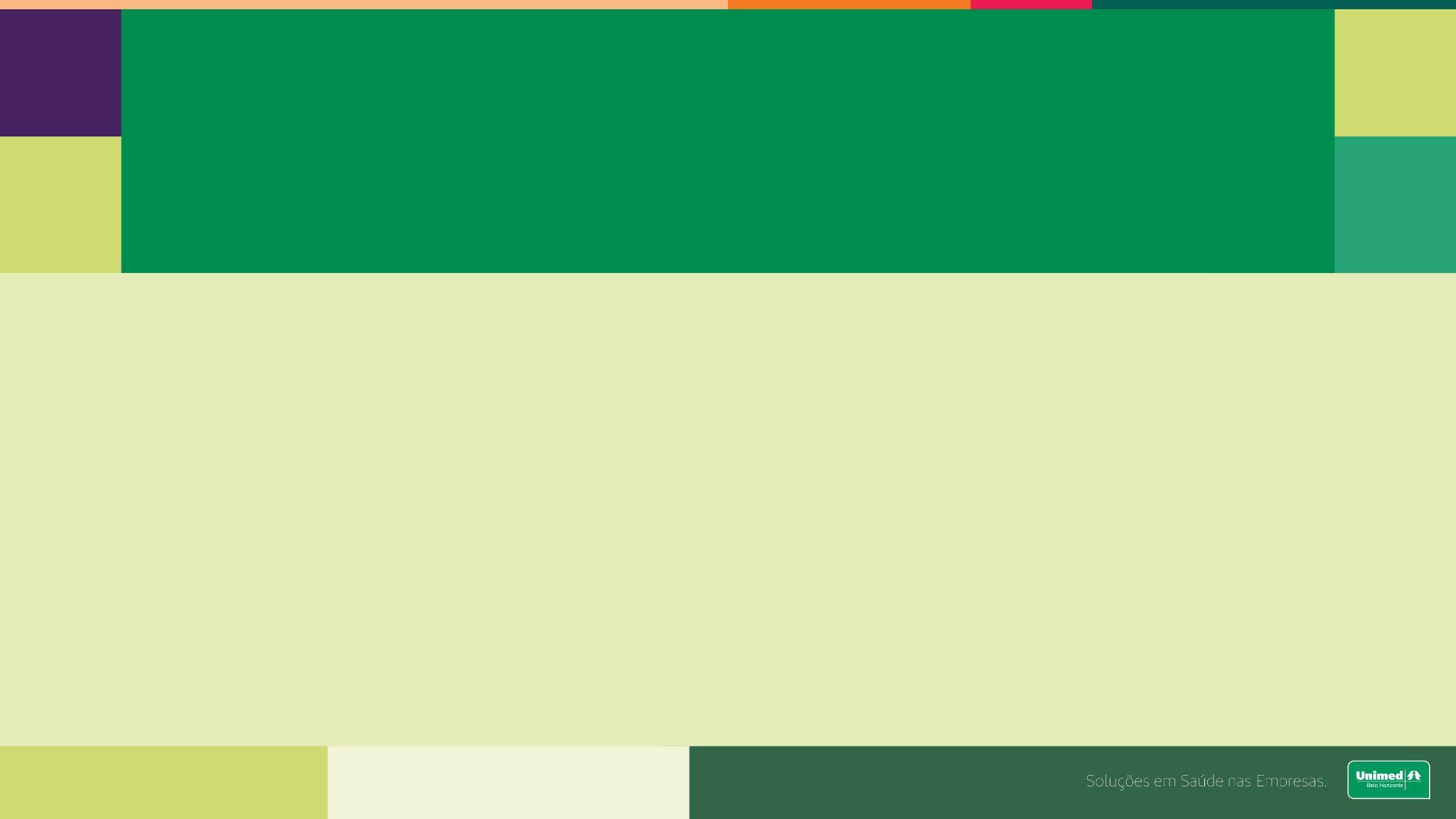 Plano de Ação
Exercício
1) Para a próxima semana, quais são meus principais objetivos? (Listar os grandes objetivos)
2) Por que eu quero/devo/preciso concluir esses objetivos? Qual será o impacto em meu trabalho e na minha vida? Como estarei me sentindo? Quais benefícios terei ao ser eficiente? Como serei visto pelo meu líder, pela minha família? O que poderei fazer com mais tempo livre? O que poderei fazer com maistempo MENTAL?
3) Qual(is) tarefa(s) são mais urgentes? Qual(is) tarefa(s) causarão maior impacto positivo no meu trabalhoe no meu resultado? 
4) É possível engolir um elefante?
5) Planejamento: ações claras e mensuráveis (Quais recursos precisarei para realizar essas tarefas)?
6) Ações Massivas
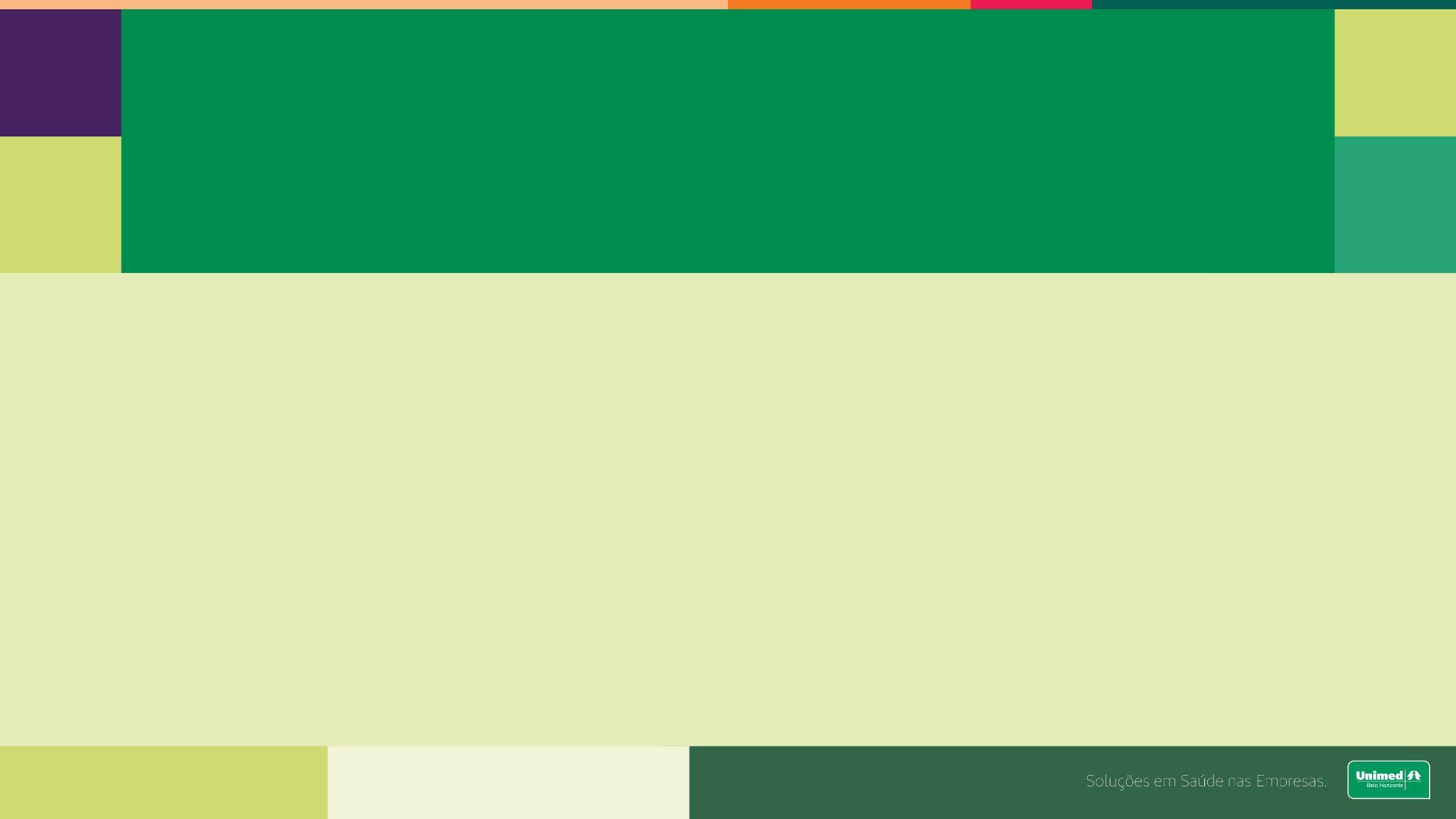 MARQUE NA AGENDA!
Nosso próximo encontro sobre gestão do tempo já está marcado! Em breve um e-mail será enviado com a divulgação. Enquanto isso já anote a data e horário na agenda!

DATA: 09/08/2022 
HORÁRIO: 14:00 hrs
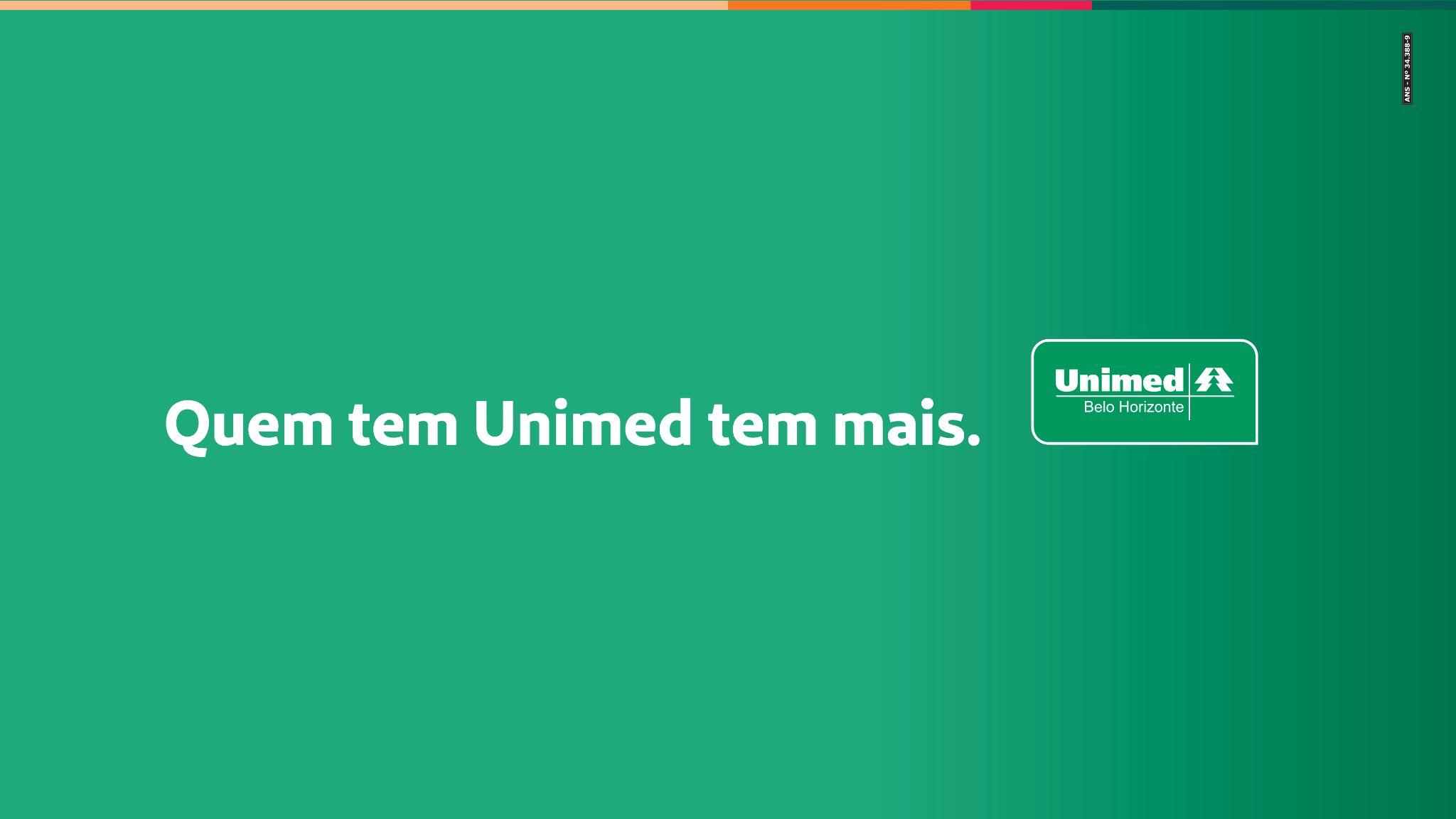